Stephen Marshak
ESSENTIALS OF
Geology
FIFTH EDITION
Chapter 6
Pages of Earth's Past:
Sedimentary Rocks
©2016 W. W. Norton & Company, Inc.
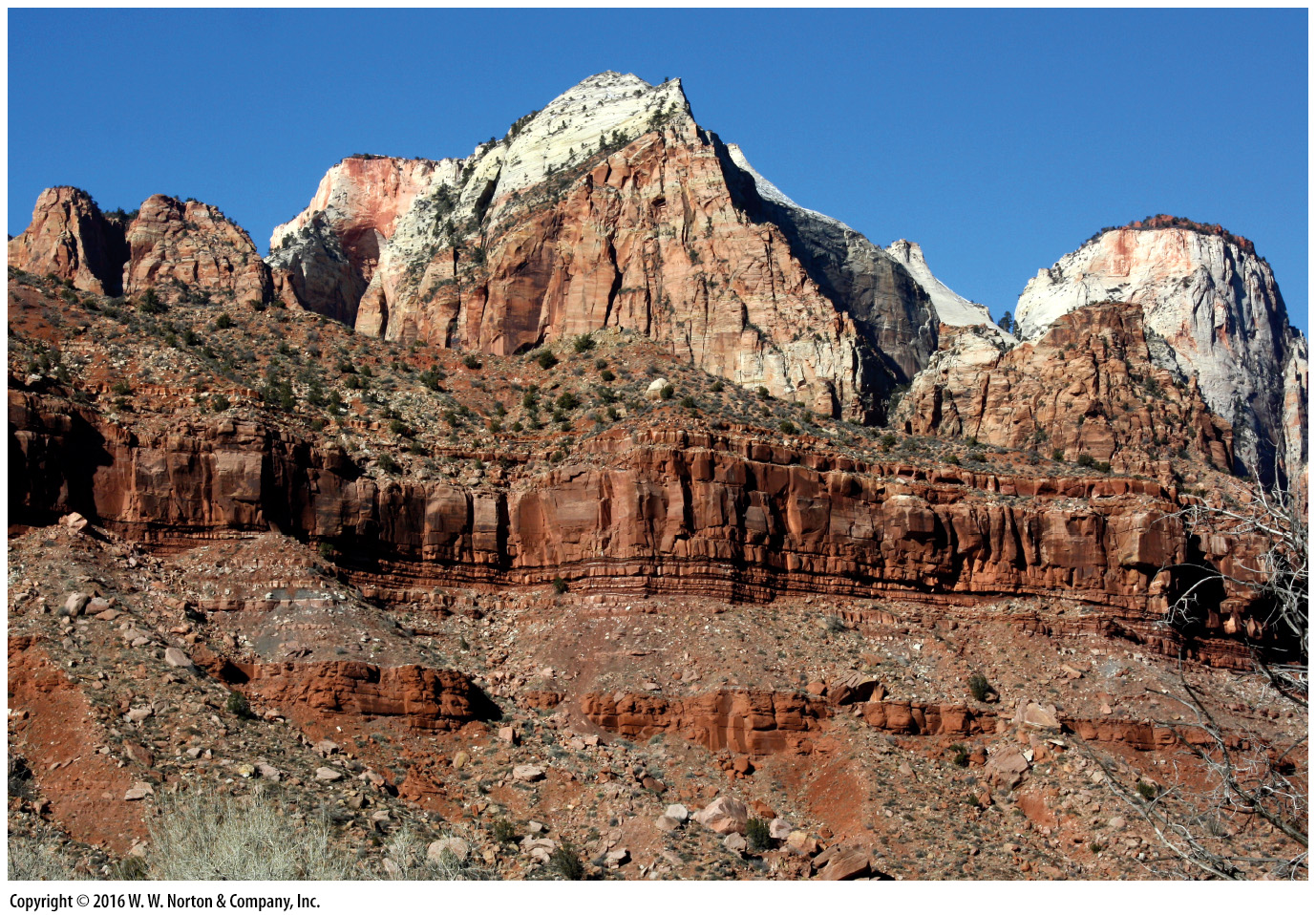 [Speaker Notes: Look closely at this cliff in southern Nevada. You’ll see layer upon layer of sedimentary strata. The ledges expose resistant sandstone. Slopes are underlain by weaker shale. These rocks formed when sediments were buried and lithified long ago.]
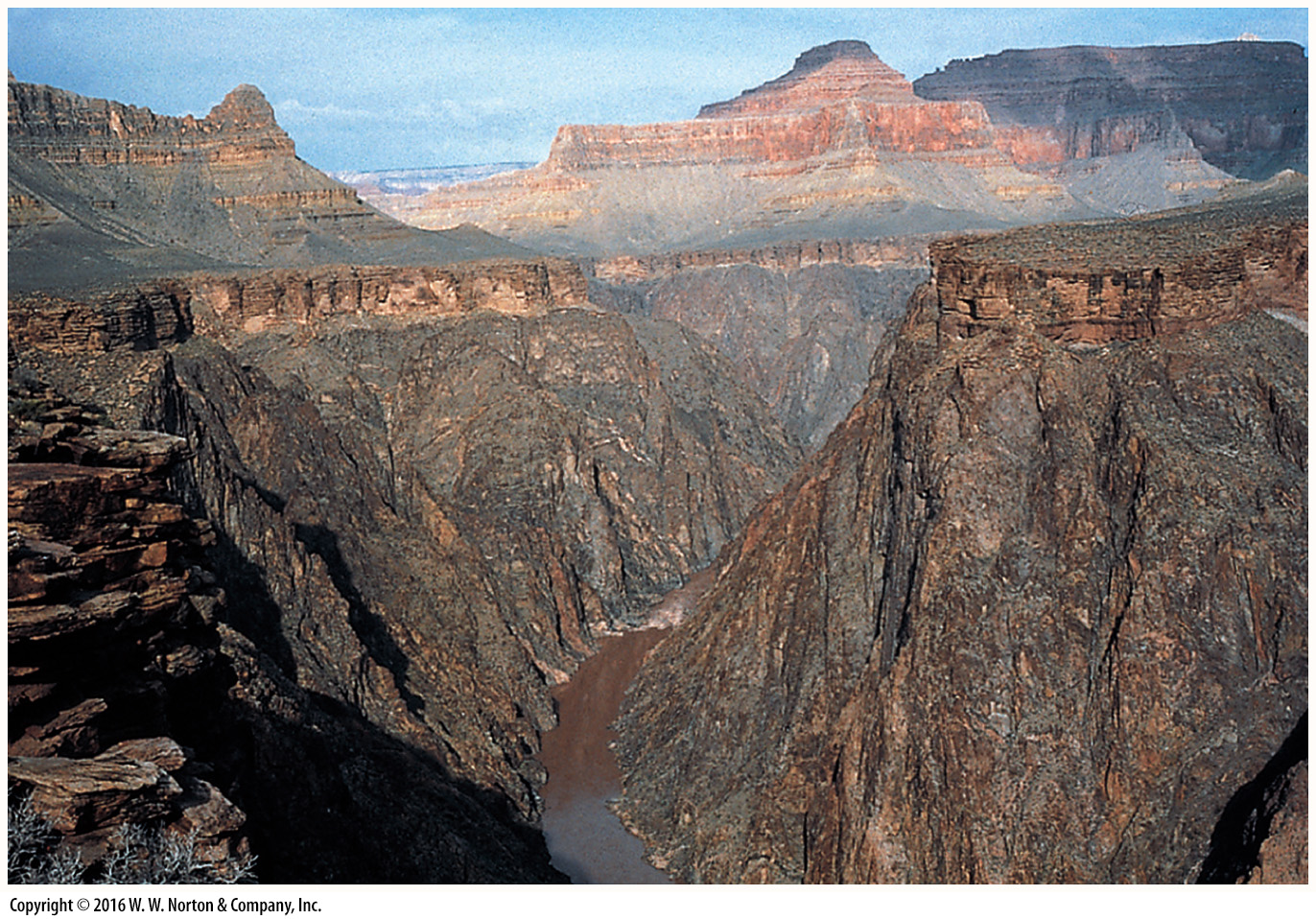 [Speaker Notes: FIGURE 6.1a In this close-up of the inner gorge of the Grand Canyon, we see a sedimentary-rock blanket that forms a cover over an older basement of metamorphic and igneous rock.
(a) The contact between the sedimentary cover and underlying basement lies at the top of the inner gorge.]
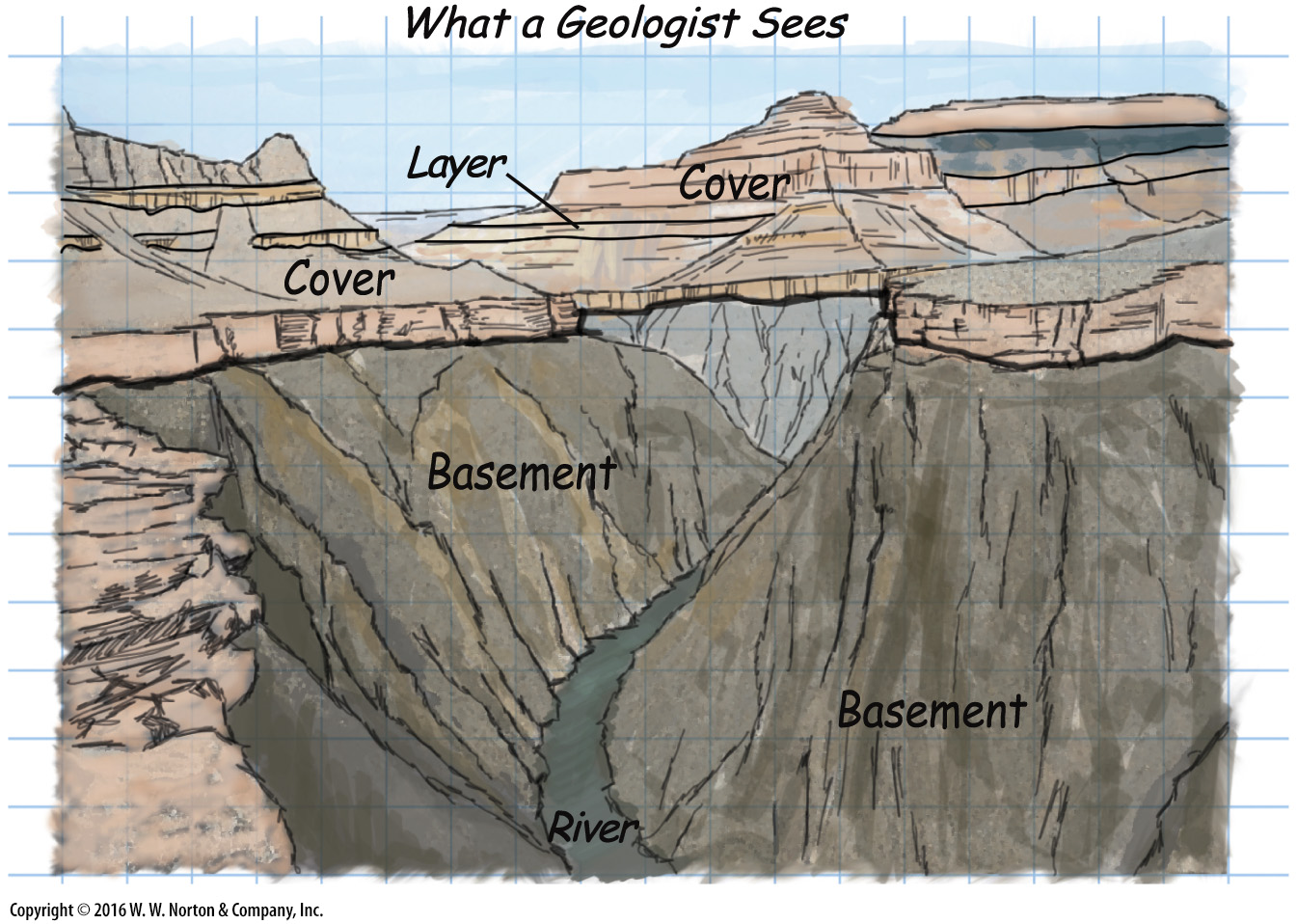 [Speaker Notes: FIGURE 6.1b In this close-up of the inner gorge of the Grand Canyon, we see a sedimentary-rock blanket that forms a cover over an older basement of metamorphic and igneous rock.
(b) A geologist‘s sketch emphasizes the contact. Here the basement consist of metamorphic and igneous rock.]
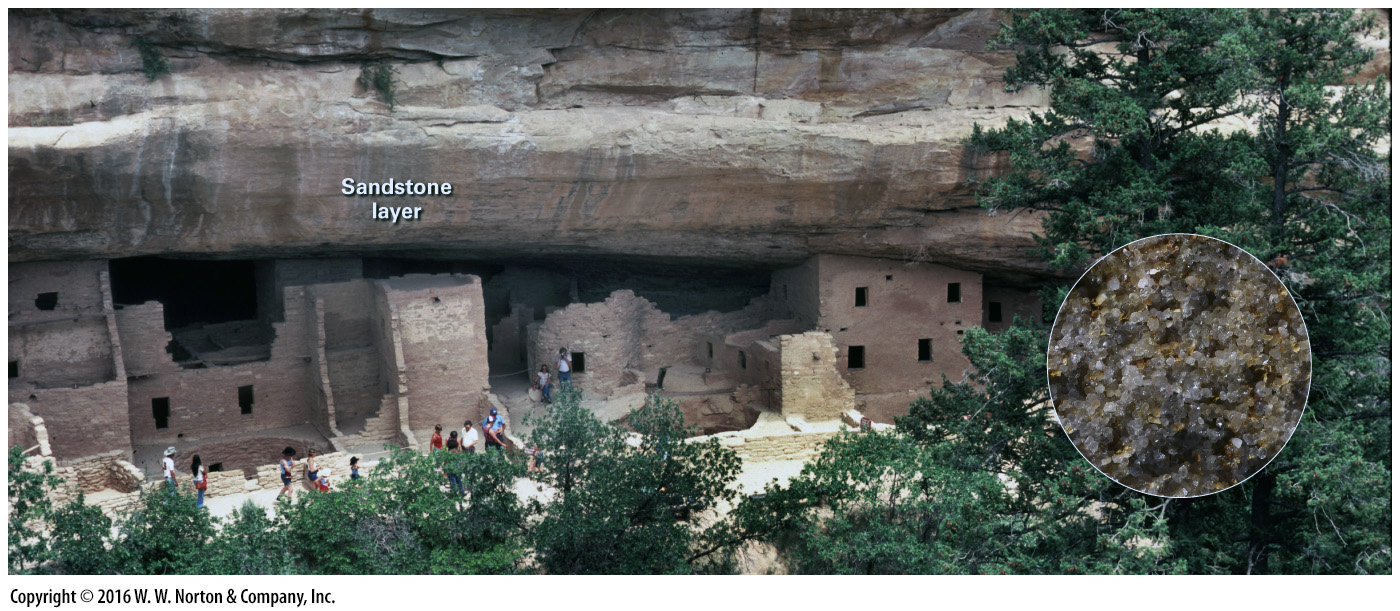 [Speaker Notes: FIGURE 6.2  The cliff dwellings nestled beneath a ledge at Mesa Verde, Colorado, are made of sandstone blocks. The inset shows the grainy character of the rock.]
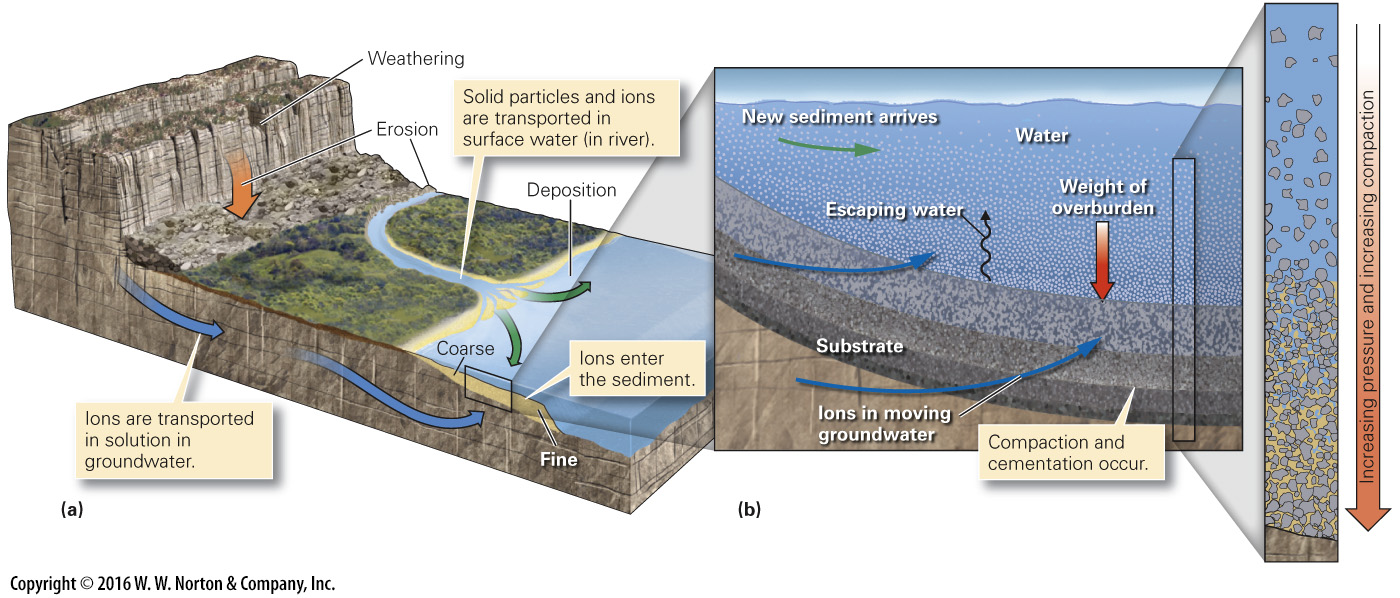 [Speaker Notes: FIGURE 6.3  The five steps in clastic sedimentary rock formation.
(a) Clasts produced by weathering undergo erosion, transportation, and deposition. Dissolved ions may eventually become cement. (b) The process of lithification takes place during progressive burial.]
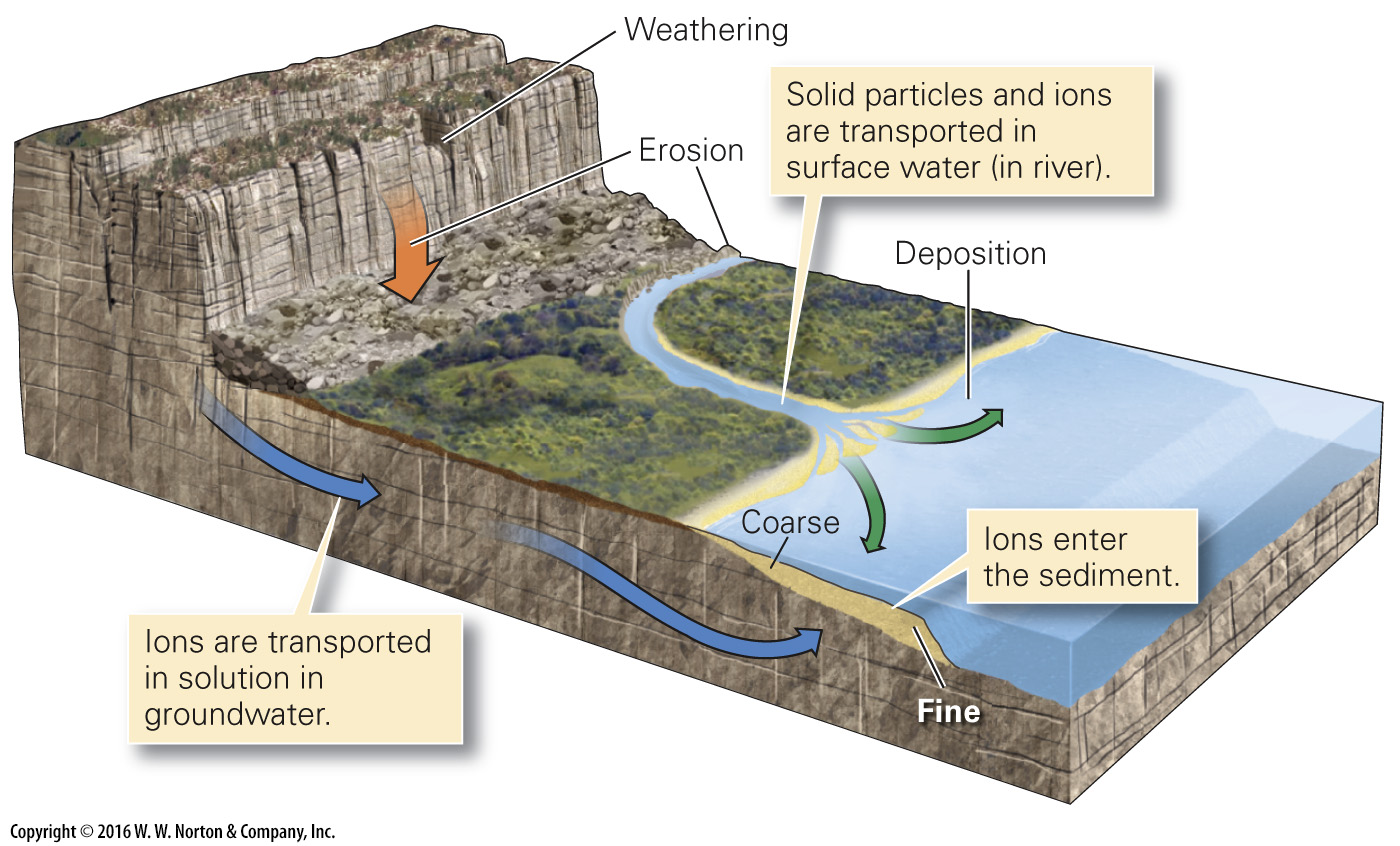 [Speaker Notes: FIGURE 6.3a  The five steps in clastic sedimentary rock formation.
(a) Clasts produced by weathering undergo erosion, transportation, and deposition. Dissolved ions may eventually become cement.]
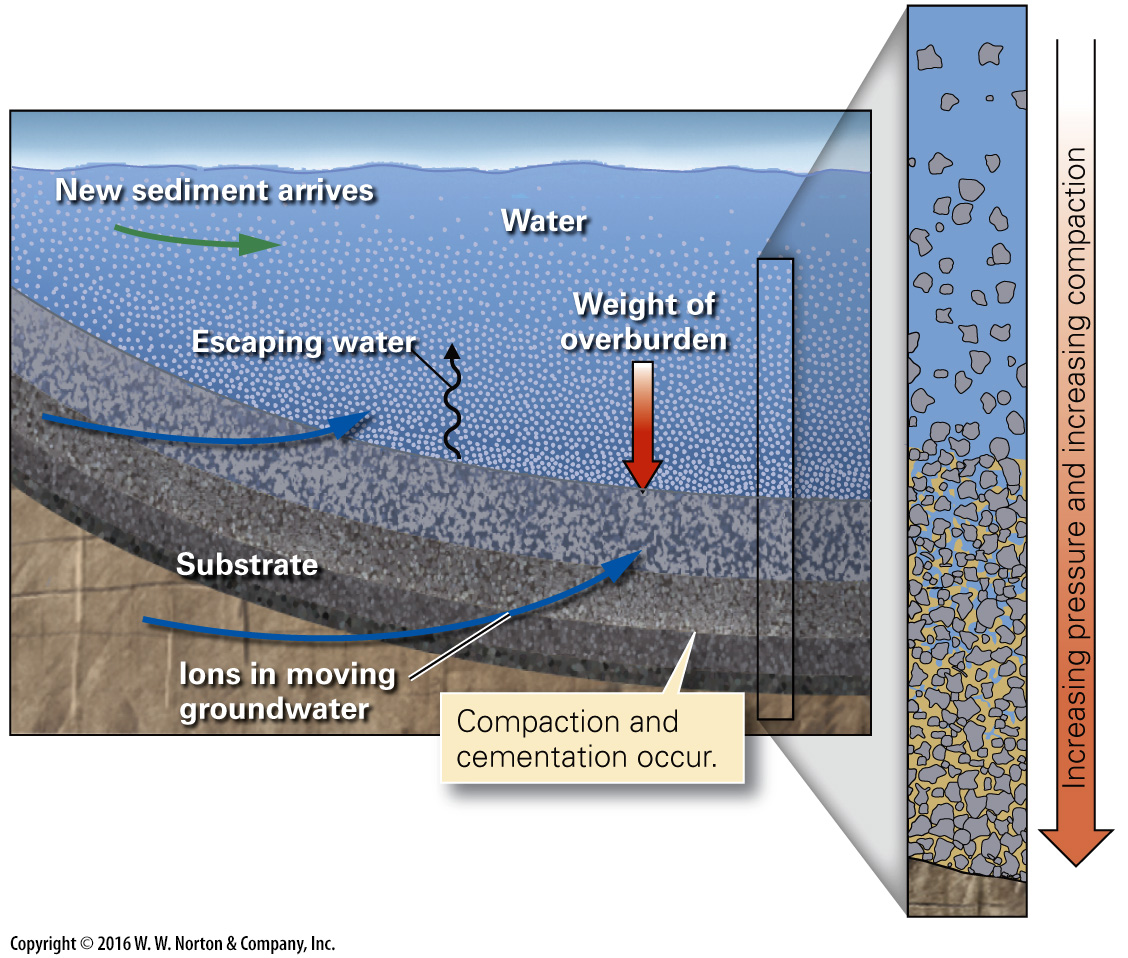 [Speaker Notes: FIGURE 6.3b  The five steps in clastic sedimentary rock formation.
(b) The process of lithification takes place during progressive burial.]
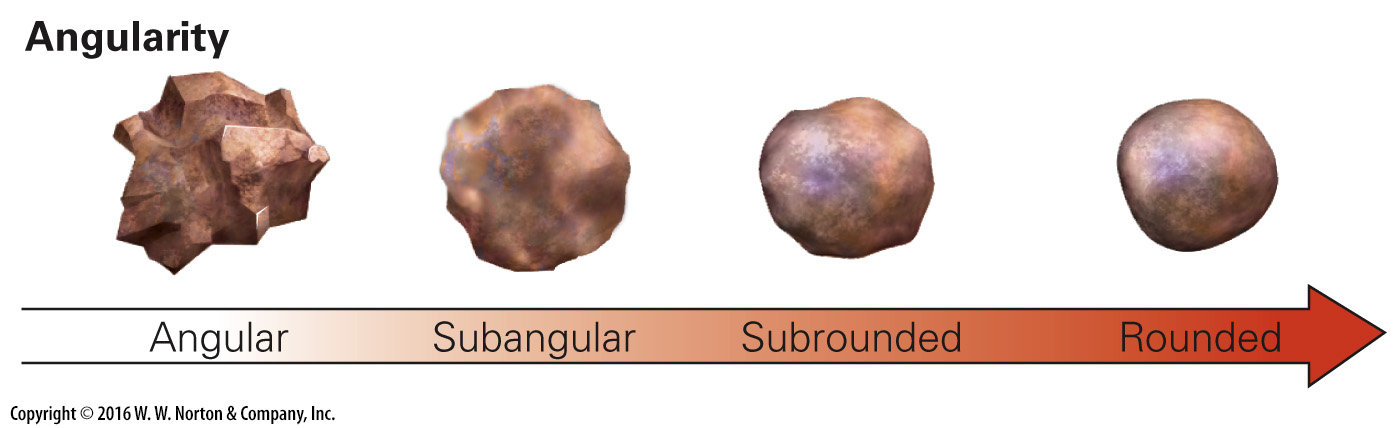 [Speaker Notes: FIGURE 6.4a  Grain characteristics and their evolution with increasing transport.
(a) Individual clasts also tend to become more rounded and smoother.]
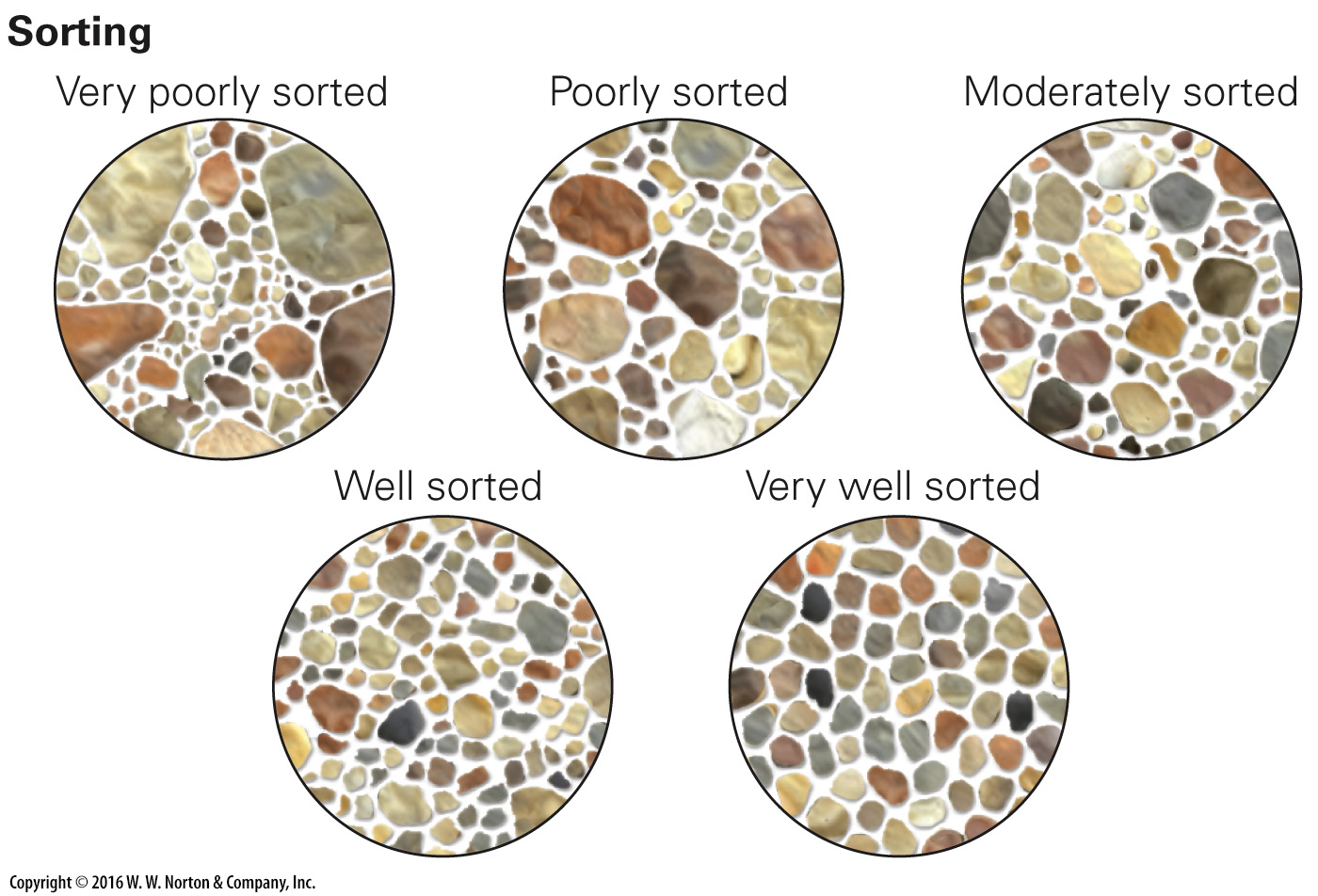 [Speaker Notes: FIGURE 6.4b  Grain characteristics and their evolution with increasing transport.
(b) If transport sifts grains, carrying smaller ones farther and leaving coarser ones behind, grains in a sediment tend to be the same size.]
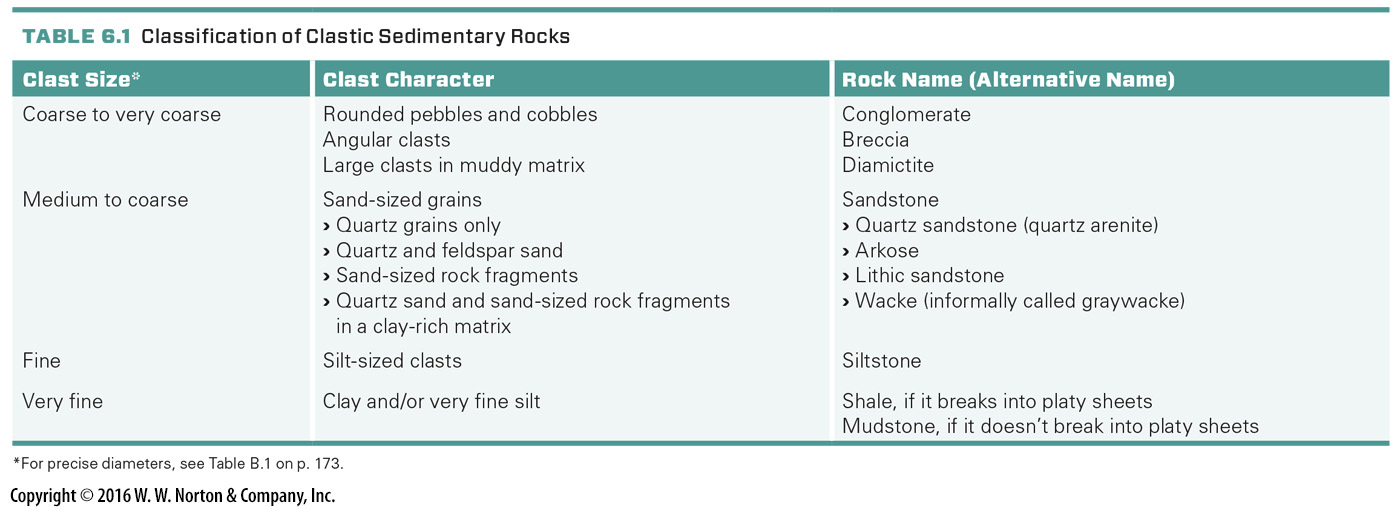 [Speaker Notes: TABLE 6.1  Classification of Clastic Sedimentary Rocks]
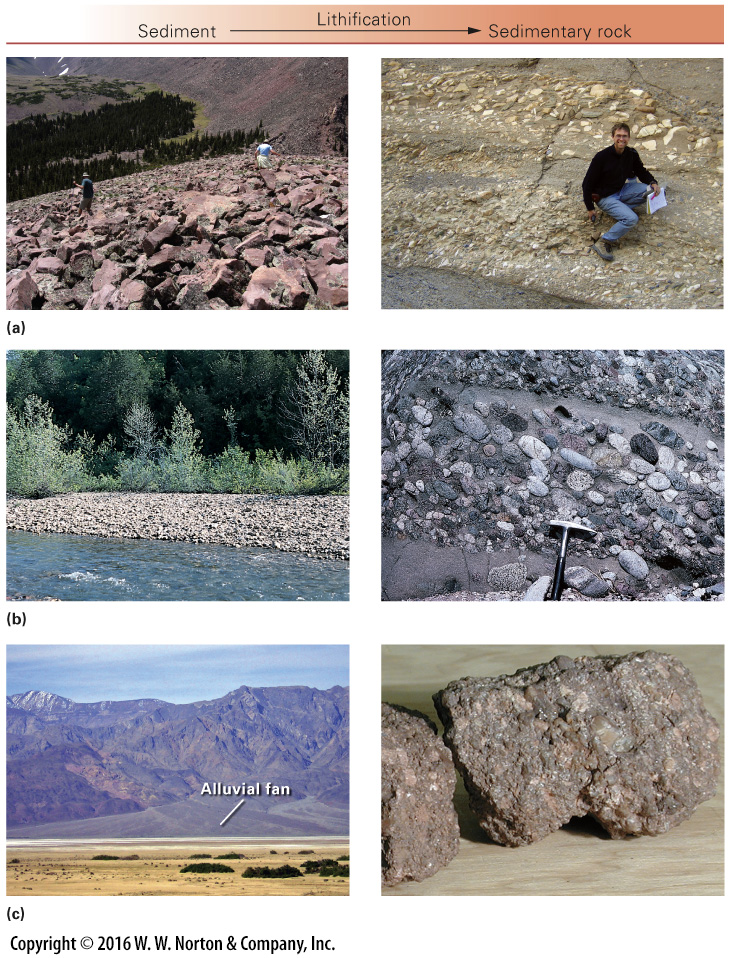 [Speaker Notes: FIGURE 6.5a–c  Different kinds of clasts lithify into different kinds of sedimentary rocks.
(a) Lithification of an accumulation of angular clasts yields breccia. (b) Layers of river gravel lithify into conglomerate. (c) Sediment deposited in an alluvial fan, close to its source, can be feldspar rich. Lithification of this sediment yields arkose.]
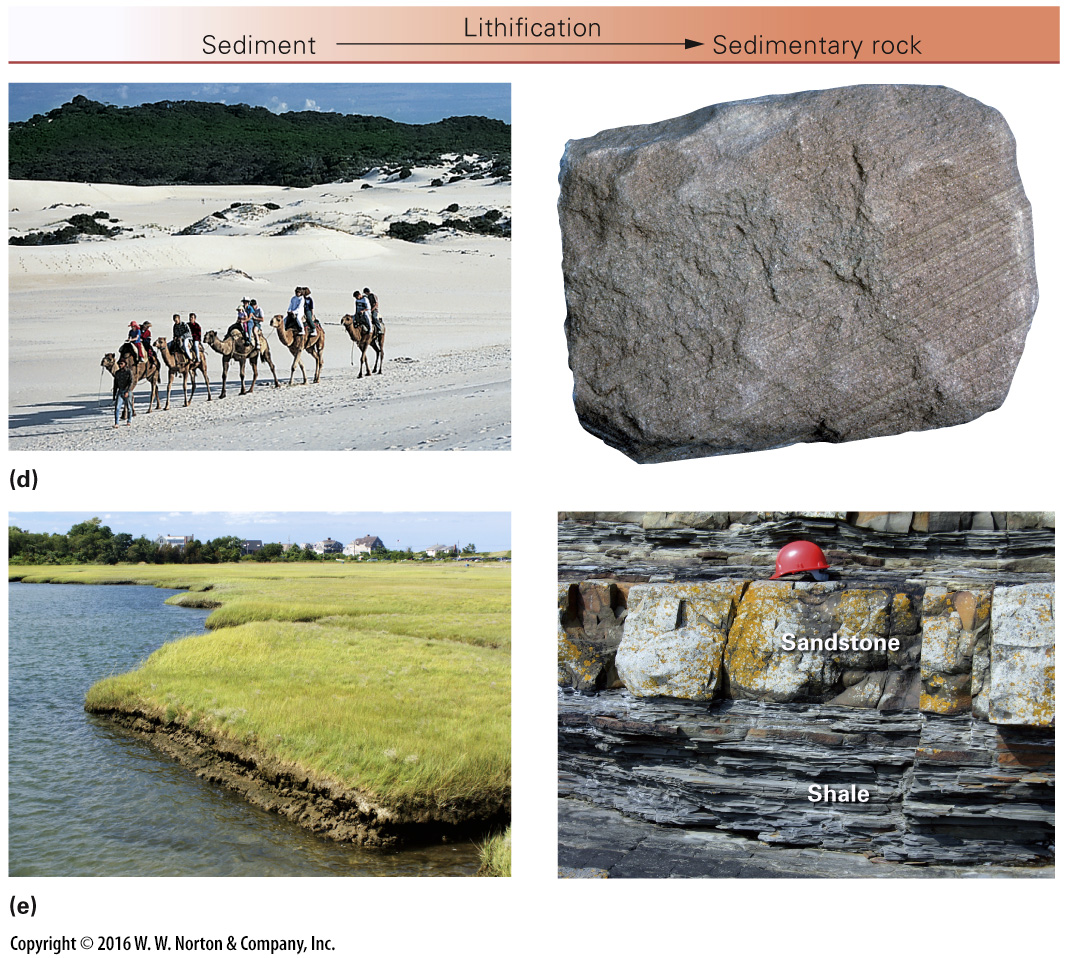 [Speaker Notes: FIGURE 6.5d–e  Different kinds of clasts lithify into different kinds of sedimentary rocks.
(d) Layers of beach or dune sand lithify into sandstone. (e) Layers of mud, exposed beneath marsh grass, lithify to form shale. Here the thin-bedded shale is interbedded with sandstone.]
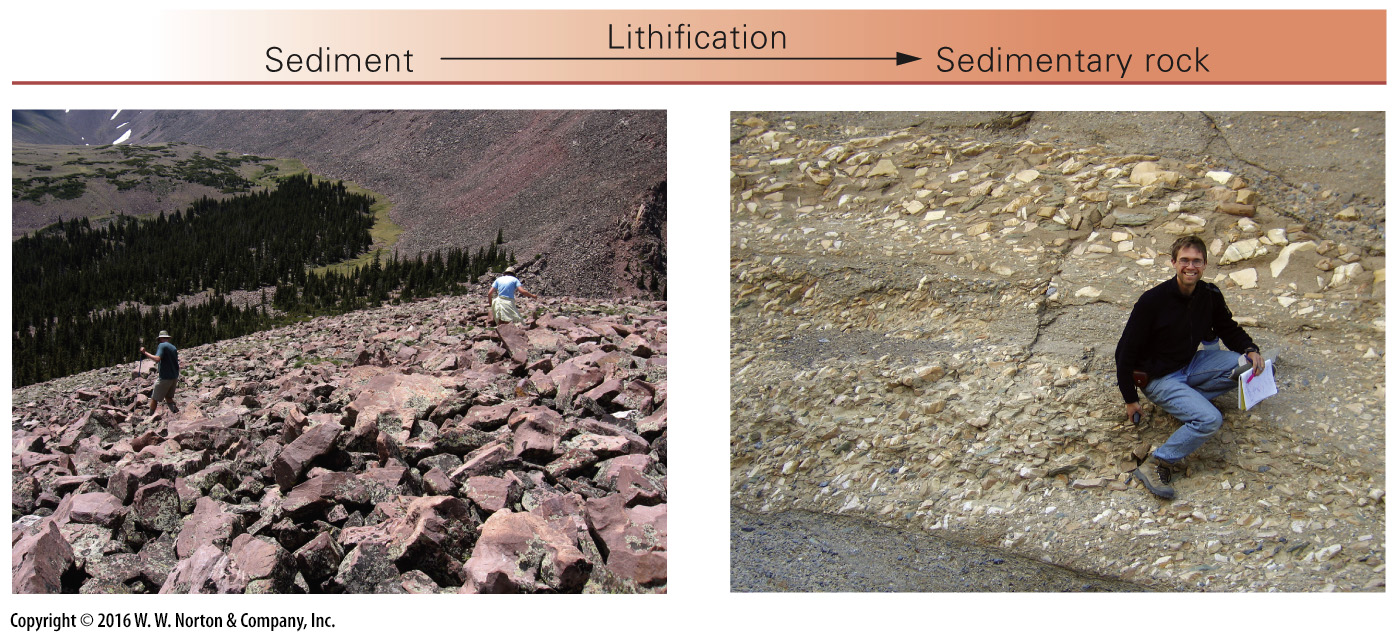 [Speaker Notes: FIGURE 6.5a  Different kinds of clasts lithify into different kinds of sedimentary rocks.
(a) Lithification of an accumulation of angular clasts yields breccia.]
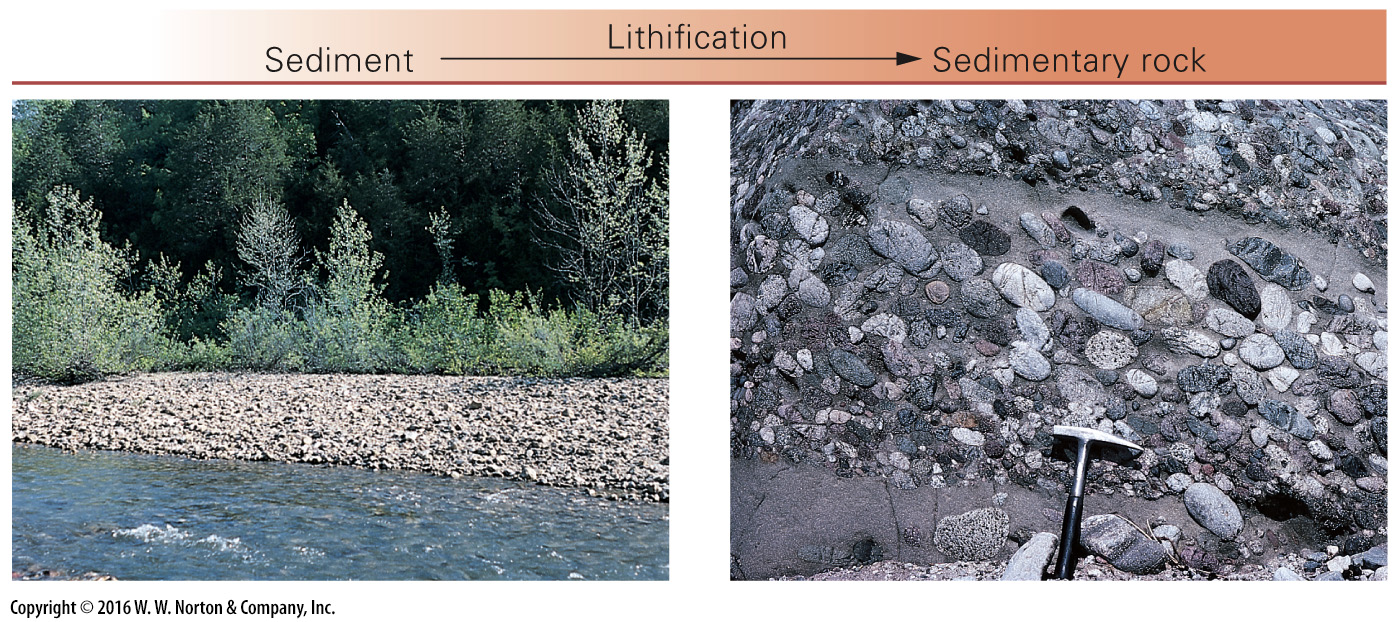 [Speaker Notes: FIGURE 6.5b  Different kinds of clasts lithify into different kinds of sedimentary rocks.
 (b) Layers of river gravel lithify into conglomerate.]
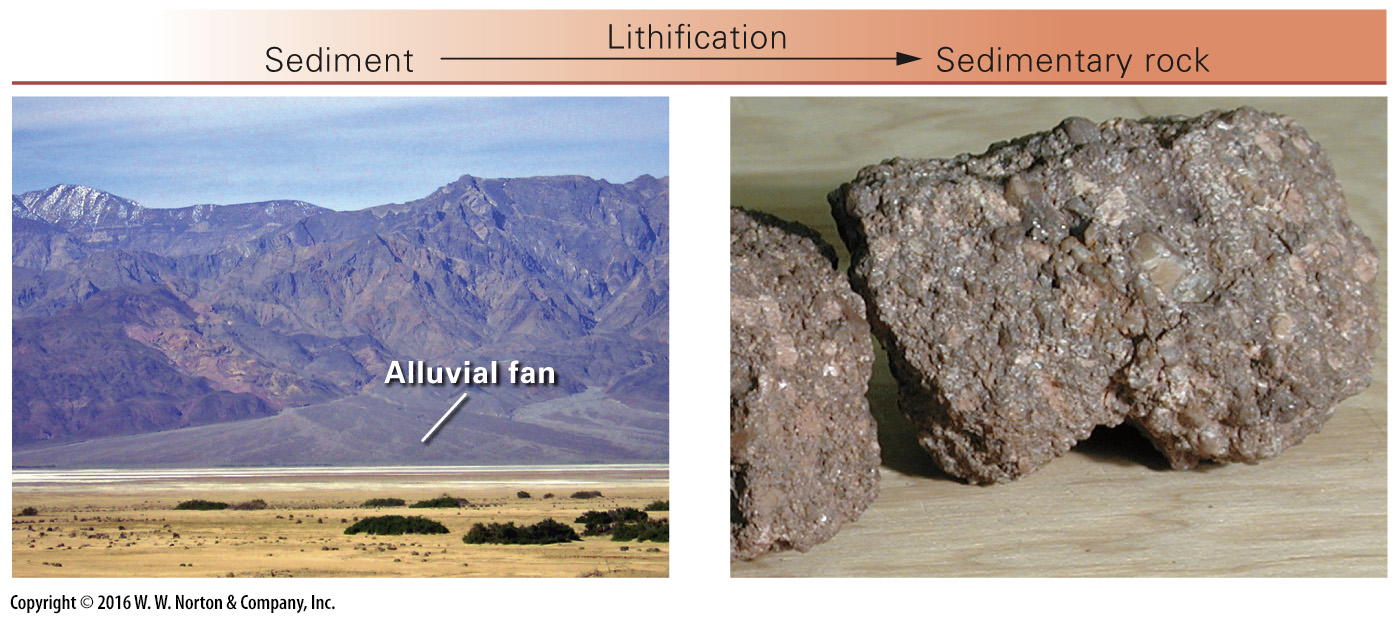 [Speaker Notes: FIGURE 6.5c  Different kinds of clasts lithify into different kinds of sedimentary rocks.
(c) Sediment deposited in an alluvial fan, close to its source, can be feldspar rich. Lithification of this sediment yields arkose.]
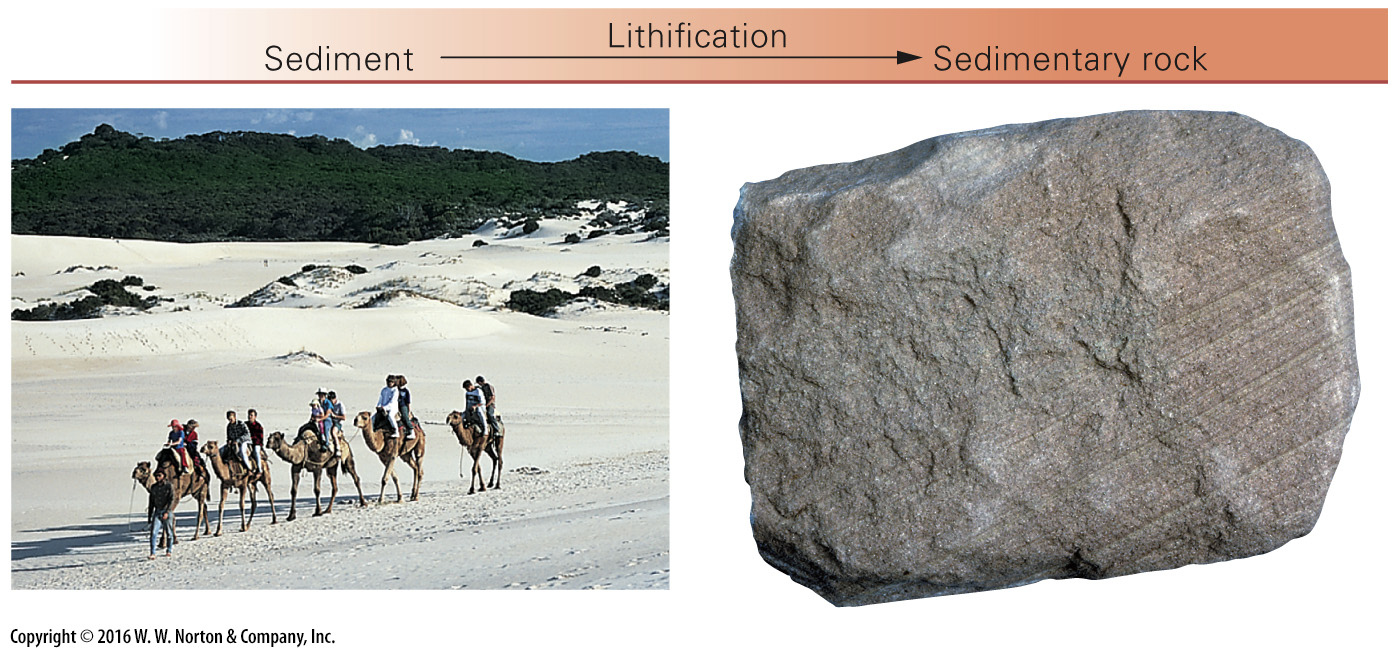 [Speaker Notes: FIGURE 6.5d  Different kinds of clasts lithify into different kinds of sedimentary rocks.
(d) Layers of beach or dune sand lithify into sandstone.]
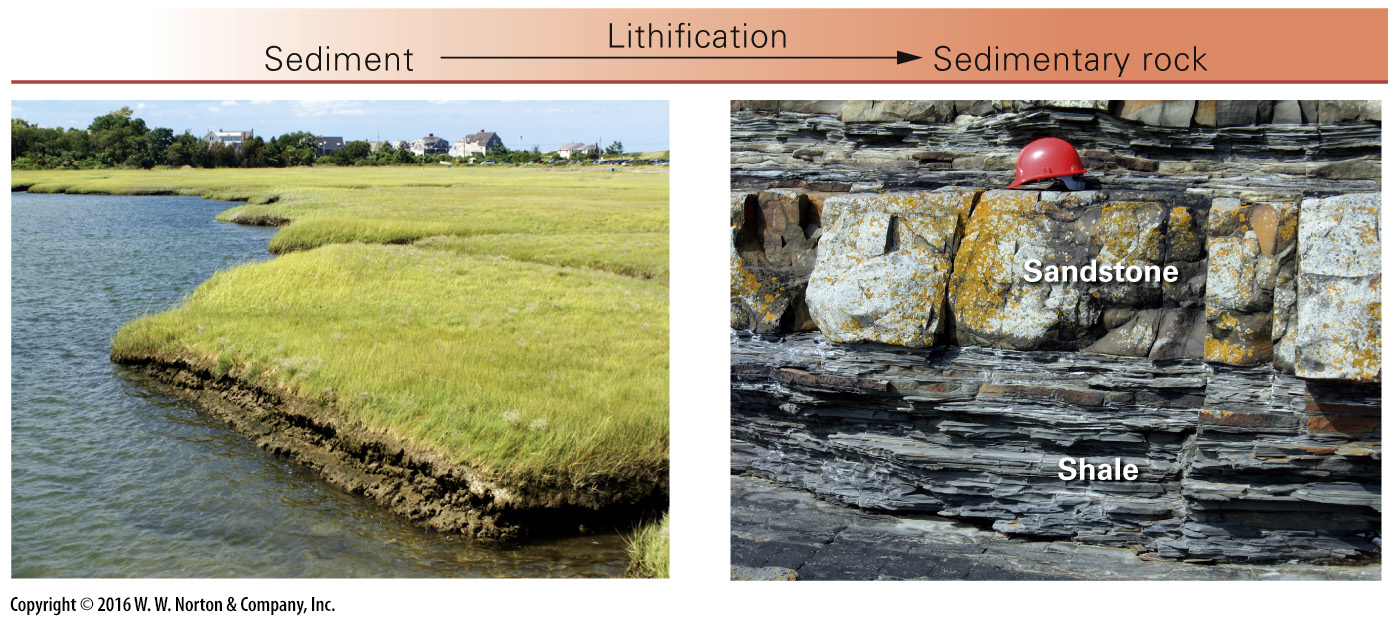 [Speaker Notes: FIGURE 6.5e  Different kinds of clasts lithify into different kinds of sedimentary rocks.
(e) Layers of mud, exposed beneath marsh grass, lithify to form shale. Here the thin-bedded shale is interbedded with sandstone.]
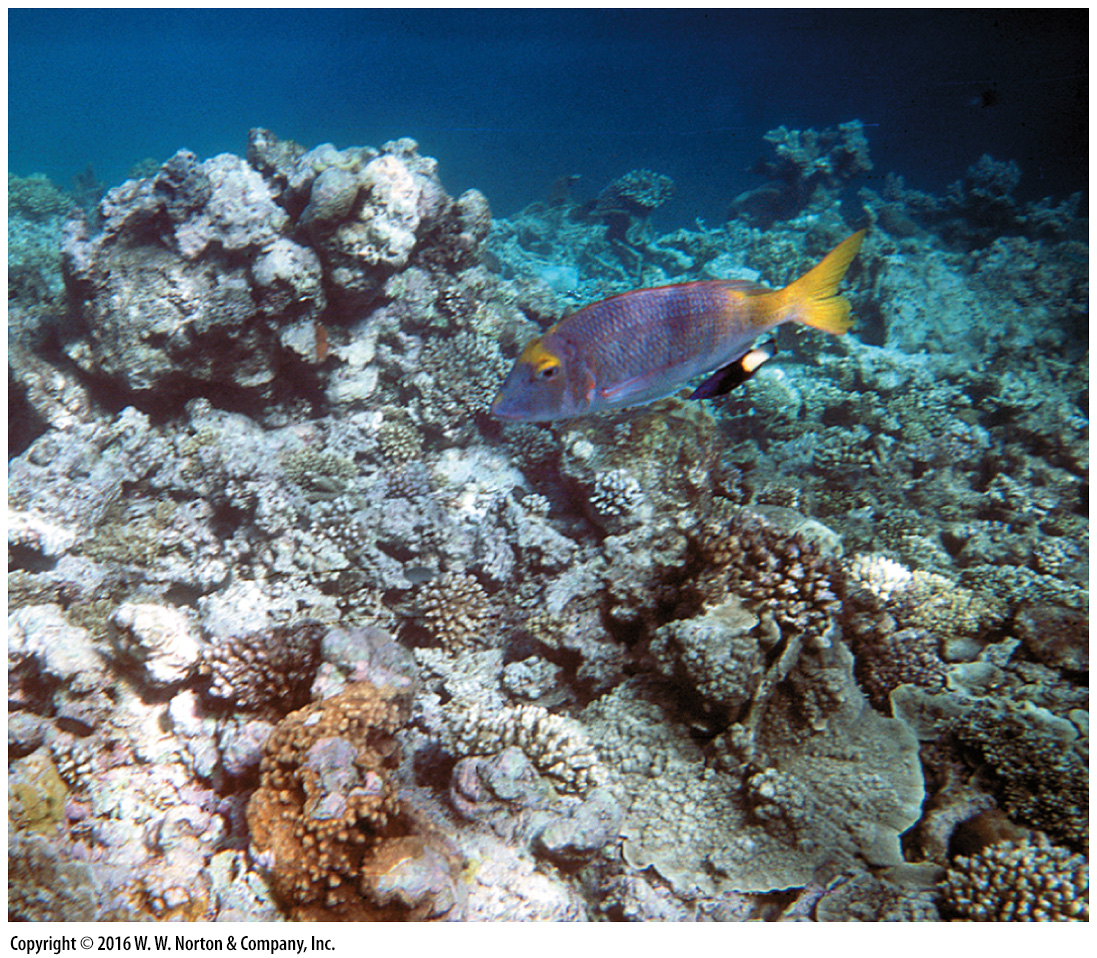 [Speaker Notes: FIGURE 6.6a  The formation of carbonate rocks (limestone).
(a) In this modern coral reef, corals produce shells. If buried and preserved, these become limestone.]
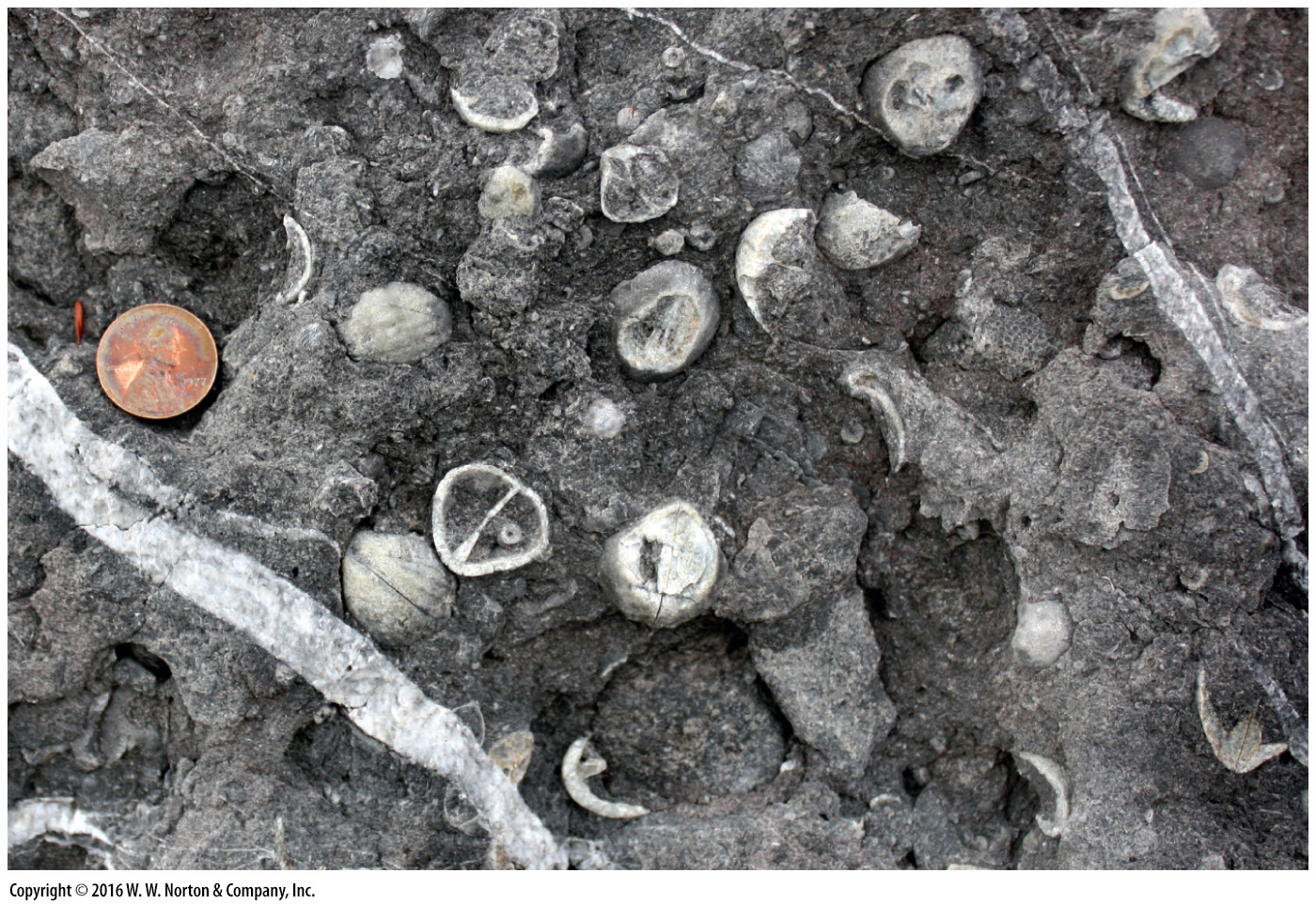 [Speaker Notes: FIGURE 6.6b  The formation of carbonate rocks (limestone).
(b) Wave energy breaks up shells, forming carbonate clasts that later become cemented together.]
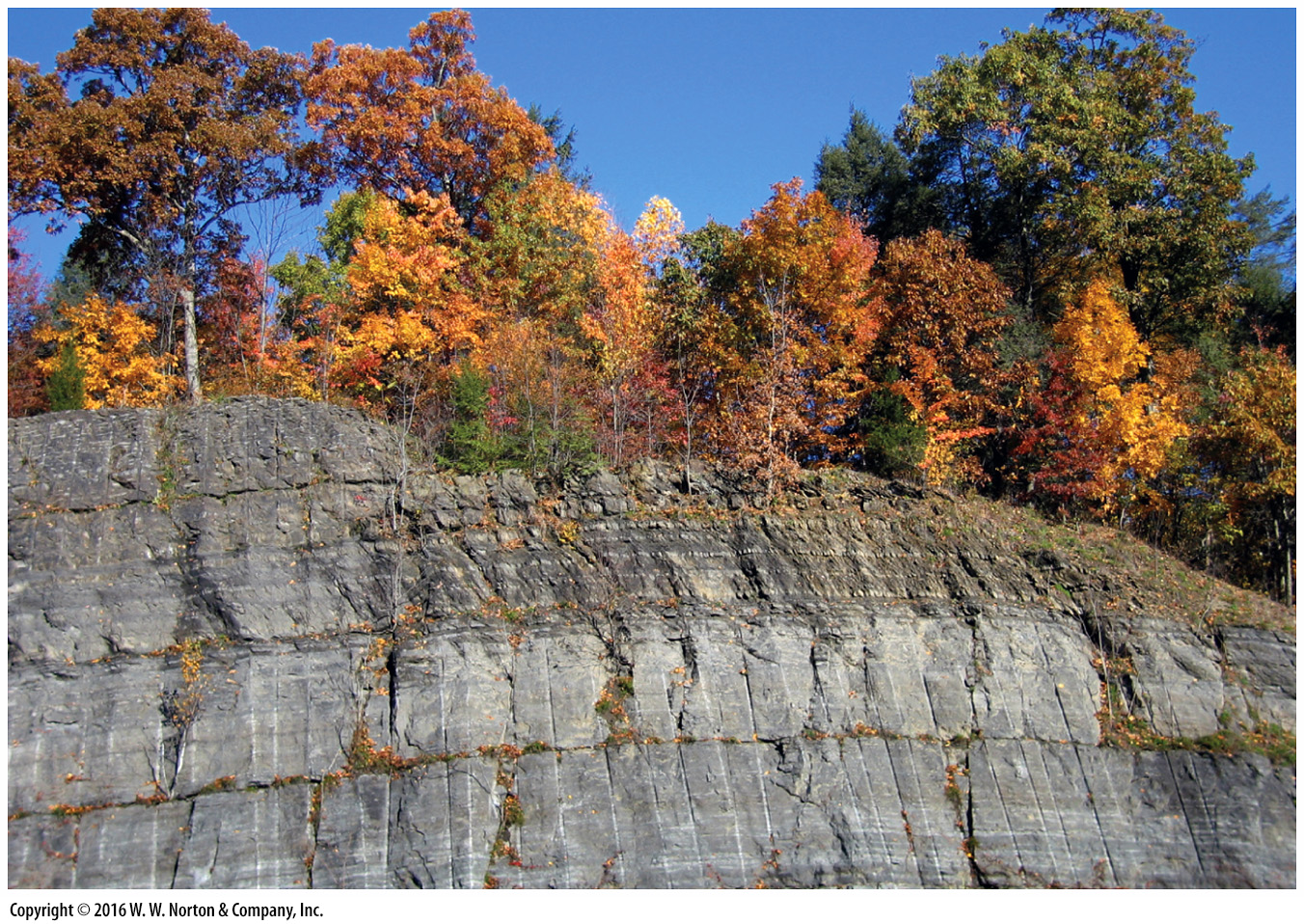 [Speaker Notes: FIGURE 6.6c  The formation of carbonate rocks (limestone).
(c) This road cut near Kingston, New York, exposes beds of limestone. The vertical stripes are drillholes]
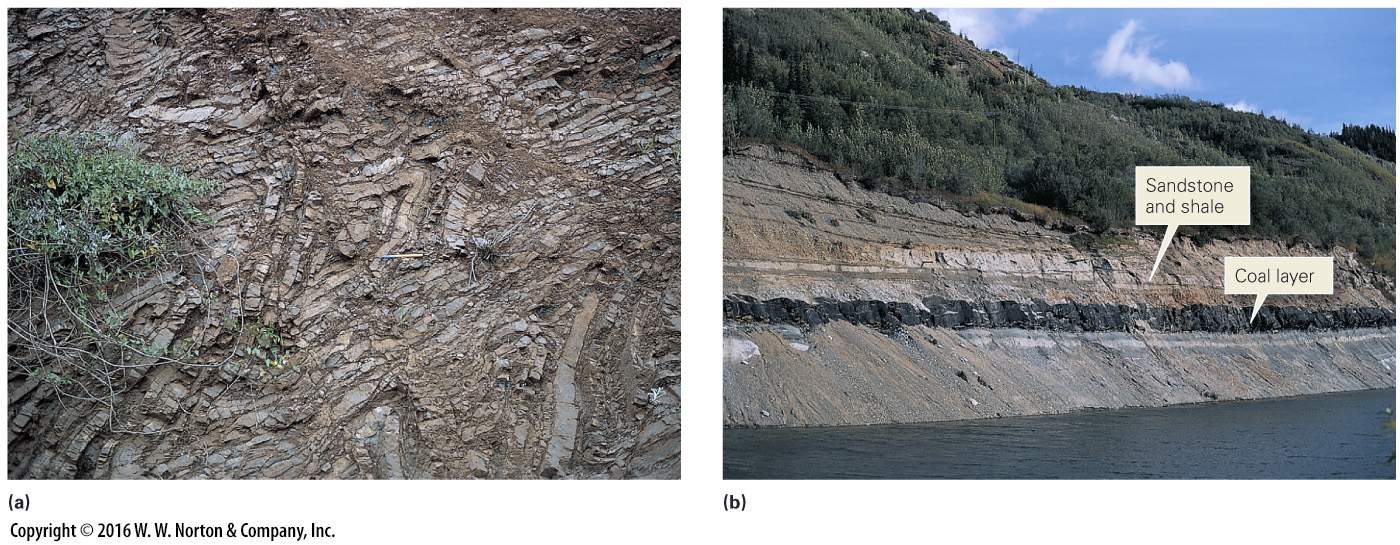 [Speaker Notes: FIGURE 6.7 Examples of biochemical and organic sedimentary rocks.
(a) This bedded chert developed on the deep seafloor by the deposition of plankton that secrete silica shells. (b) Coal is deposited in layers (beds), just like other kinds of sedimentary rocks.]
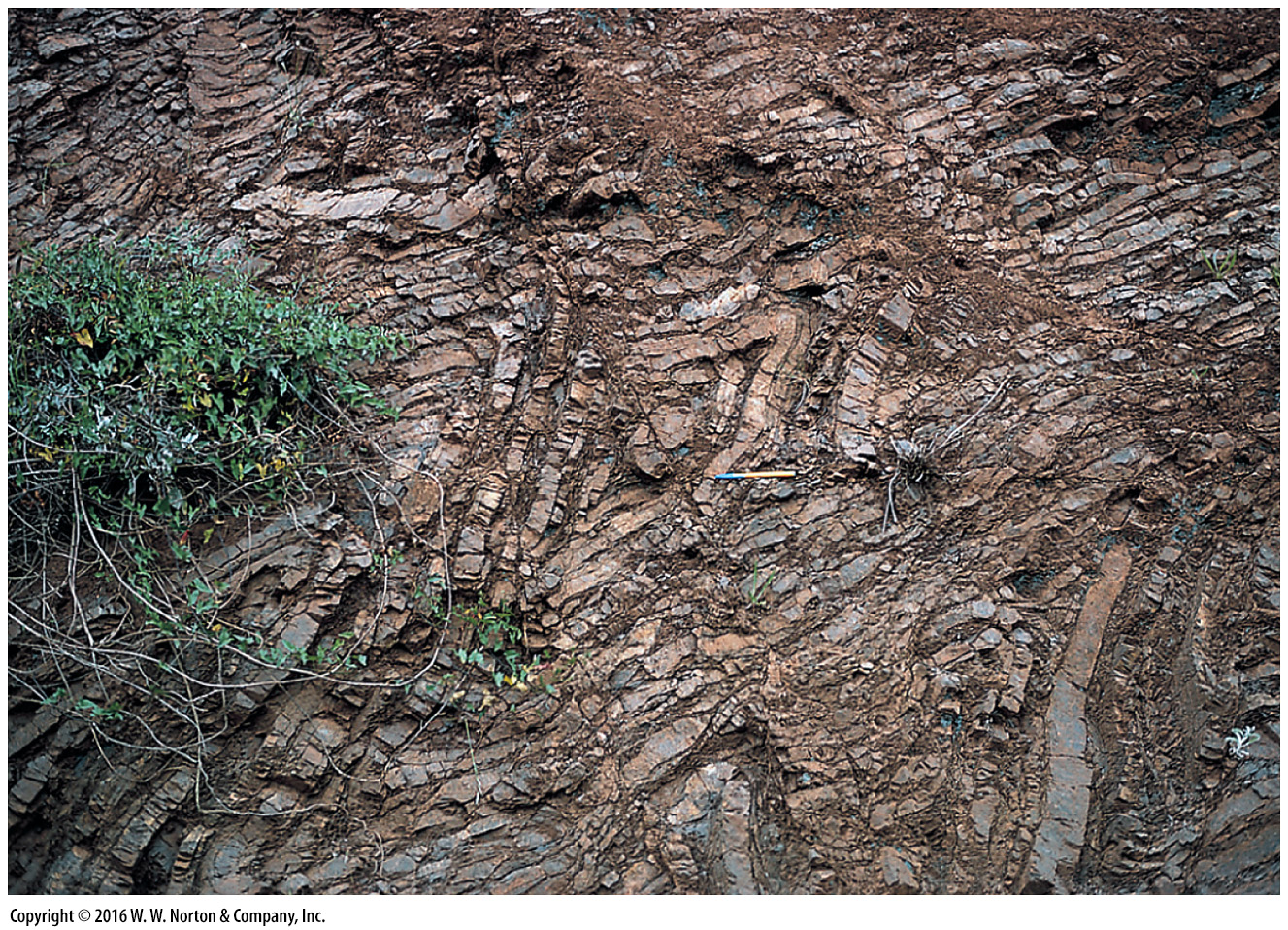 [Speaker Notes: FIGURE 6.7a Examples of biochemical and organic sedimentary rocks.
(a) This bedded chert developed on the deep seafloor by the deposition of plankton that secrete silica shells.]
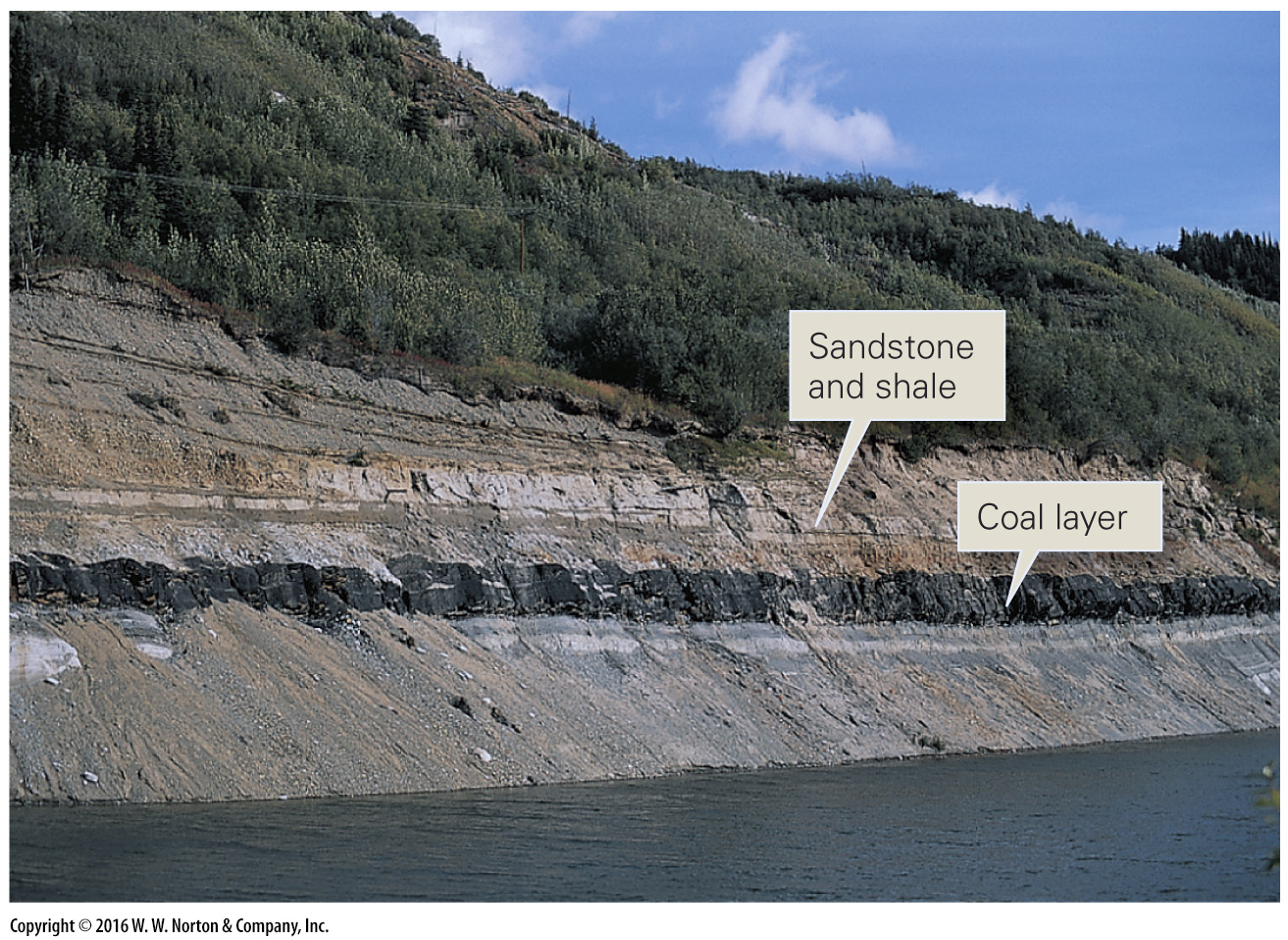 [Speaker Notes: FIGURE 6.7b Examples of biochemical and organic sedimentary rocks.
(b) Coal is deposited in layers (beds), just like other kinds of sedimentary rocks.]
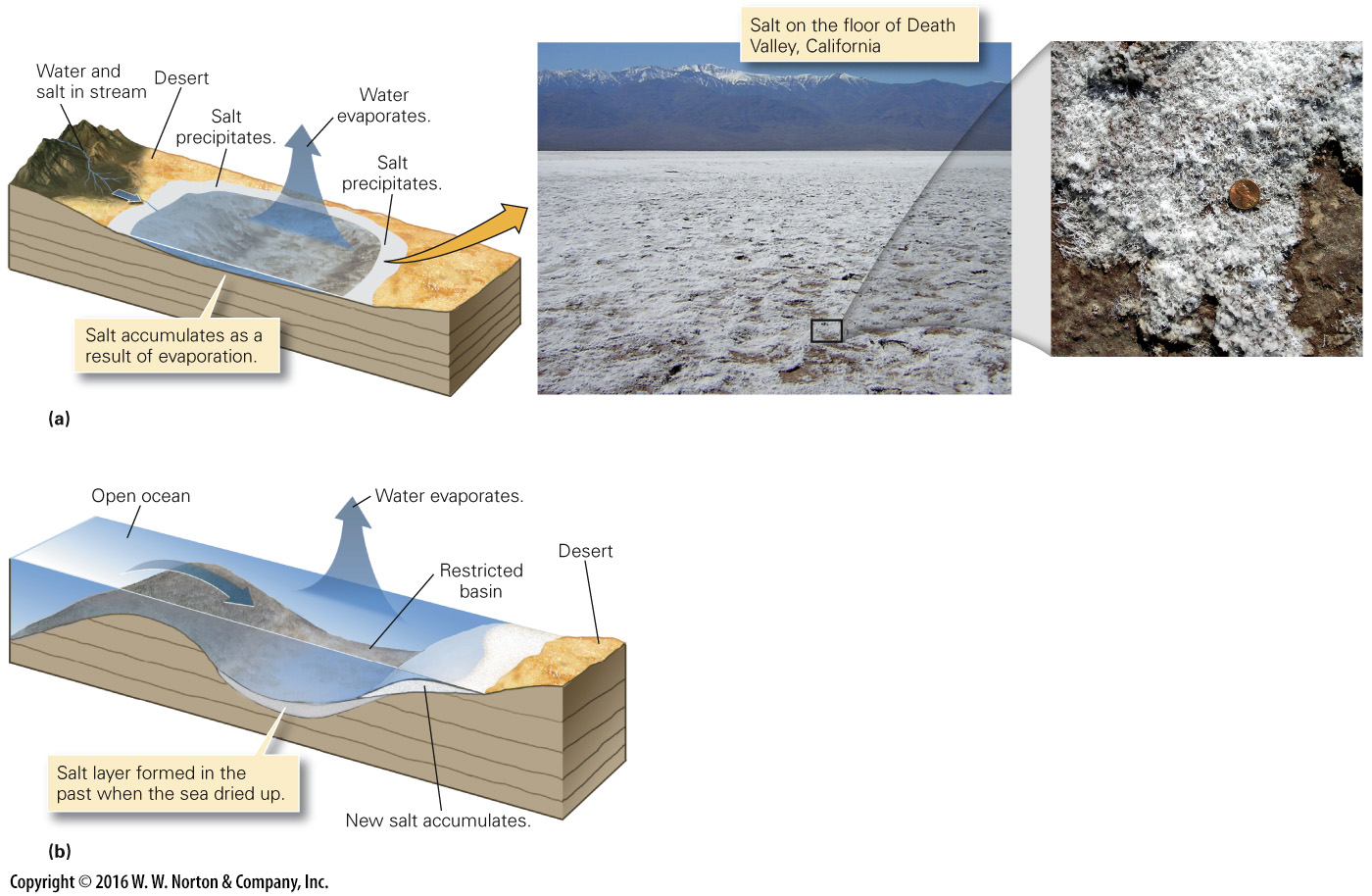 [Speaker Notes: FIGURE 6.8  The formation of evaporite deposits.
(a) In lakes with no outlet, tiny amounts of salt brought in by streams stay behind as the water evaporates. When the water evaporates entirely, a white crust of salt remains. (b) Salt precipitation can also occur along the margins of a restricted marine basin, if salt water evaporates faster than it can be resupplied.]
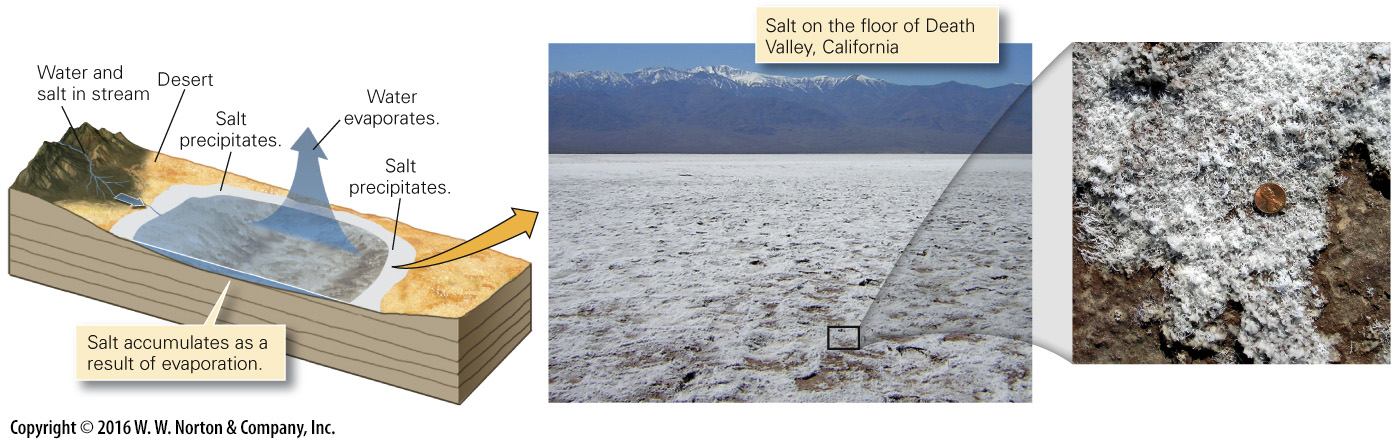 [Speaker Notes: FIGURE 6.8a  The formation of evaporite deposits.
(a) In lakes with no outlet, tiny amounts of salt brought in by streams stay behind as the water evaporates. When the water evaporates entirely, a white crust of salt remains.]
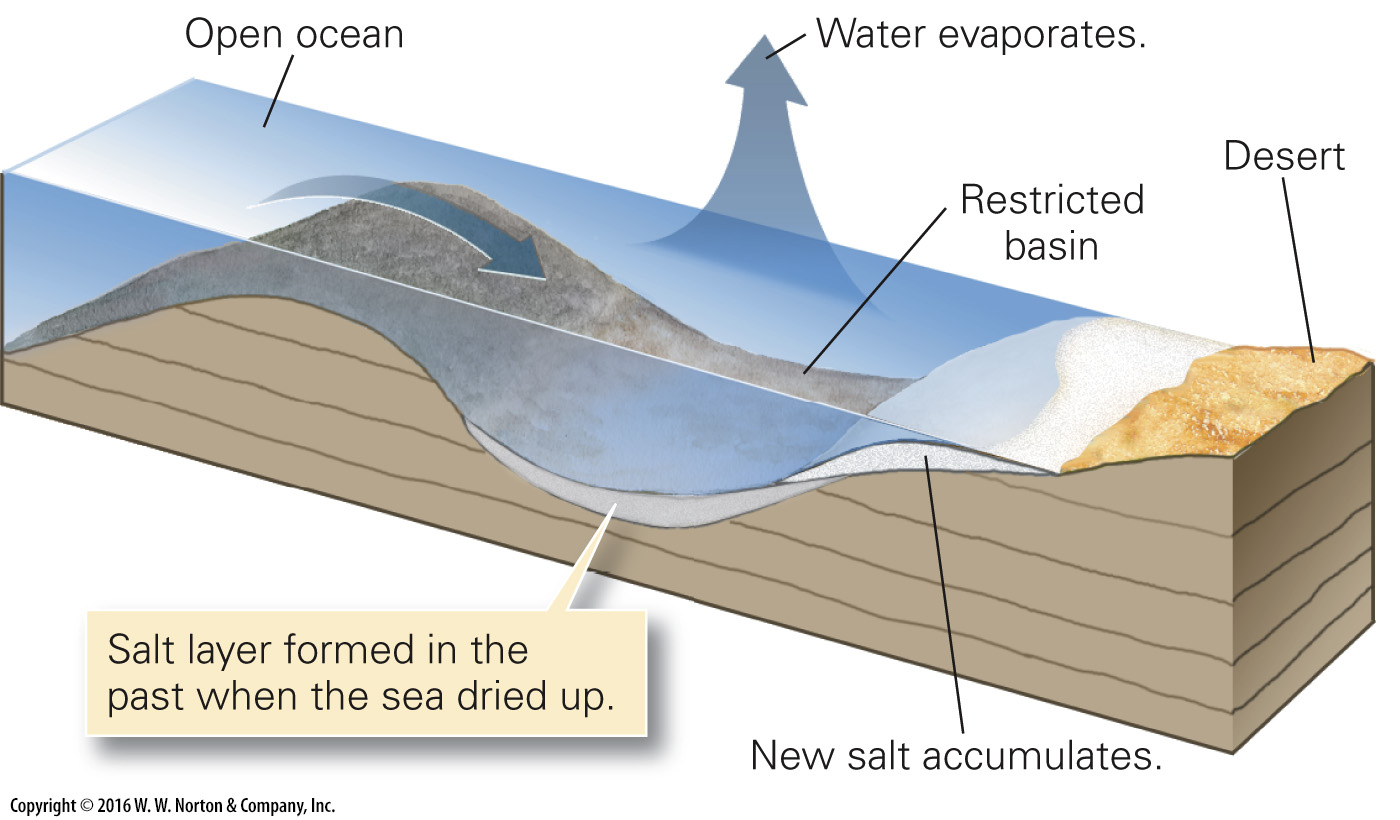 [Speaker Notes: FIGURE 6.8b  The formation of evaporite deposits.
(b) Salt precipitation can also occur along the margins of a restricted marine basin, if salt water evaporates faster than it can be resupplied.]
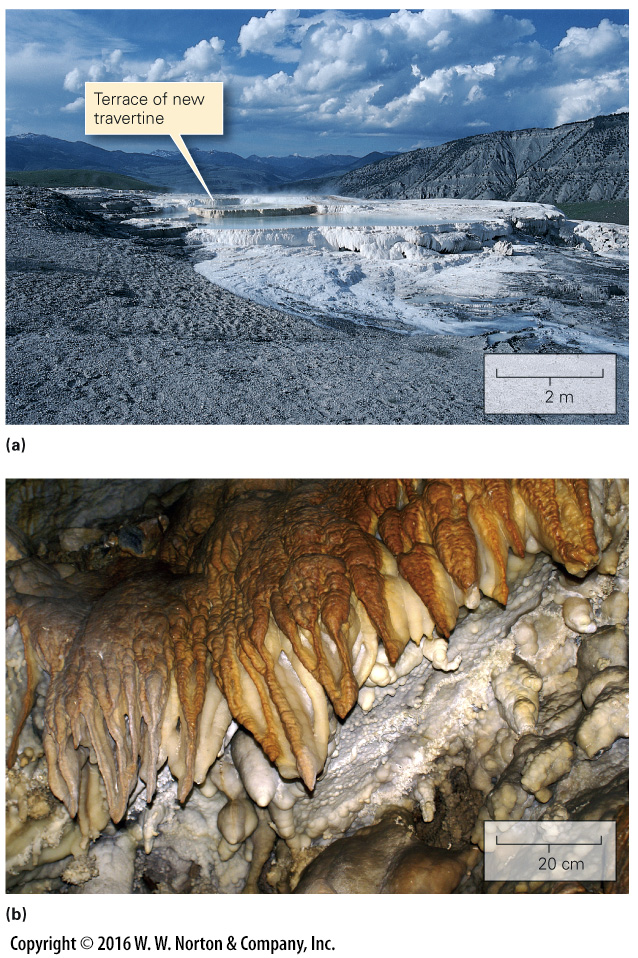 [Speaker Notes: FIGURE 6.9  Examples of travertine (chemical limestone) deposits.
(a) Travertine accumulates in terraces at Mammoth Hot Springs in Yellowstone Park, Wyoming. (b) Travertine speleothems form as calcite-rich water drips from the ceiling of Timpanogos Cave in Utah.]
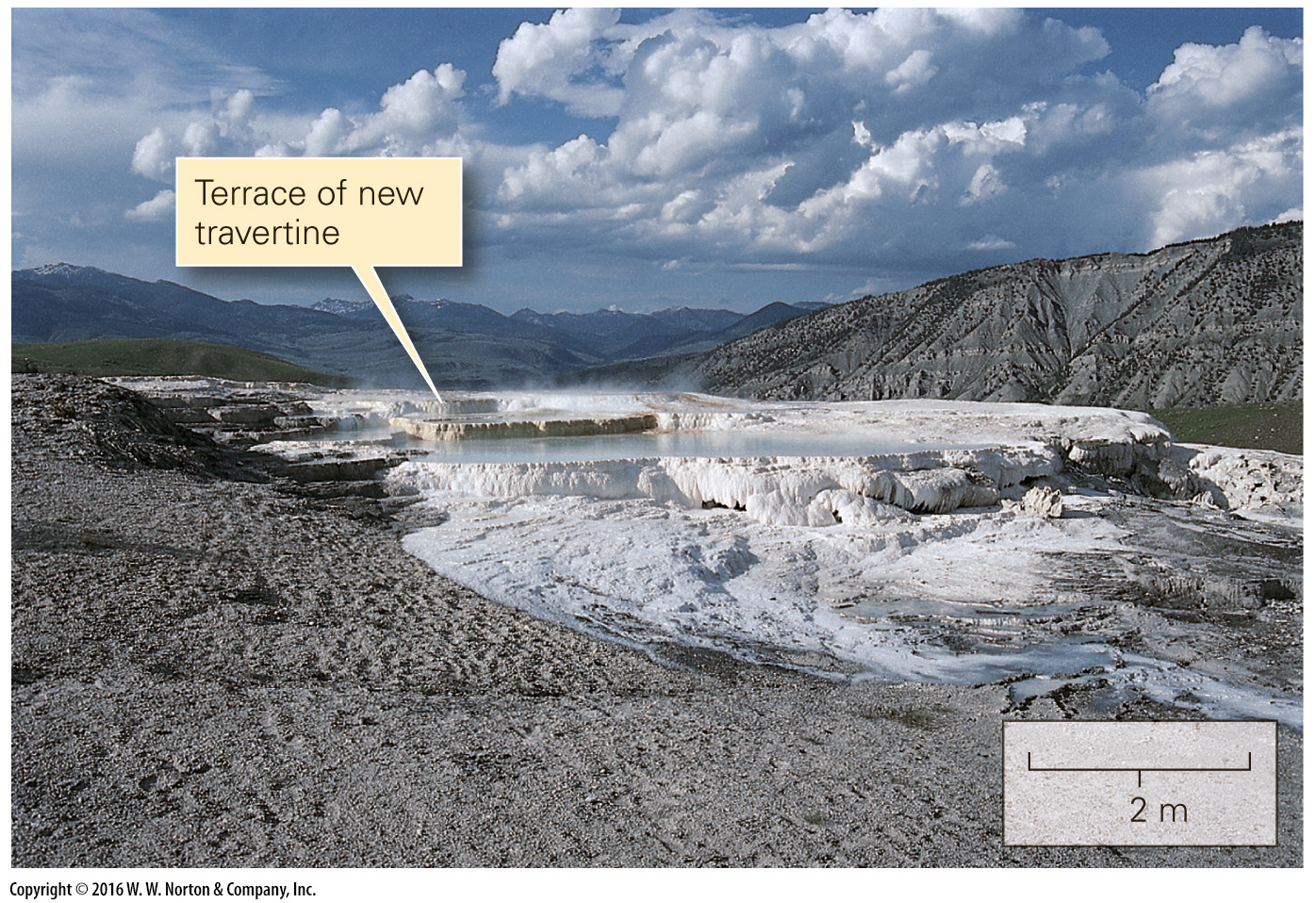 [Speaker Notes: FIGURE 6.9a  Examples of travertine (chemical limestone) deposits.
(a) Travertine accumulates in terraces at Mammoth Hot Springs in Yellowstone Park, Wyoming.]
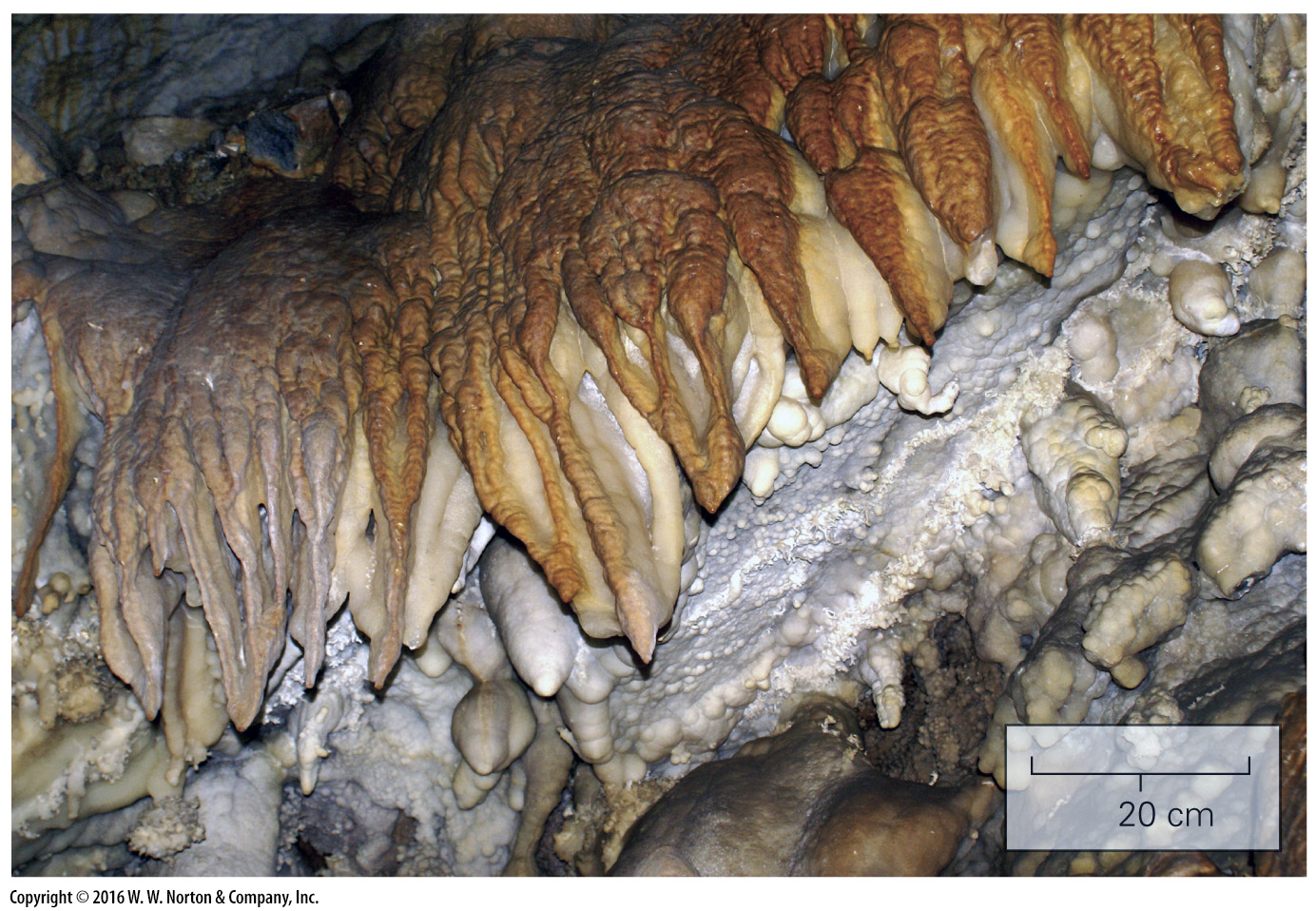 [Speaker Notes: FIGURE 6.9b  Examples of travertine (chemical limestone) deposits.
(b) Travertine speleothems form as calcite-rich water drips from the ceiling of Timpanogos Cave in Utah.]
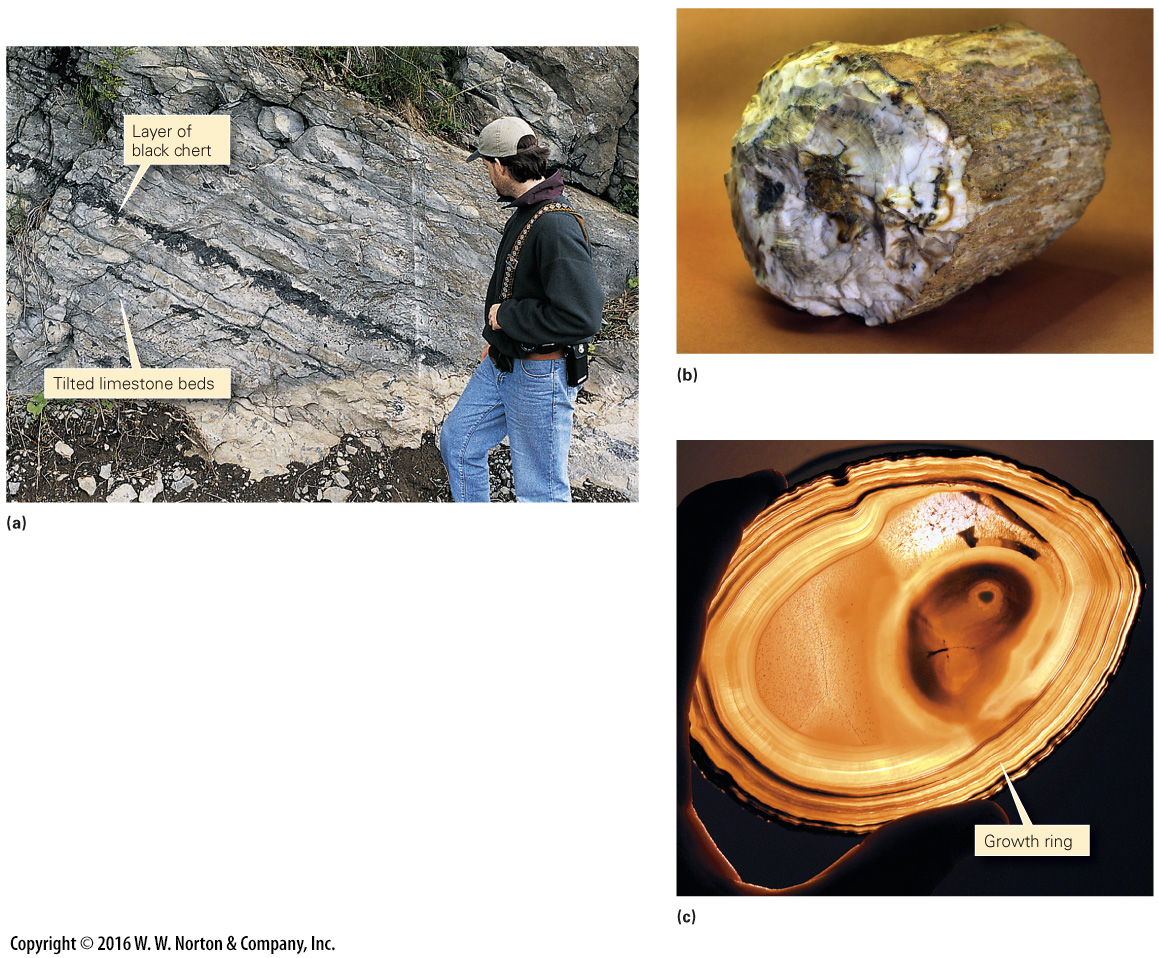 [Speaker Notes: FIGURE 6.10  Examples of chert that precipitated in place.
(a) Replacement chert forms as layers of nodules between tilted limestone beds in New York. (b) This 14 cm-diameter log of petrified wood from Wyoming formed about 50 Ma. (c) A thin slice of Brazilian agate, lit from the back, shows growth rings.]
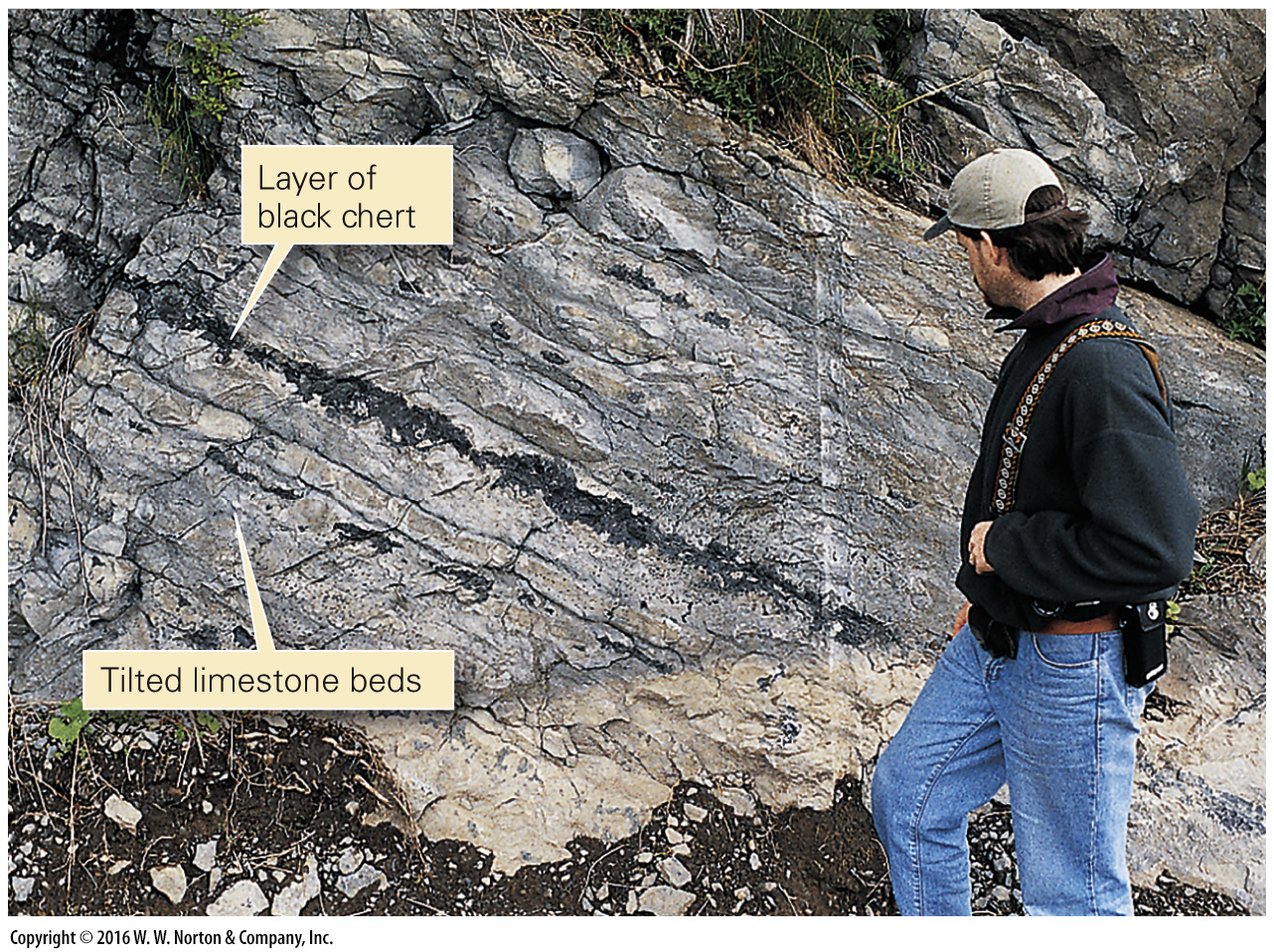 [Speaker Notes: FIGURE 6.10a  Examples of chert that precipitated in place.
(a) Replacement chert forms as layers of nodules between tilted limestone beds in New York.]
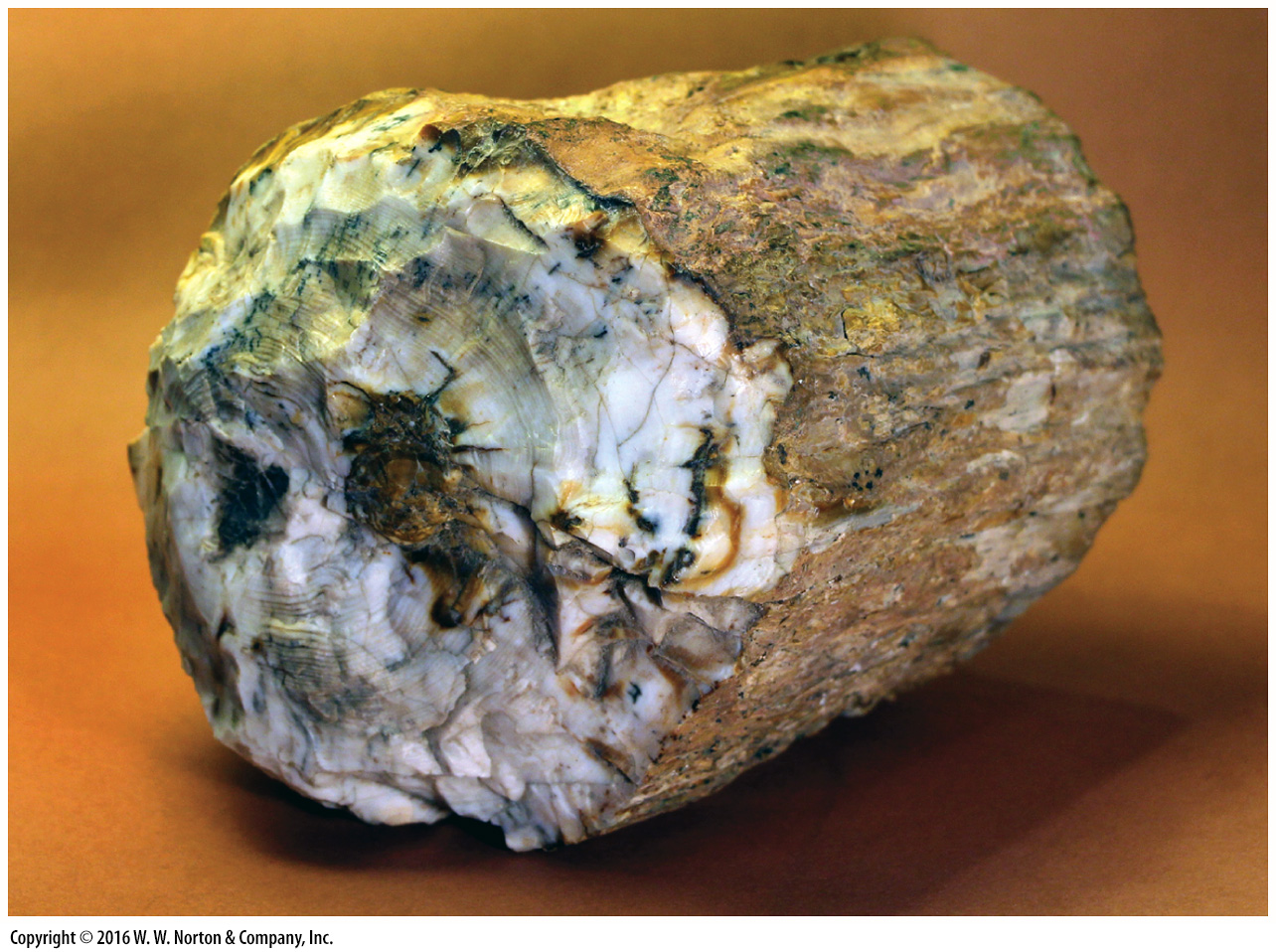 [Speaker Notes: FIGURE 6.10b  Examples of chert that precipitated in place.
(b) This 14 cm-diameter log of petrified wood from Wyoming formed about 50 Ma.]
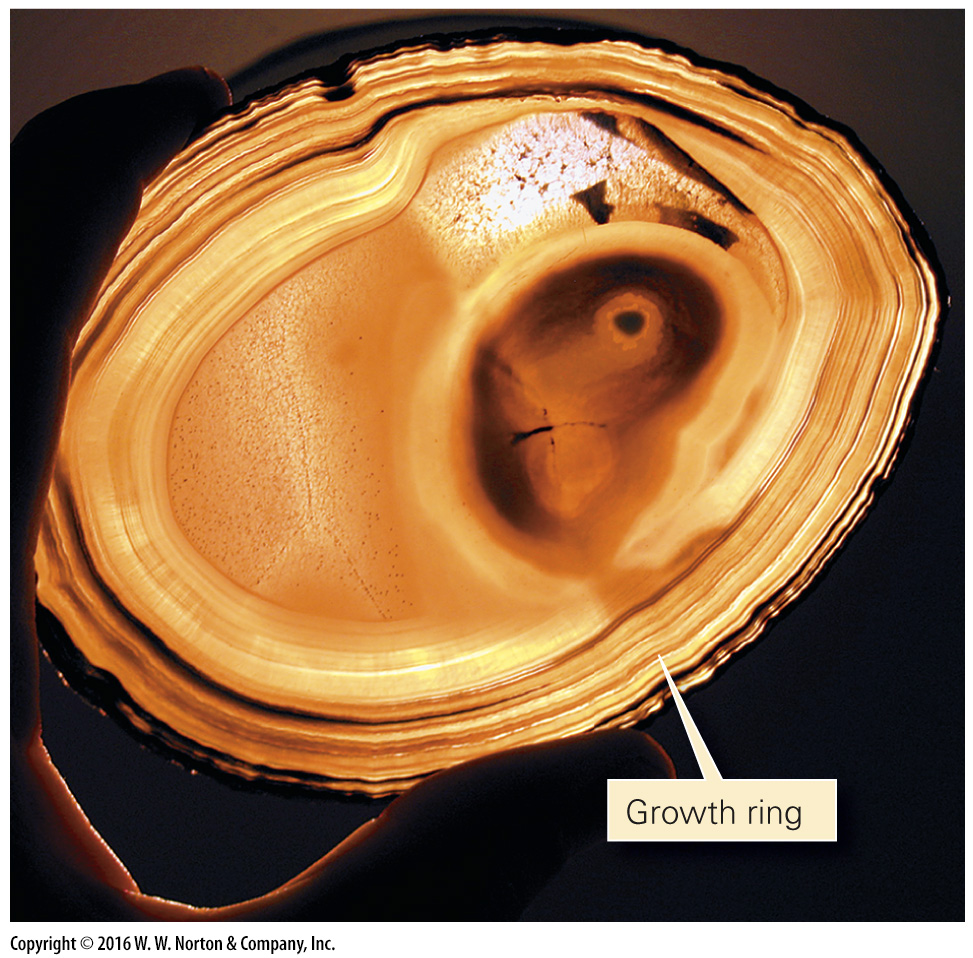 [Speaker Notes: FIGURE 6.10c  Examples of chert that precipitated in place.
(c) A thin slice of Brazilian agate, lit from the back, shows growth rings.]
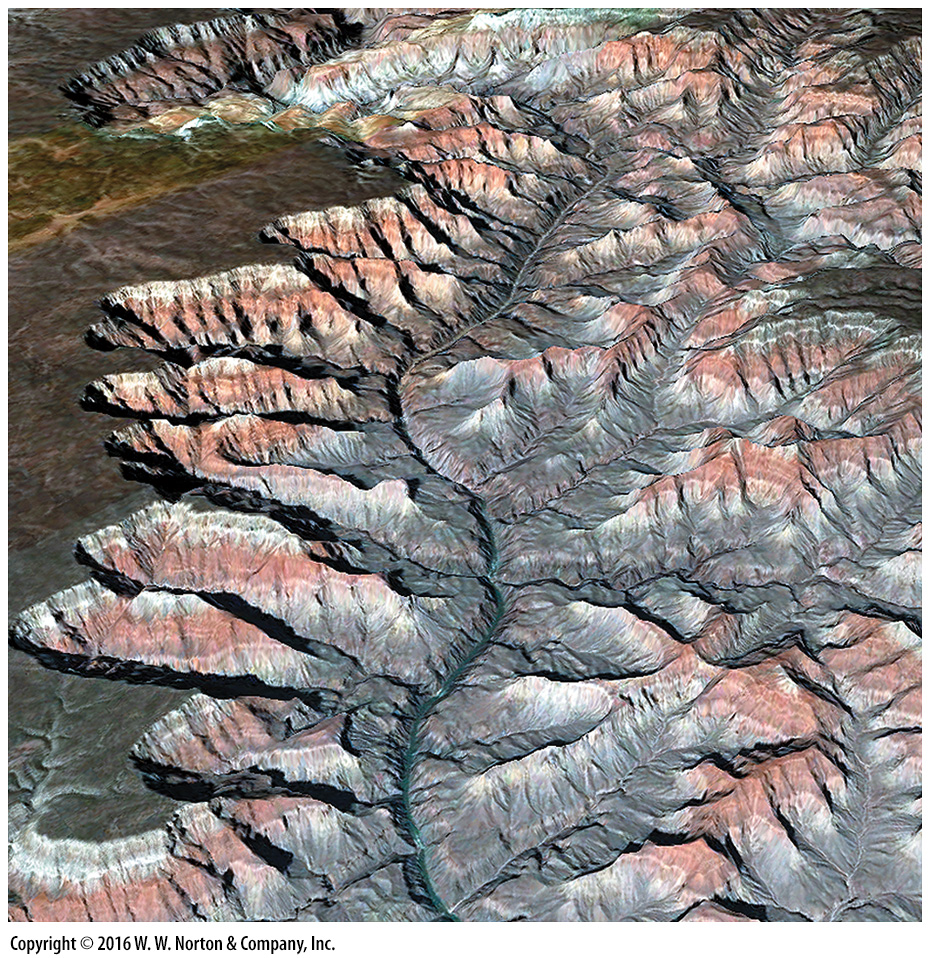 [Speaker Notes: SEE FOR YOURSELF…
GRAND CANYON, ARIZONA]
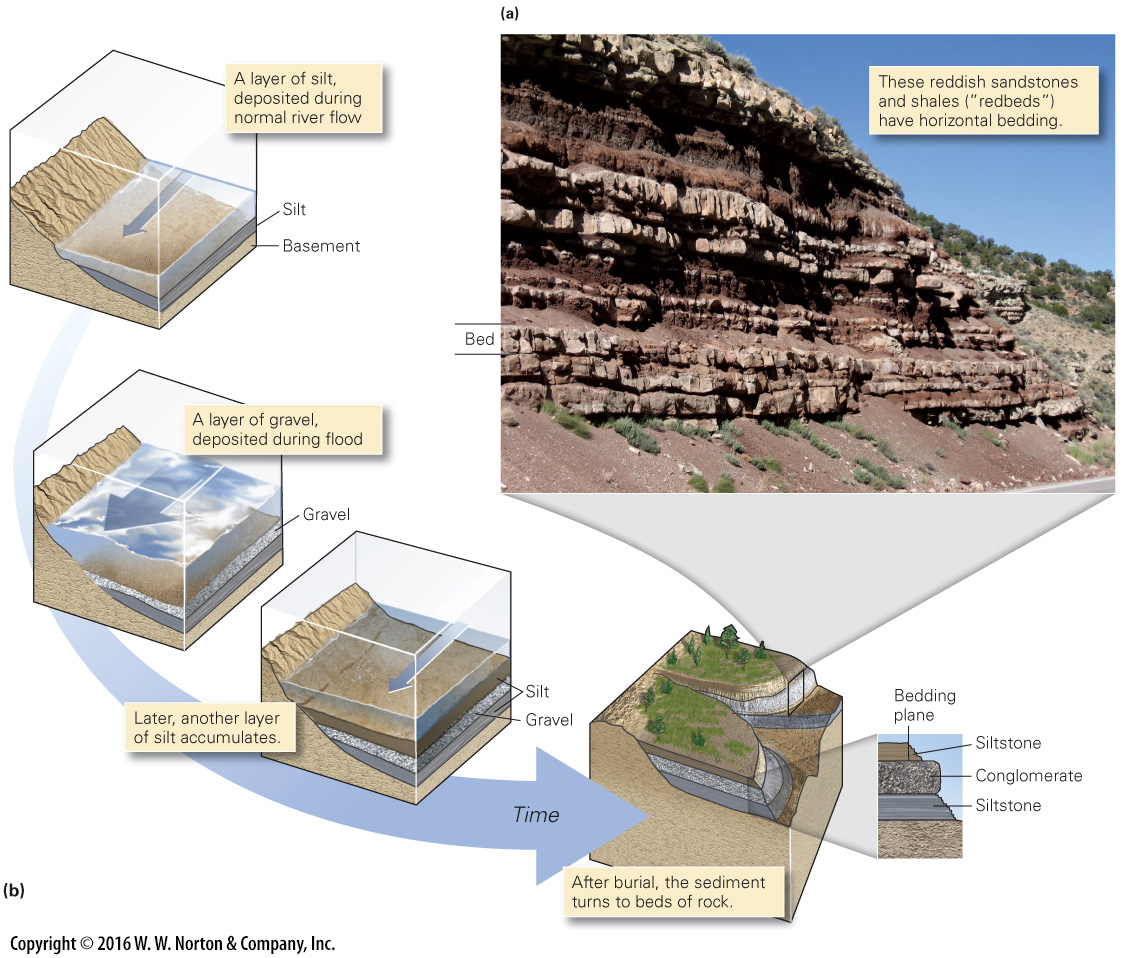 [Speaker Notes: FIGURE 6.11  Bedding in sedimentary rocks.
(a) Beds of sedimentary rock exposed along a road in Utah. (b) An example of the formation of bedding during deposition of sediment by a stream.]
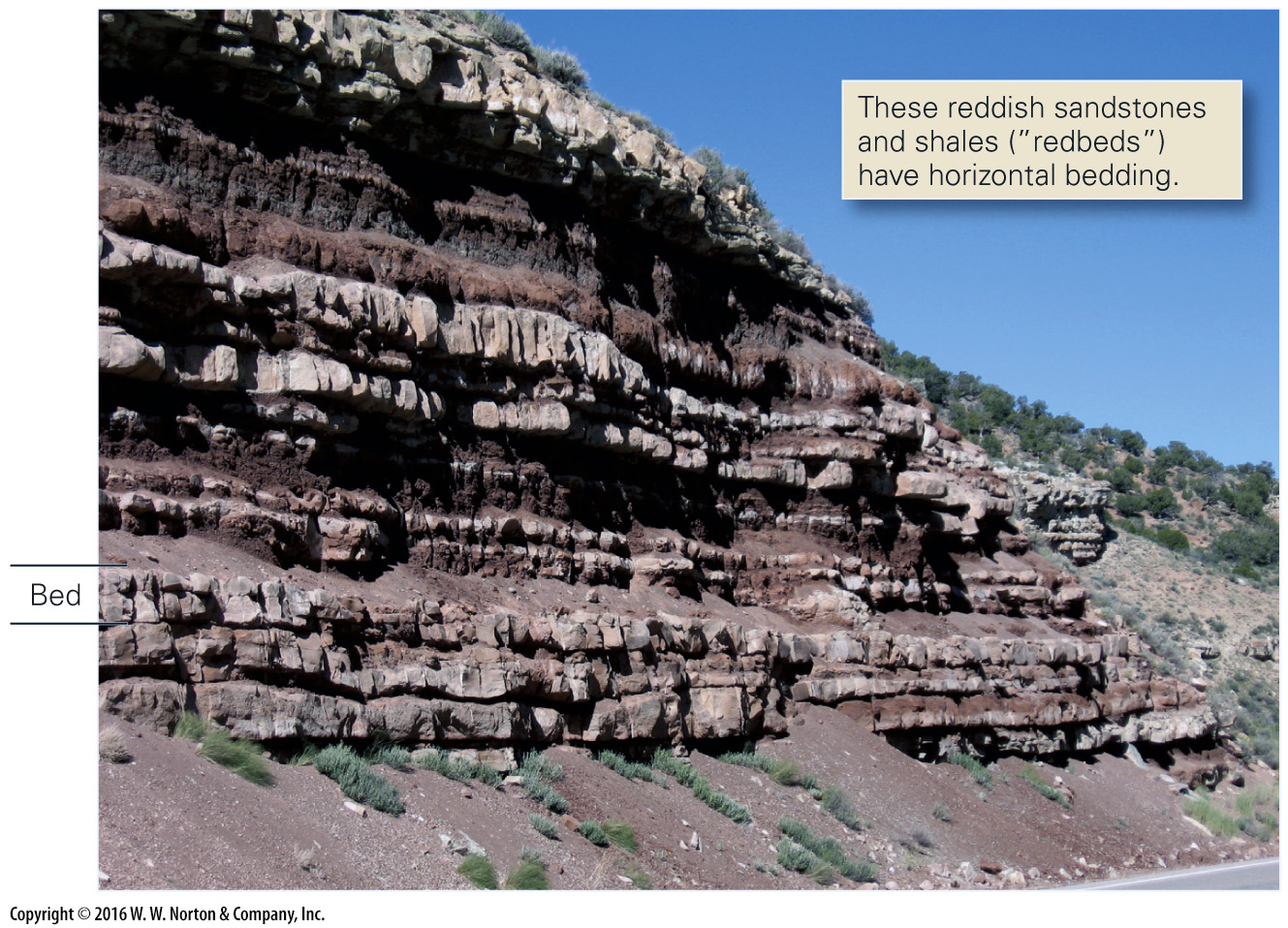 [Speaker Notes: FIGURE 6.11a  Bedding in sedimentary rocks.
(a) Beds of sedimentary rock exposed along a road in Utah.]
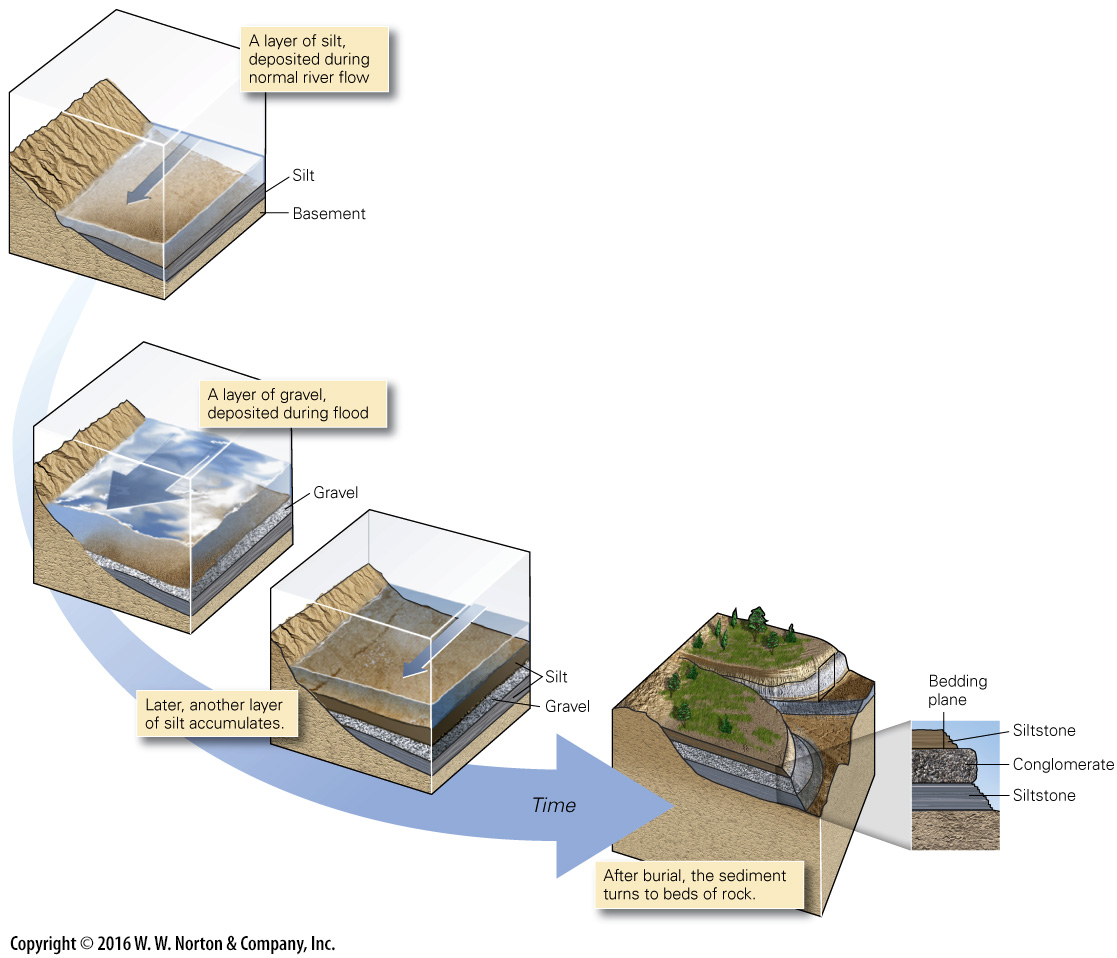 [Speaker Notes: FIGURE 6.11b  Bedding in sedimentary rocks.
(b) An example of the formation of bedding during deposition of sediment by a stream.]
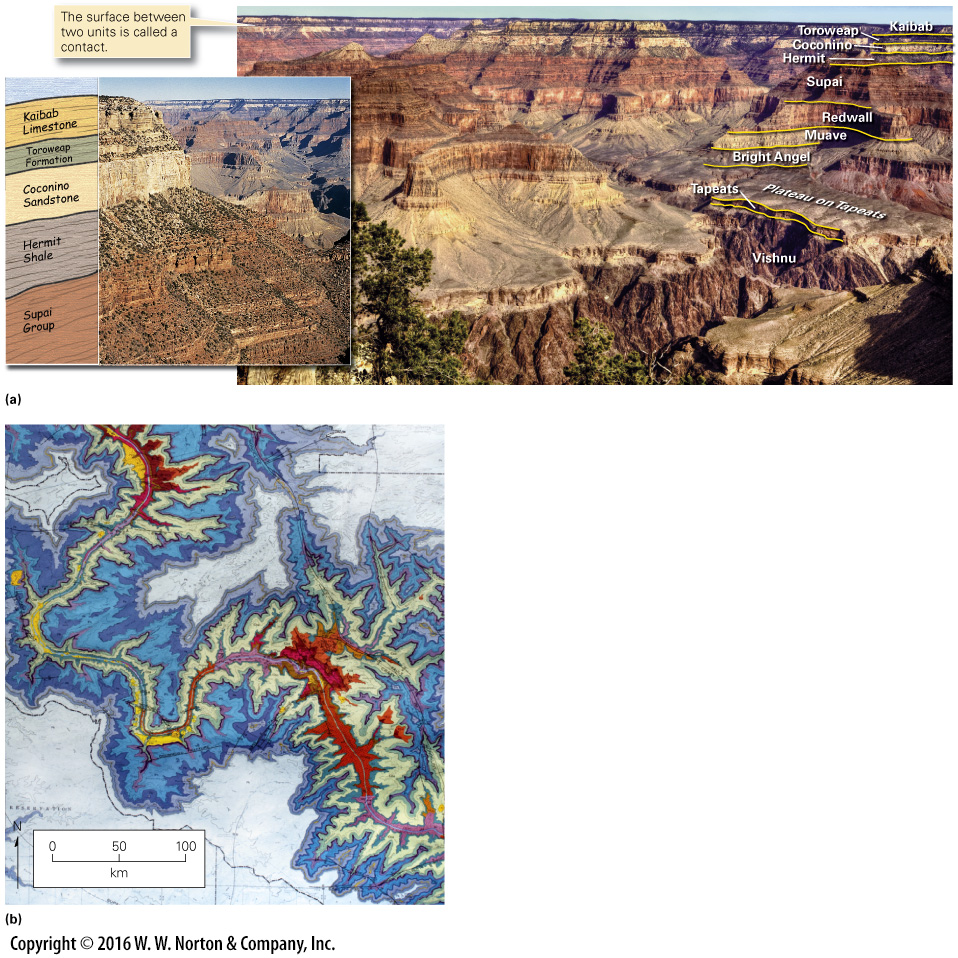 [Speaker Notes: FIGURE 6.12  The concept of a stratigraphic formation.
(a) A panoramic view of the Grand Canyon reveals many formations; the inset shows a close-up. The names of formations consisting of one rock type may indicate the rock type (e.g., Kaibab Limestone). The name of a formation including more than one rock type includes the word formation (Toroweap Formation). Several related formations comprise a group (Supai Group). (b) A geologic map portrays the distribution of formations in a portion of the Grand Canyon. Each color band is a specific formation.]
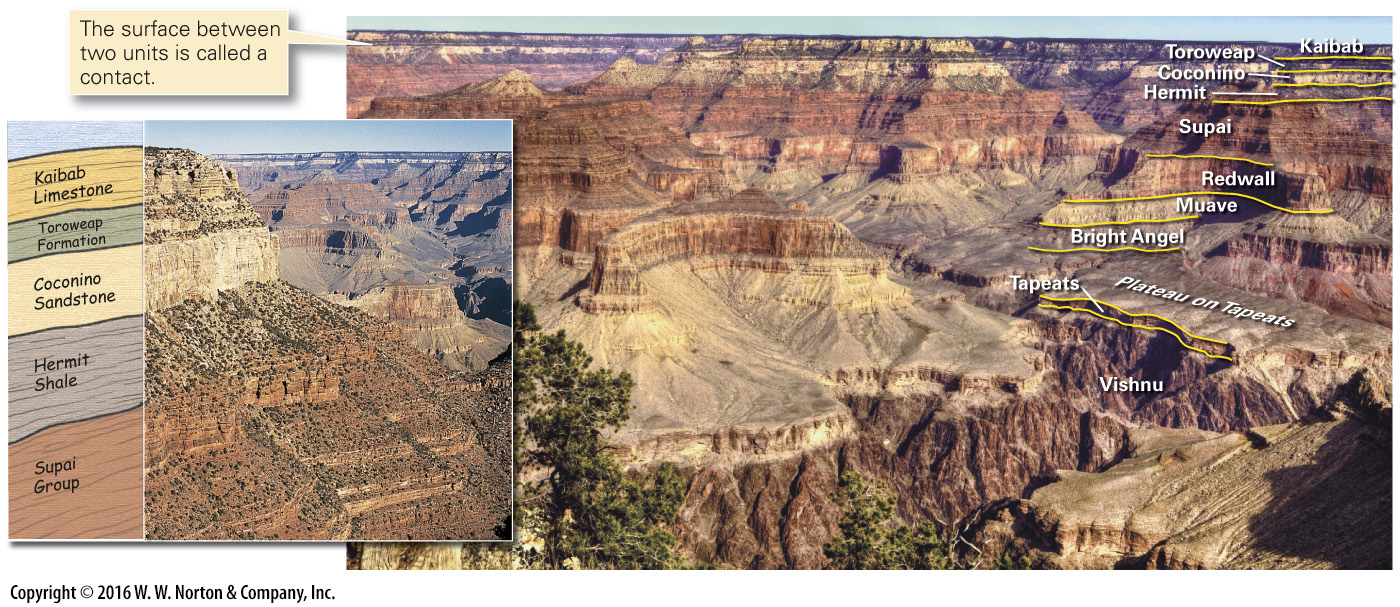 [Speaker Notes: FIGURE 6.12a  The concept of a stratigraphic formation.
(a) A panoramic view of the Grand Canyon reveals many formations; the inset shows a close-up. The names of formations consisting of one rock type may indicate the rock type (e.g., Kaibab Limestone). The name of a formation including more than one rock type includes the word formation (Toroweap Formation). Several related formations comprise a group (Supai Group).]
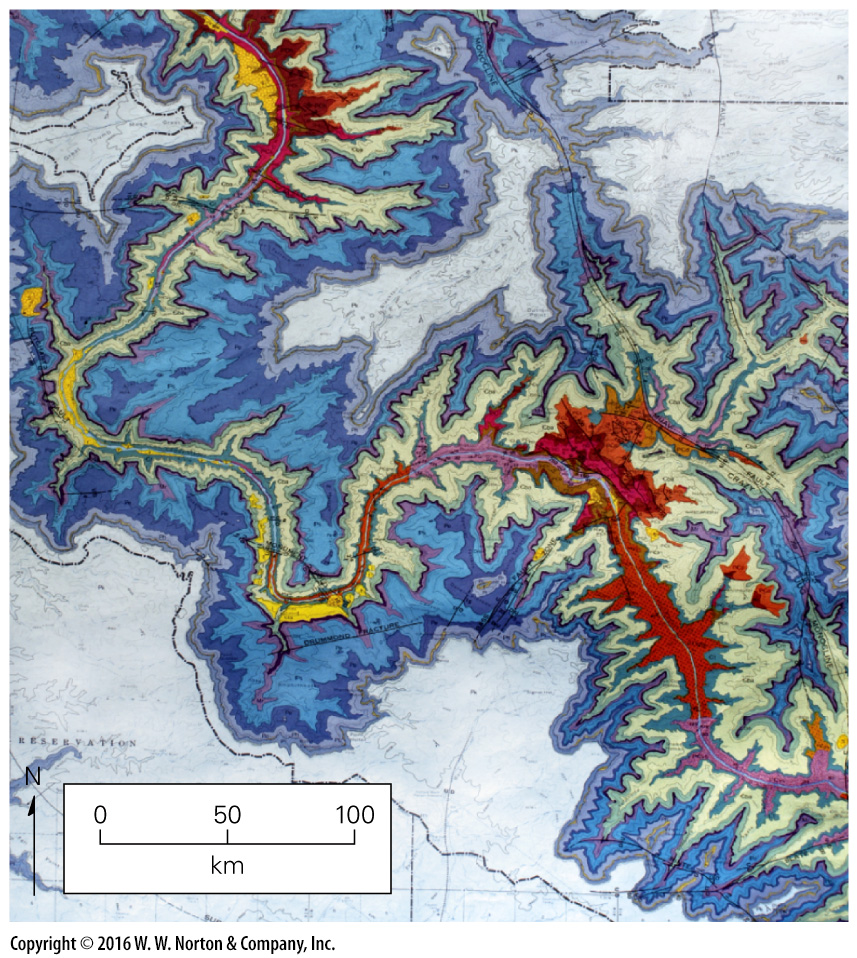 [Speaker Notes: FIGURE 6.12b  The concept of a stratigraphic formation.
(b) A geologic map portrays the distribution of formations in a portion of the Grand Canyon. Each color band is a specific formation.]
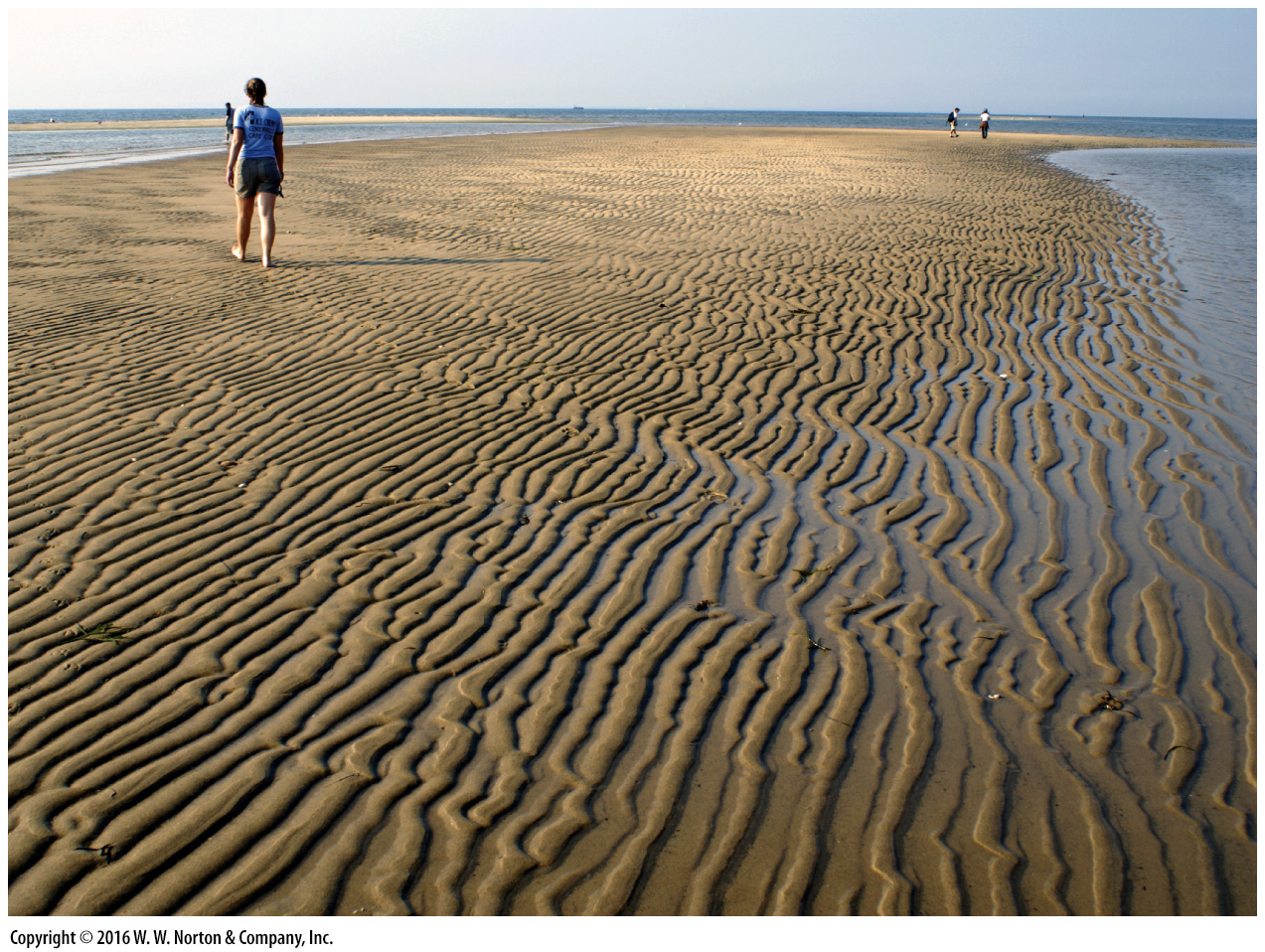 [Speaker Notes: FIGURE 6.13a  Ripple marks, a type of sedimentary structure, are visible on the surface of modern and ancient beds.
(a) Modern ripples exposed at low tide along a sandy beach on the shore of Cape Cod, Massachusetts.]
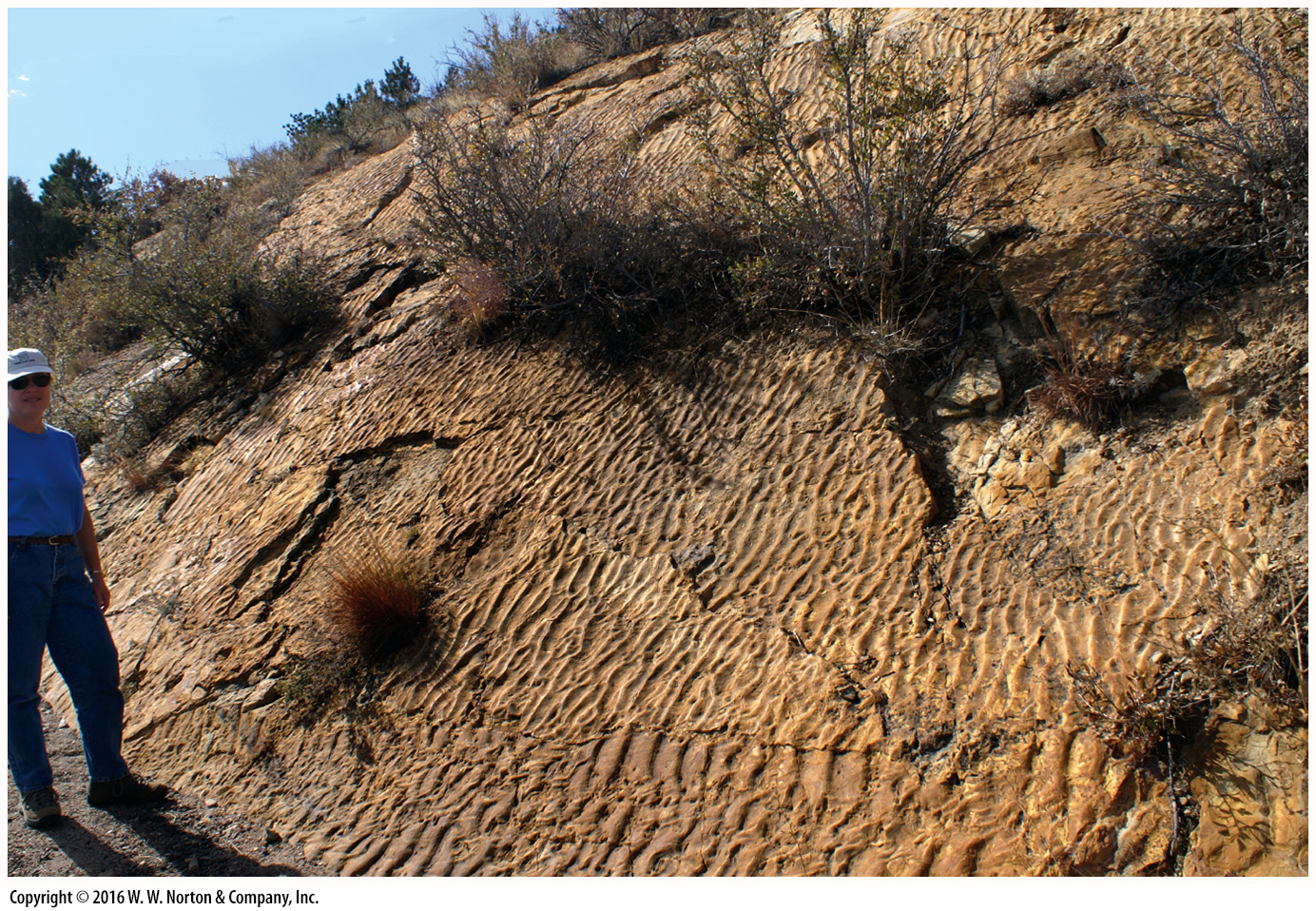 [Speaker Notes: FIGURE 6.13b  Ripple marks, a type of sedimentary structure, are visible on the surface of modern and ancient beds.
(b) These 145-Ma ripples are preserved on a tilted bed of solid sandstone at Dinosaur Ridge, Colorado.]
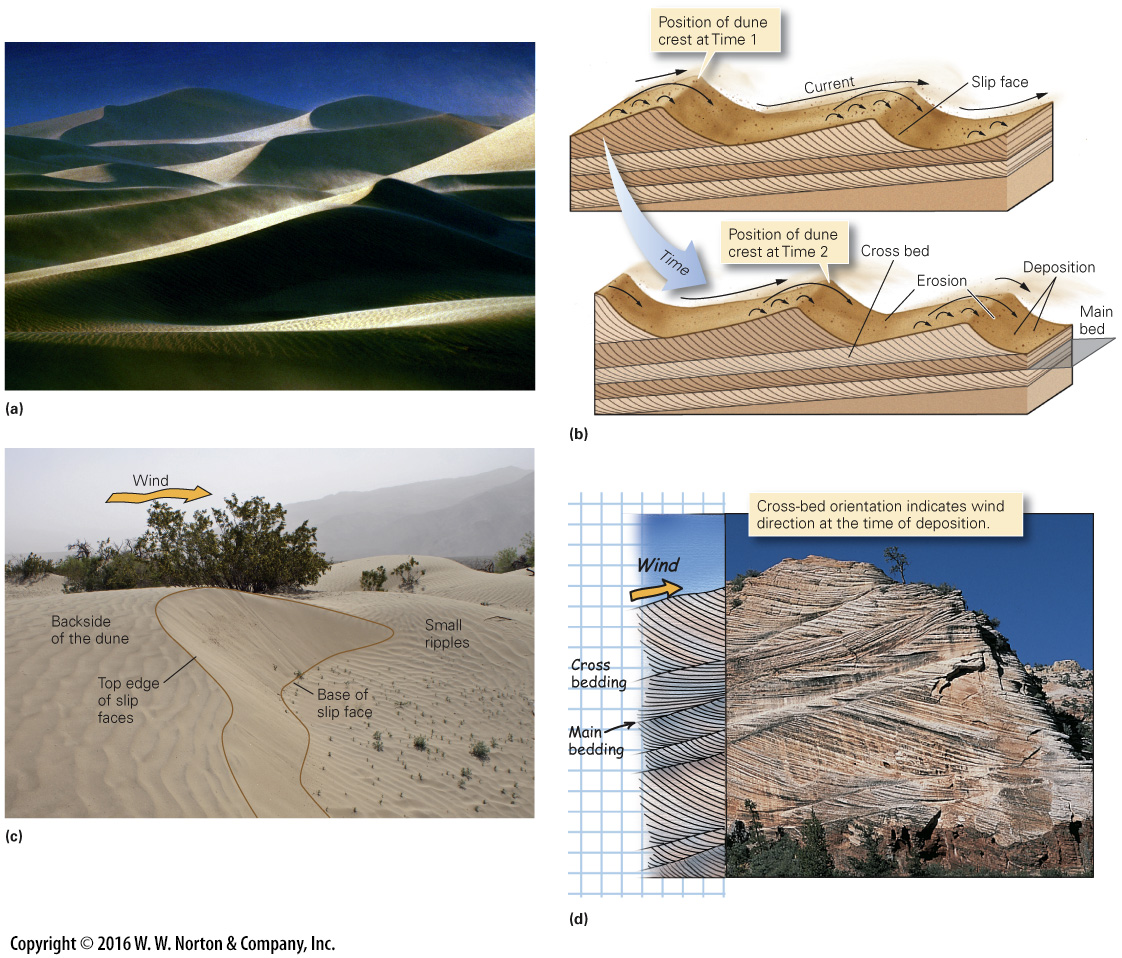 [Speaker Notes: FIGURE 6.14  Cross bedding, a type of sedimentary structure within a bed.
(a) Dunes in Death Valley, California. (b) Cross beds form as sand blows up the windward side of a dune or ripple and then accumulates on the slip face. With time, the dune crest moves. (c) Slip face of a small sand dune, Death Valley. The edges of the slip face are outlined. (d) A cliff face in Zion National Park, Utah, displays large cross beds formed between 200 and 180 Ma, when the region was a desert with large sand dunes.]
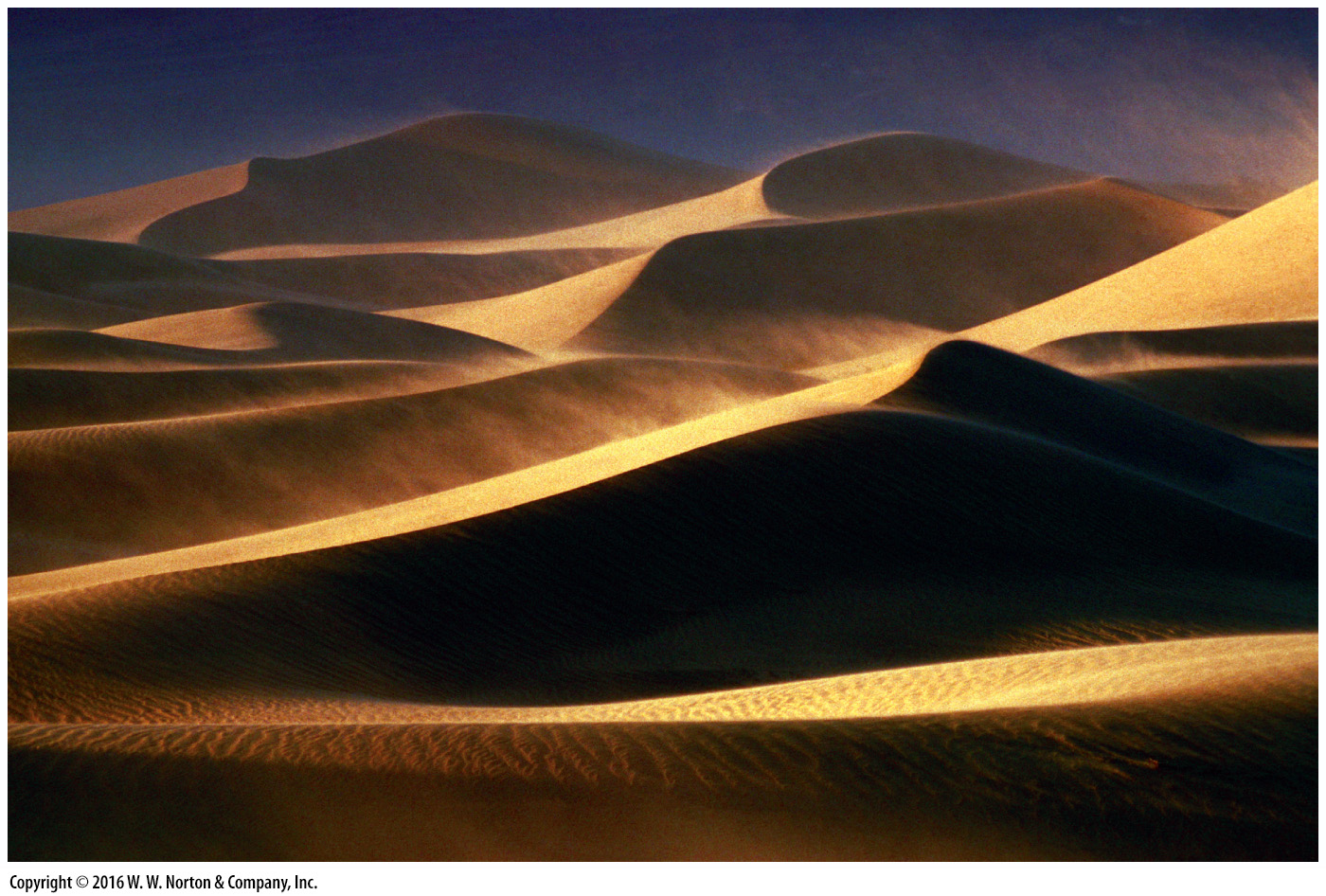 [Speaker Notes: FIGURE 6.14a  Cross bedding, a type of sedimentary structure within a bed.
(a) Dunes in Death Valley, California.]
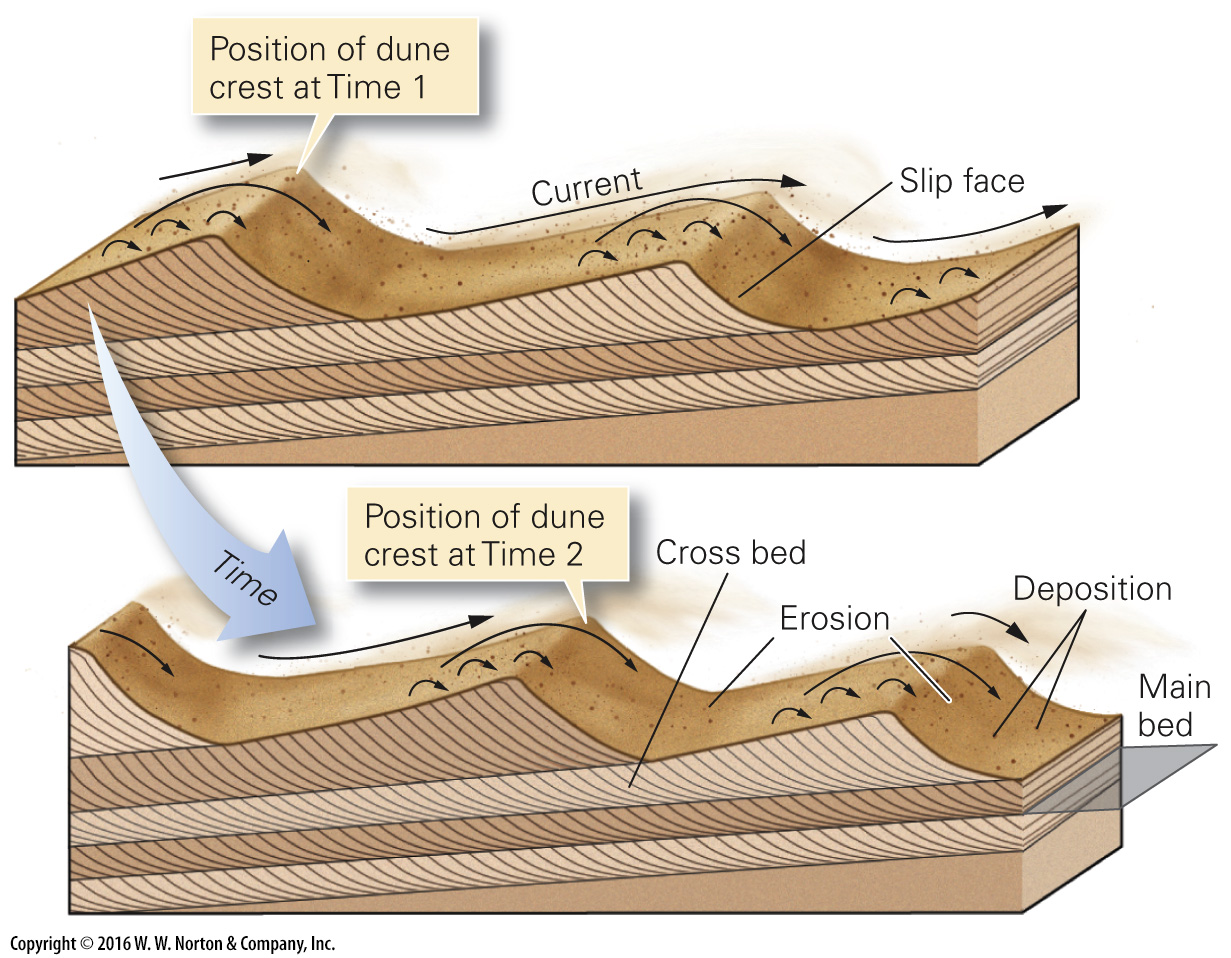 [Speaker Notes: FIGURE 6.14b  Cross bedding, a type of sedimentary structure within a bed.
(b) Cross beds form as sand blows up the windward side of a dune or ripple and then accumulates on the slip face. With time, the dune crest moves.]
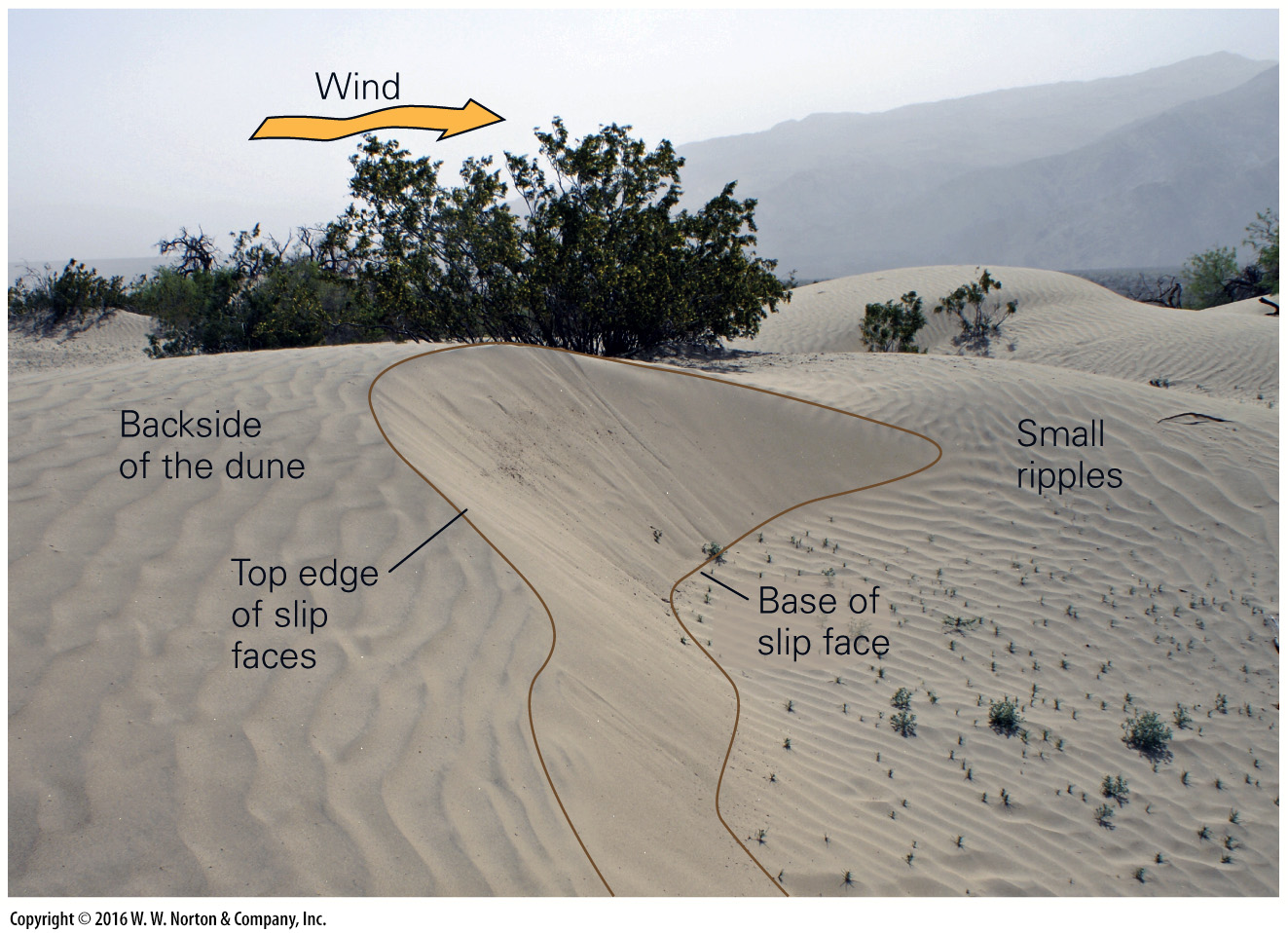 [Speaker Notes: FIGURE 6.14c  Cross bedding, a type of sedimentary structure within a bed.
(c) Slip face of a small sand dune, Death Valley. The edges of the slip face are outlined.]
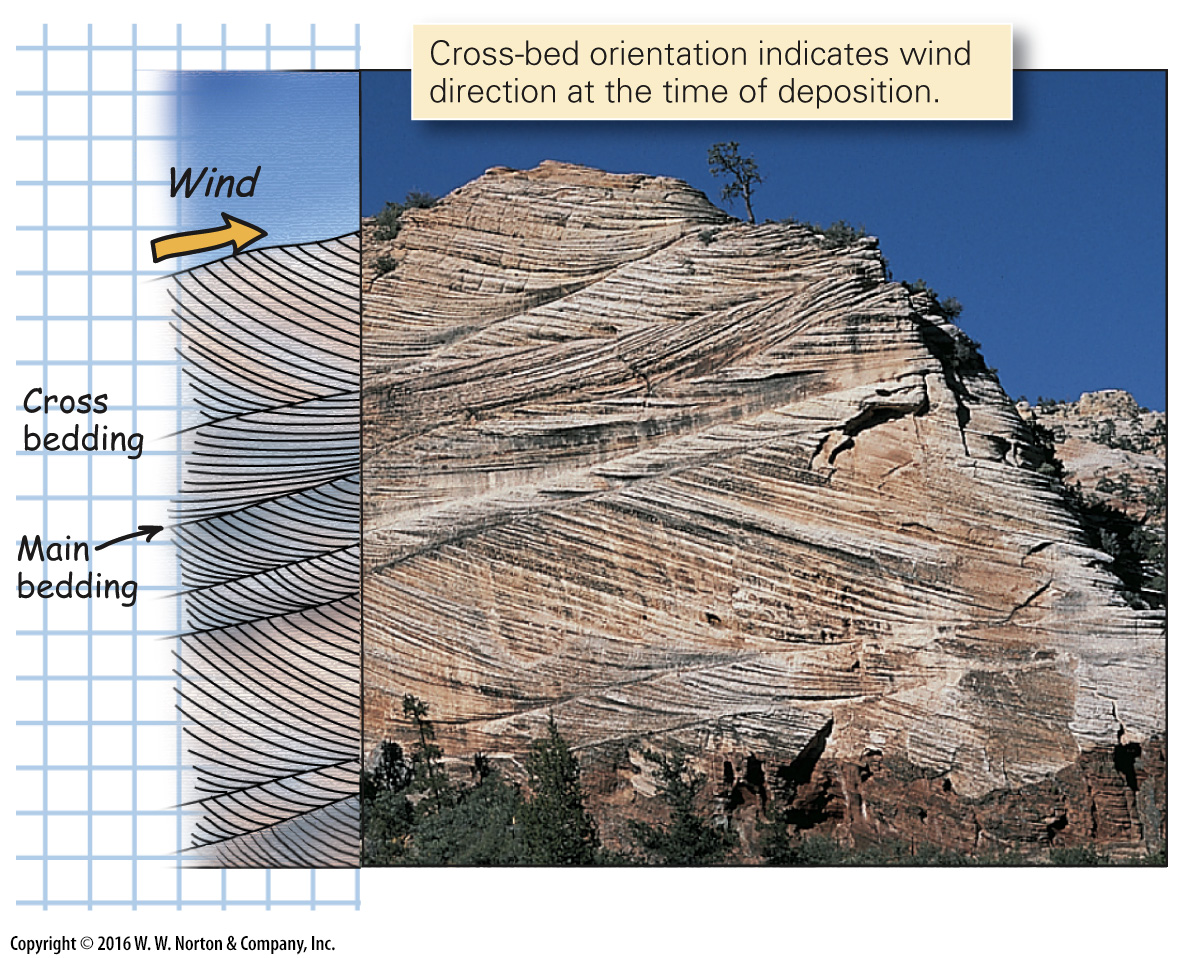 [Speaker Notes: FIGURE 6.14d  Cross bedding, a type of sedimentary structure within a bed.
(d) A cliff face in Zion National Park, Utah, displays large cross beds formed between 200 and 180 Ma, when the region was a desert with large sand dunes.]
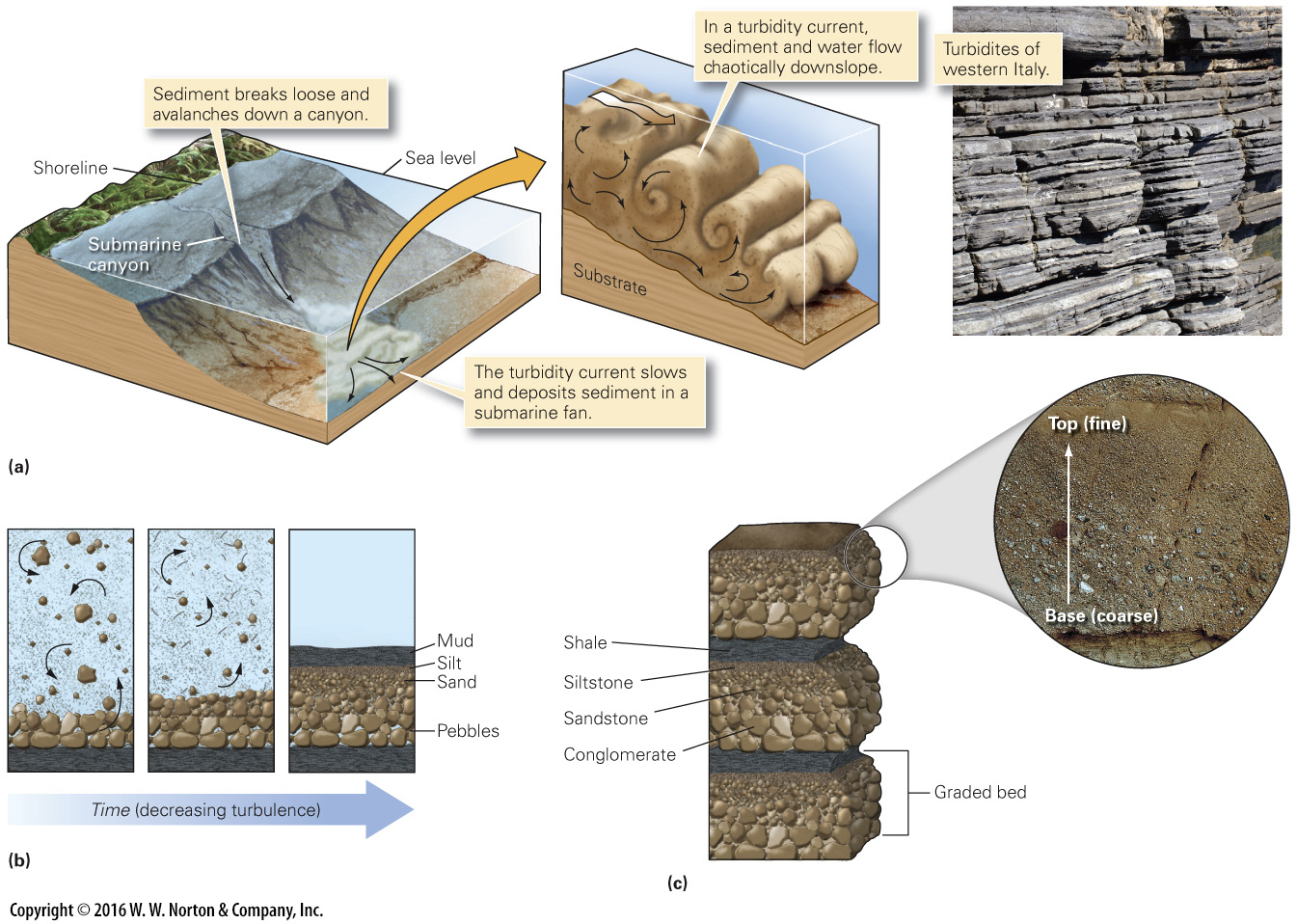 [Speaker Notes: FIGURE 6.15  The development of graded bedding from turbidity currents.
(a) An earthquake or storm triggers an underwater avalanche (turbidity current). (b) As the turbidity current slows, larger grains settle first, followed by progressively finer grains. (c) As the process repeats, a succession of graded beds accumulates.]
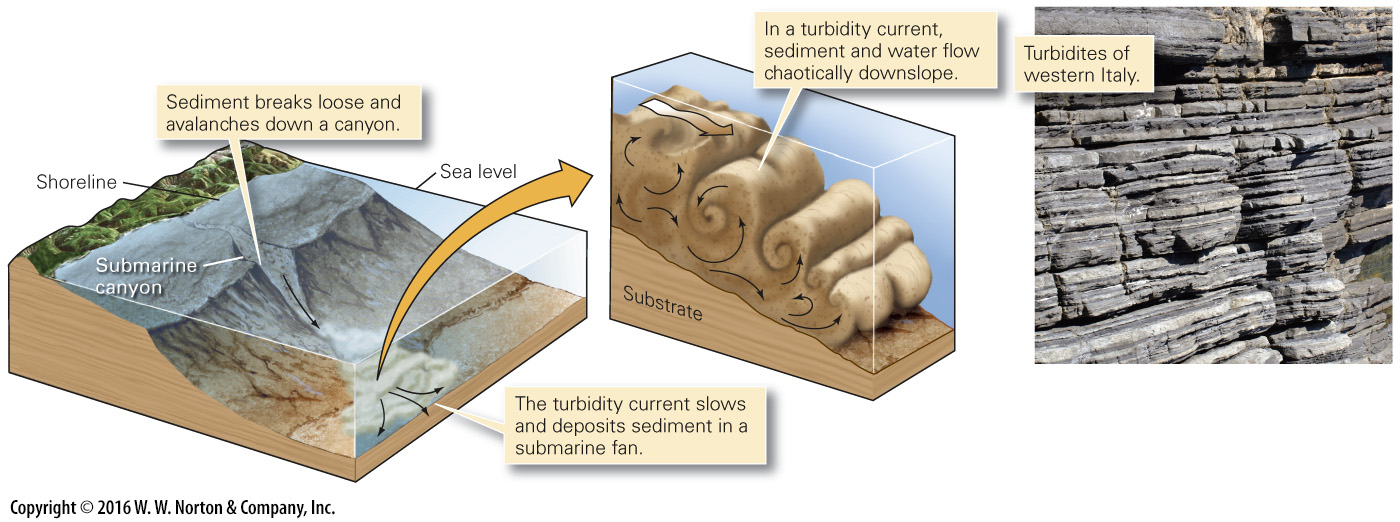 [Speaker Notes: FIGURE 6.15a  The development of graded bedding from turbidity currents.
(a) An earthquake or storm triggers an underwater avalanche (turbidity current).]
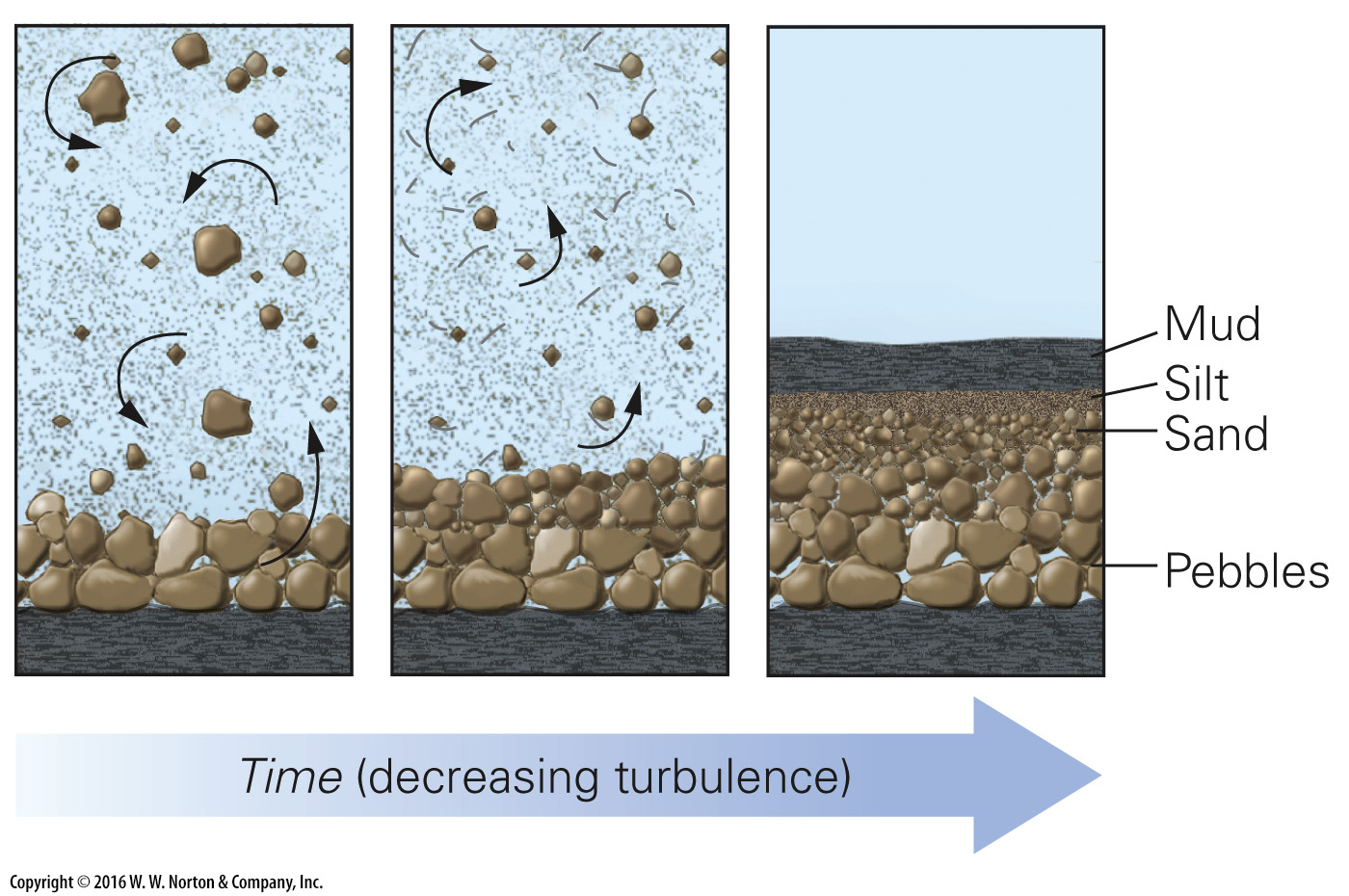 [Speaker Notes: FIGURE 6.15b  The development of graded bedding from turbidity currents.
(b) As the turbidity current slows, larger grains settle first, followed by progressively finer grains.]
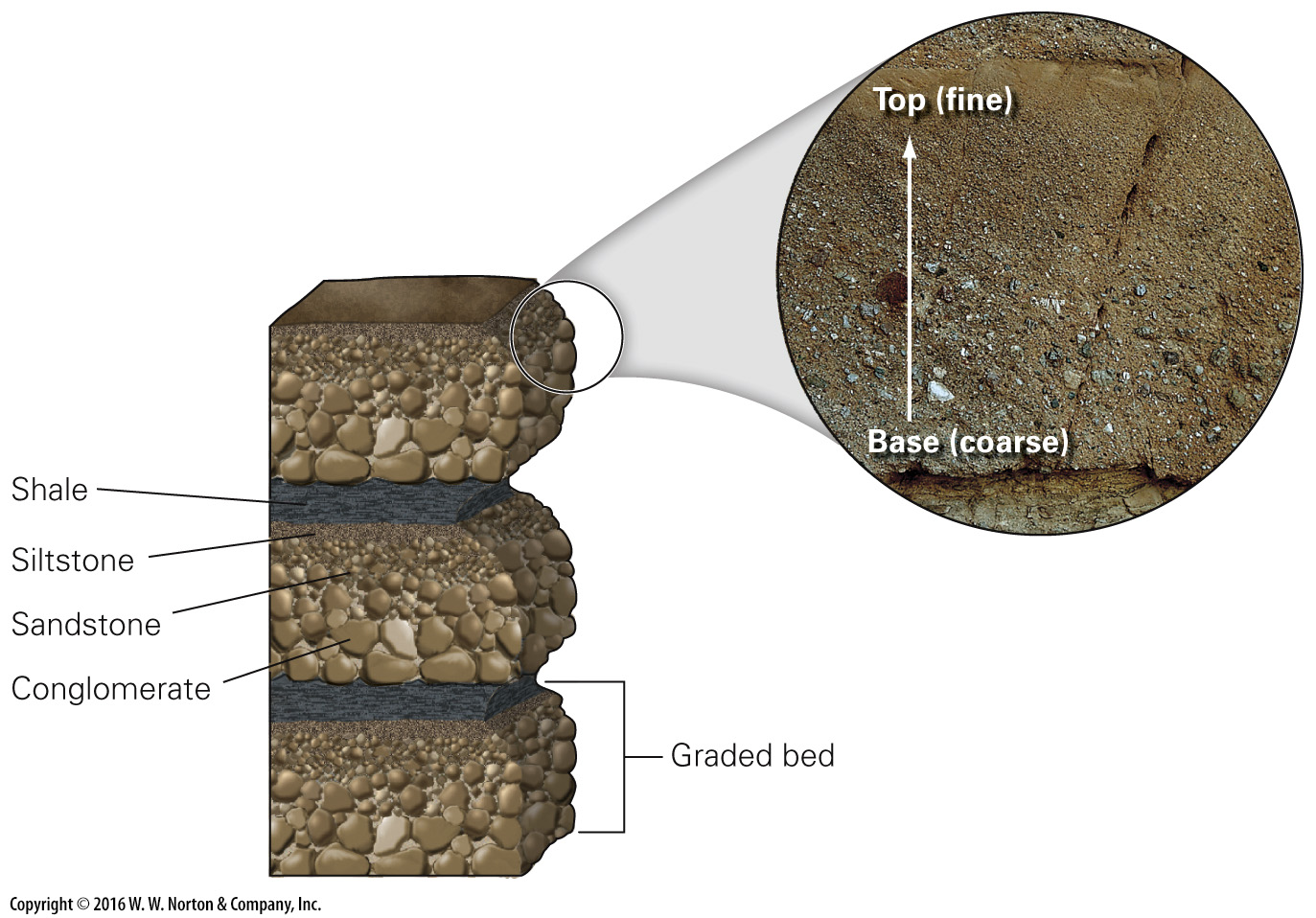 [Speaker Notes: FIGURE 6.15c  The development of graded bedding from turbidity currents.
(c) As the process repeats, a succession of graded beds accumulates.]
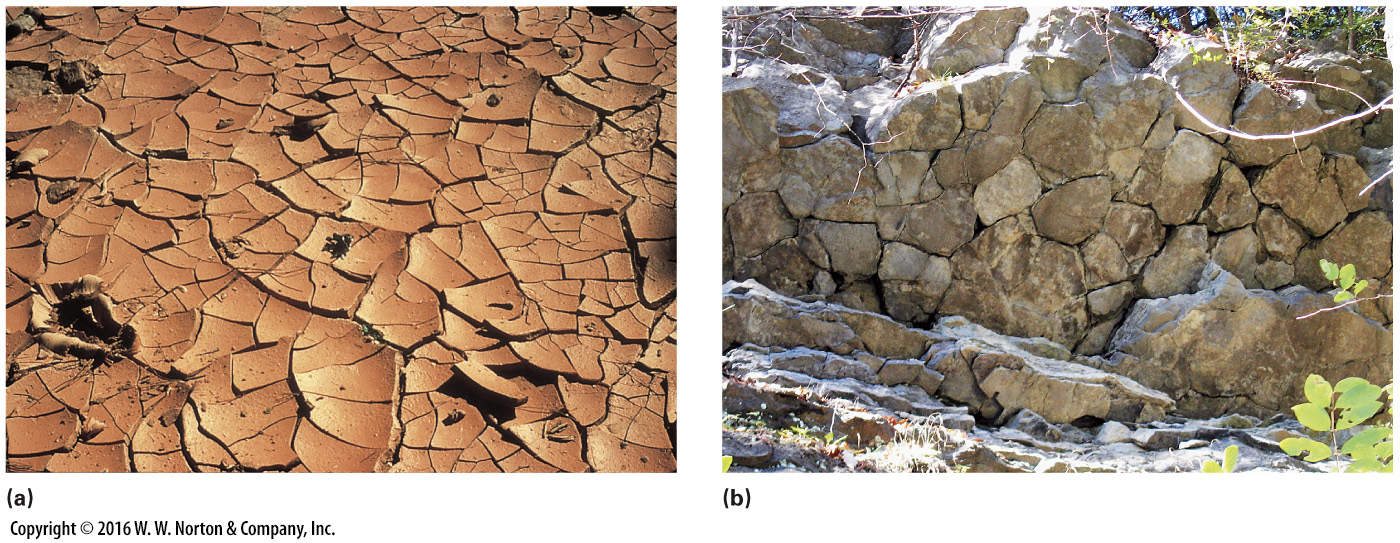 [Speaker Notes: FIGURE 6.16 Mud cracks, a sedimentary structure formed by the drying out of mud.
(a) Mud cracks in red mud at Bryce Canyon, Utah. Note how the edges of the mud plates curl up. (b) Mud cracks visible on the surface of a 410-Ma bed exposed on a cliff in New York.]
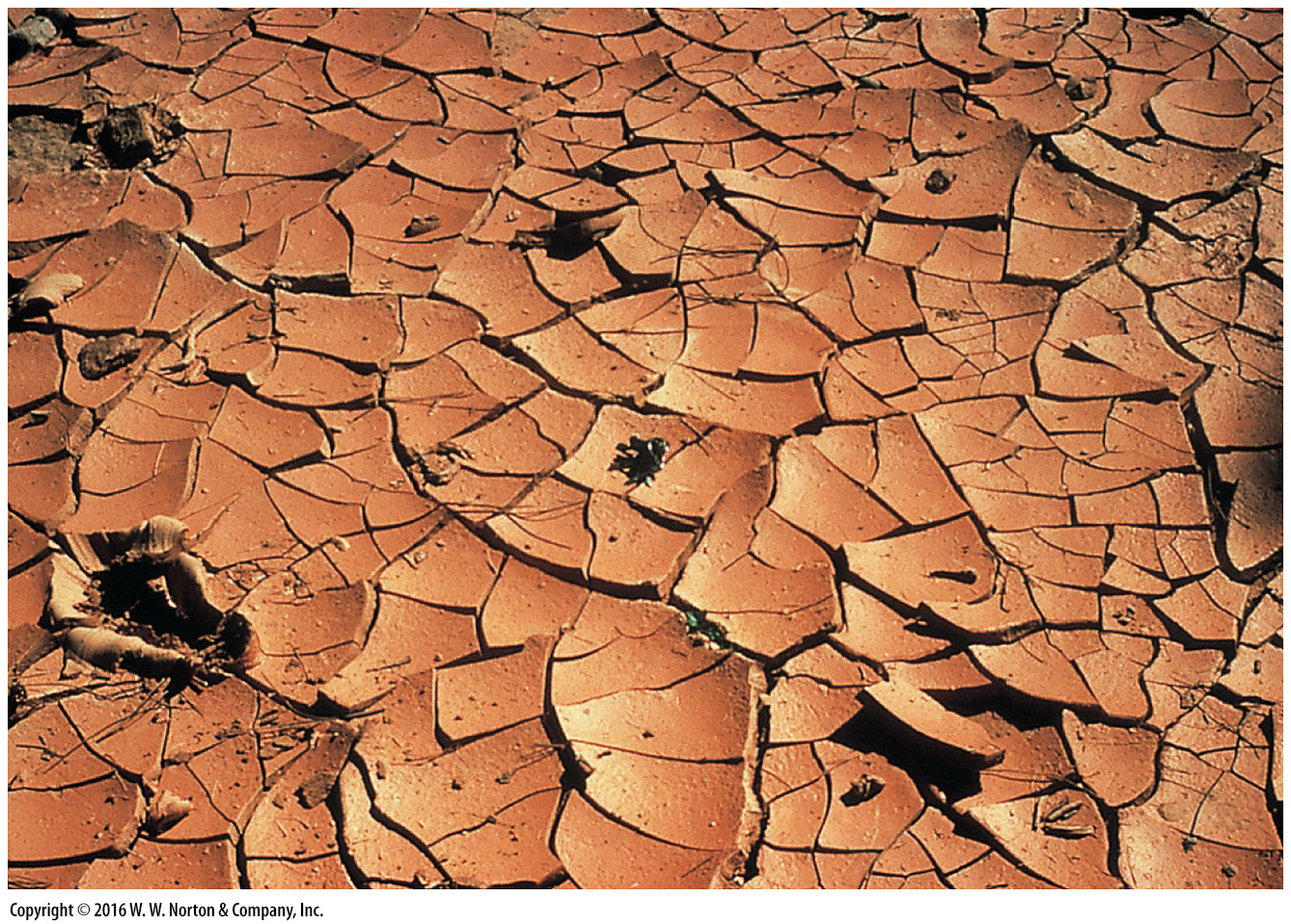 [Speaker Notes: FIGURE 6.16a Mud cracks, a sedimentary structure formed by the drying out of mud.
(a) Mud cracks in red mud at Bryce Canyon, Utah. Note how the edges of the mud plates curl up.]
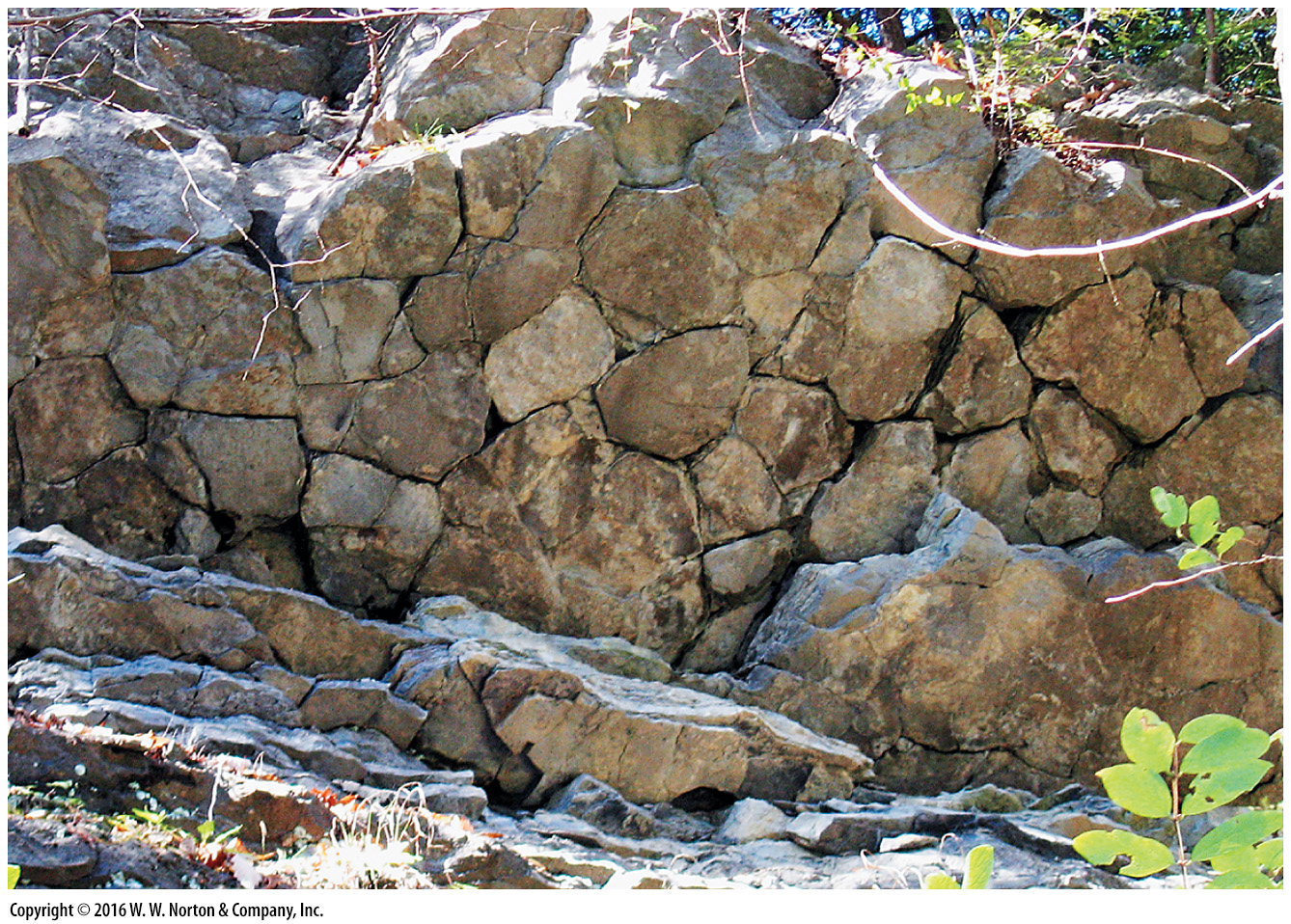 [Speaker Notes: FIGURE 6.16b Mud cracks, a sedimentary structure formed by the drying out of mud.
(b) Mud cracks visible on the surface of a 410-Ma bed exposed on a cliff in New York.]
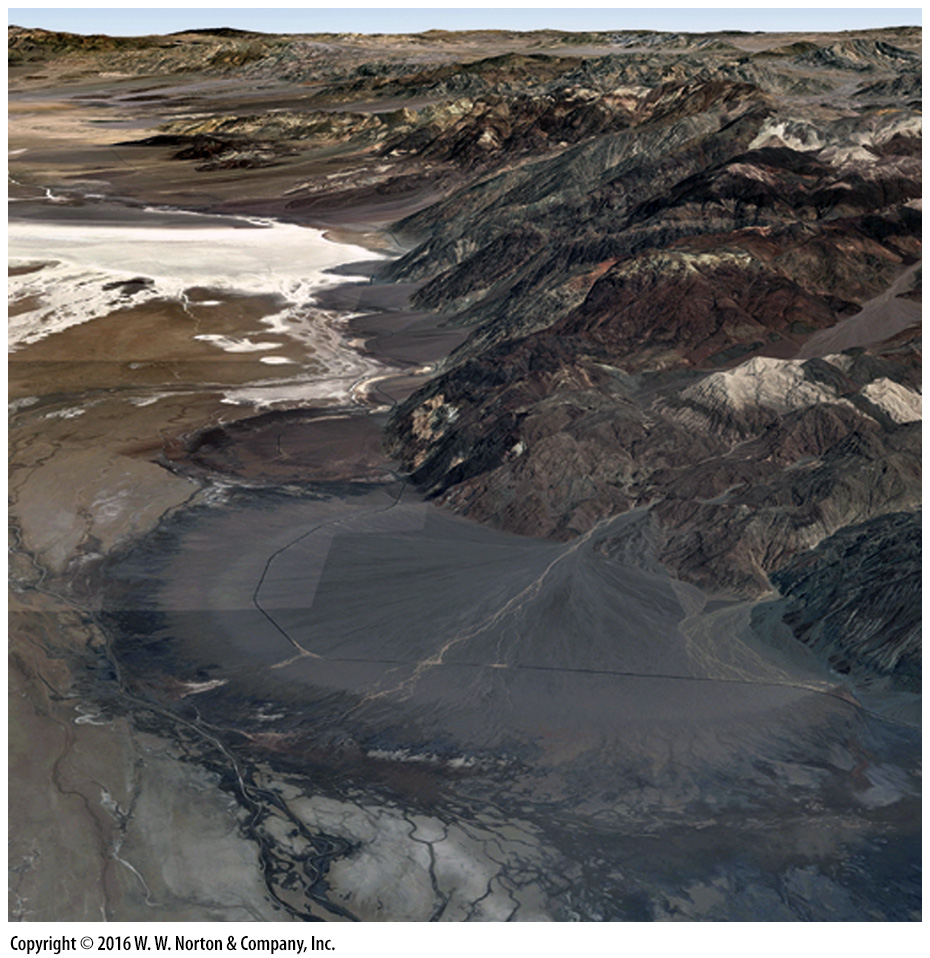 [Speaker Notes: SEE FOR YOURSELF…
ALLUVIAL FANS AND EVAPORITES, DEATH VALLEY, CALIFORNIA]
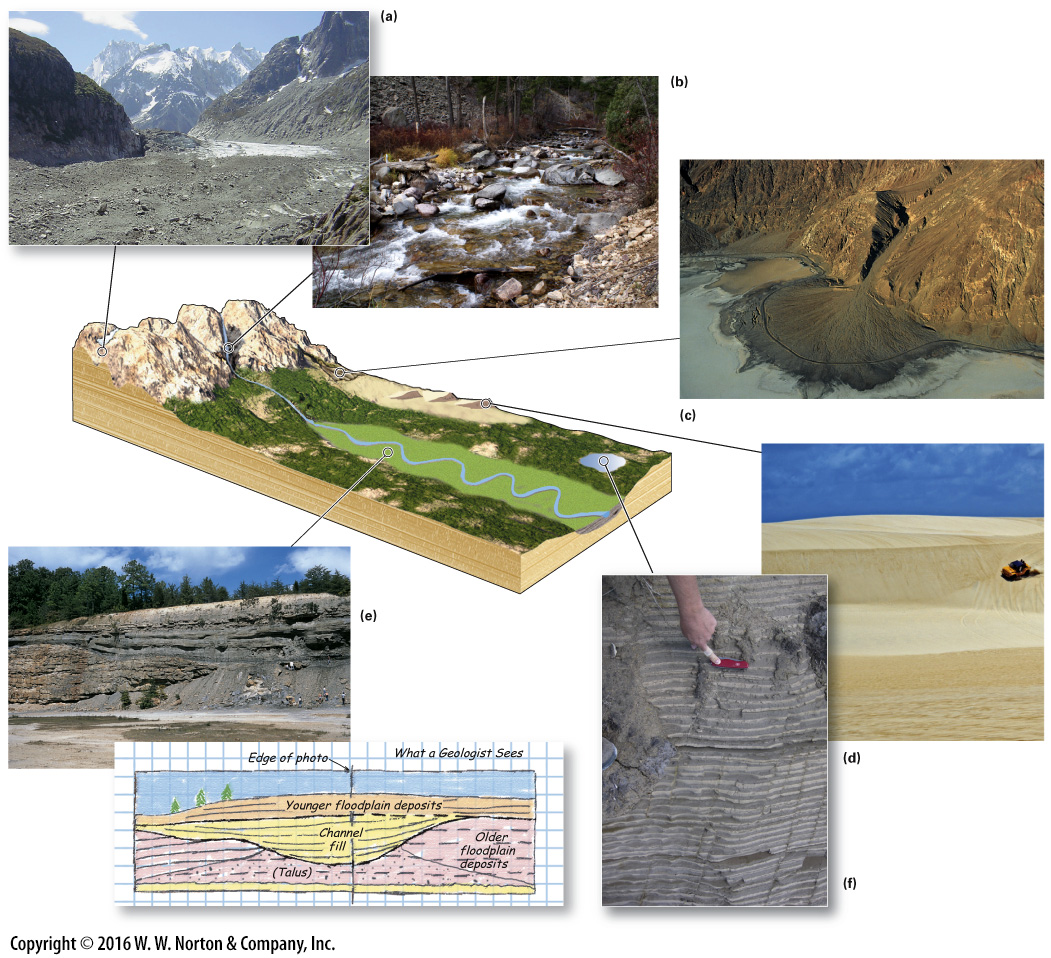 [Speaker Notes: FIGURE 6.17  Examples of nonmarine depositional environments.
(a) Glacial till at the end of a glacier in France. (b) Boulders and cobbles deposited by a mountain stream in Colorado. (c) An alluvial fan in Death Valley, California. (d) Sand dunes in Brazil. Dune buggy for scale. (e) Deposits of an ancient river channel in Indiana. Note how the floor of the channel cuts across older strata. The geologist’s sketch emphasizes the relationship. (f) Laminated mud from a lake bed.]
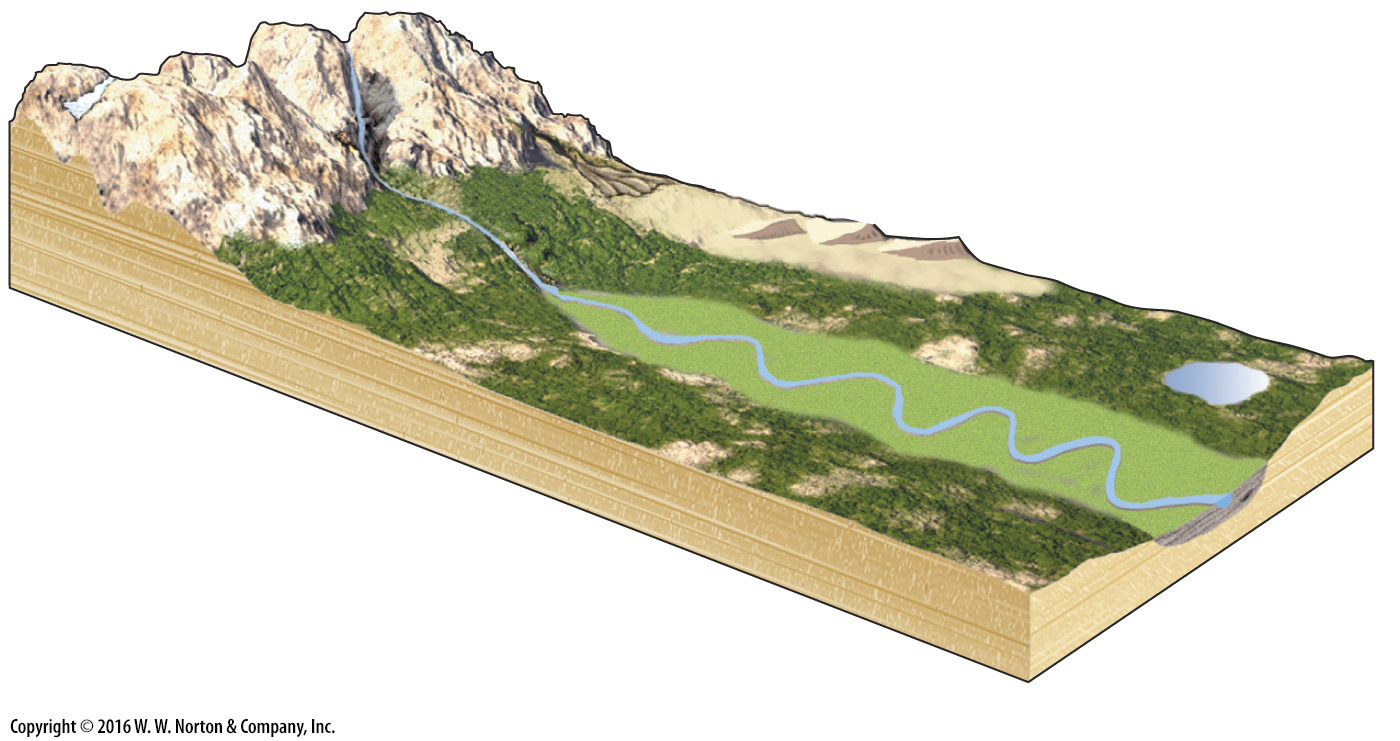 [Speaker Notes: FIGURE 6.17 part 1  Examples of nonmarine depositional environments.]
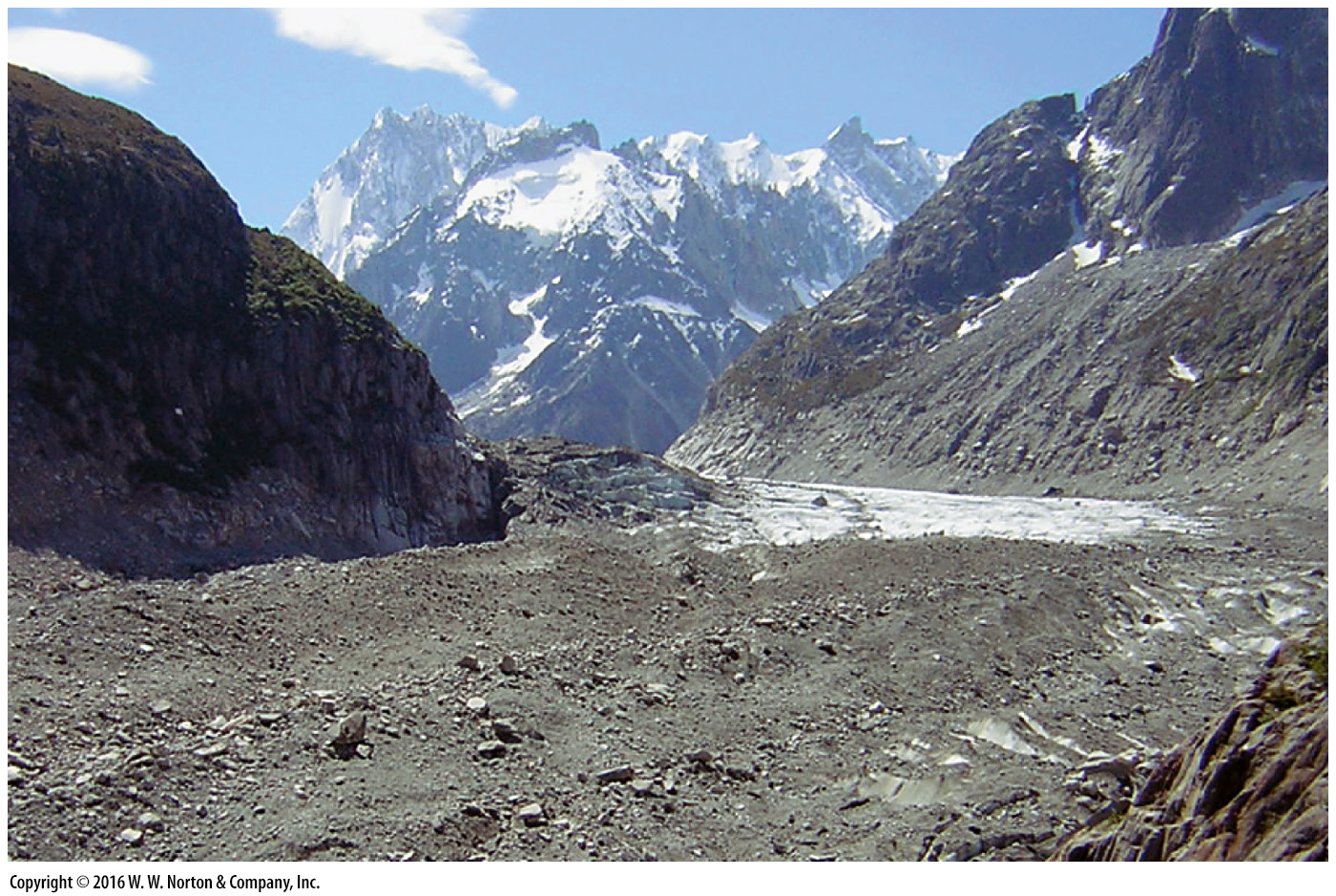 [Speaker Notes: FIGURE 6.17a  Examples of nonmarine depositional environments.
(a) Glacial till at the end of a glacier in France.]
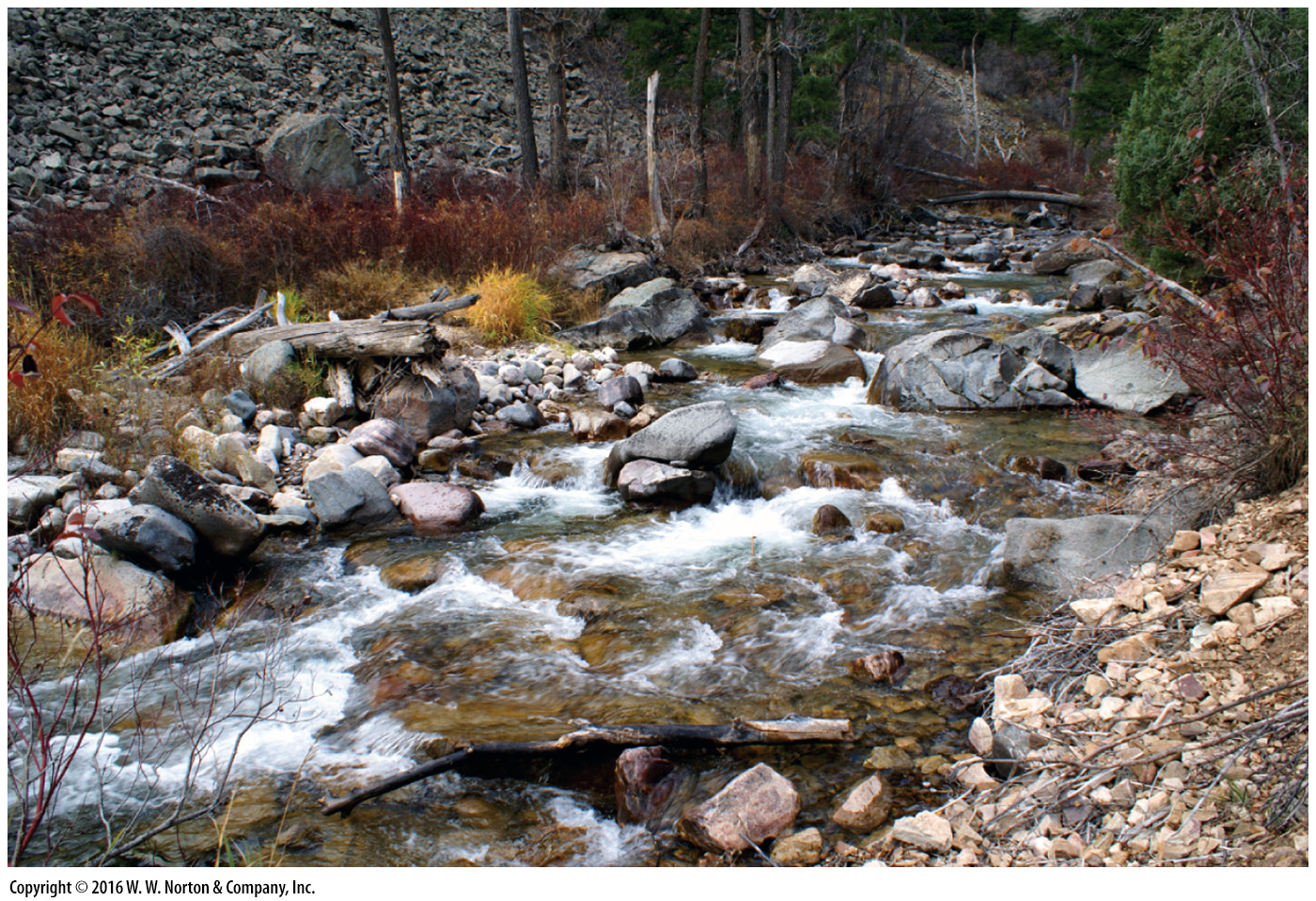 [Speaker Notes: FIGURE 6.17b  Examples of nonmarine depositional environments.
(b) Boulders and cobbles deposited by a mountain stream in Colorado.]
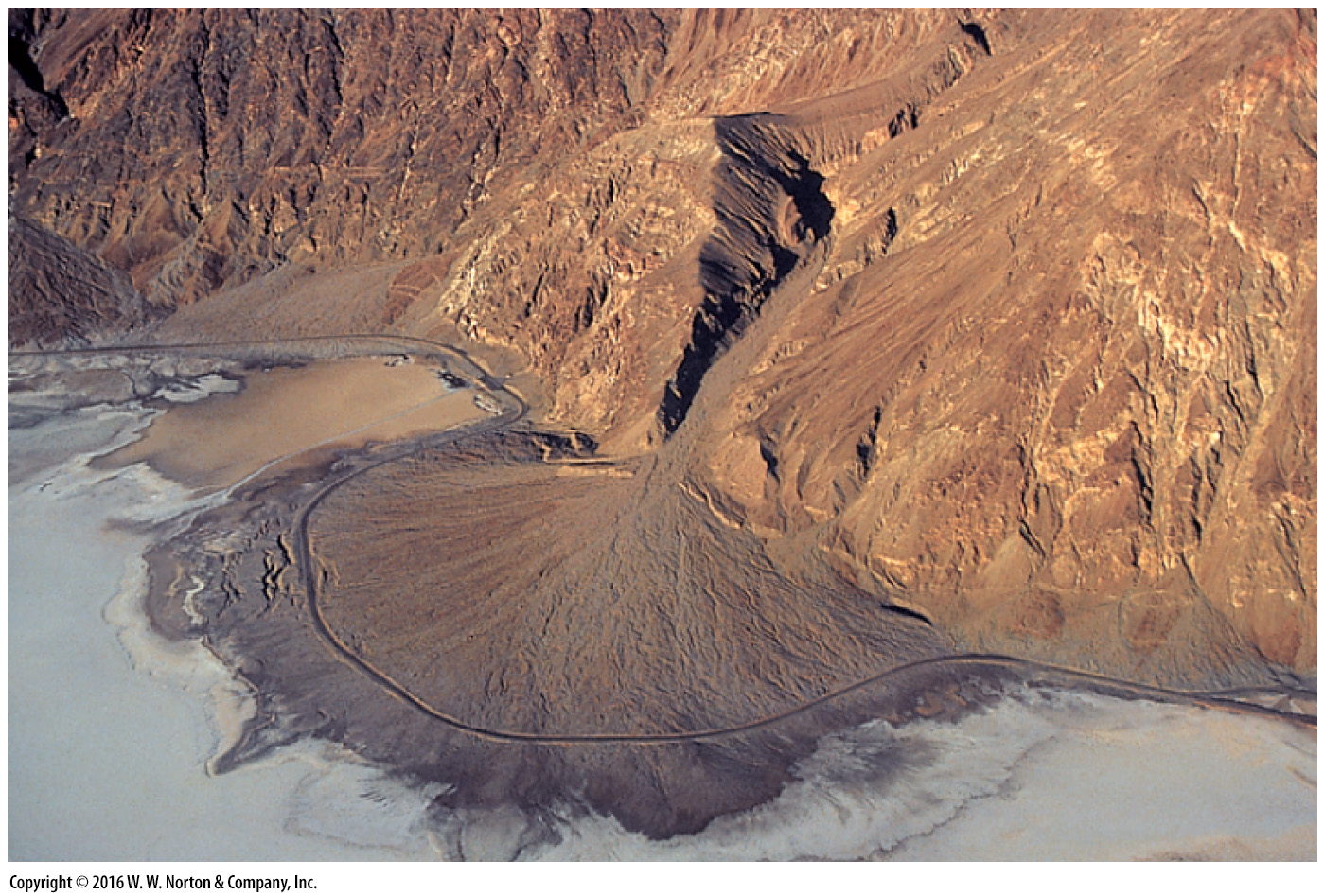 [Speaker Notes: FIGURE 6.17c  Examples of nonmarine depositional environments.
(c) An alluvial fan in Death Valley, California.]
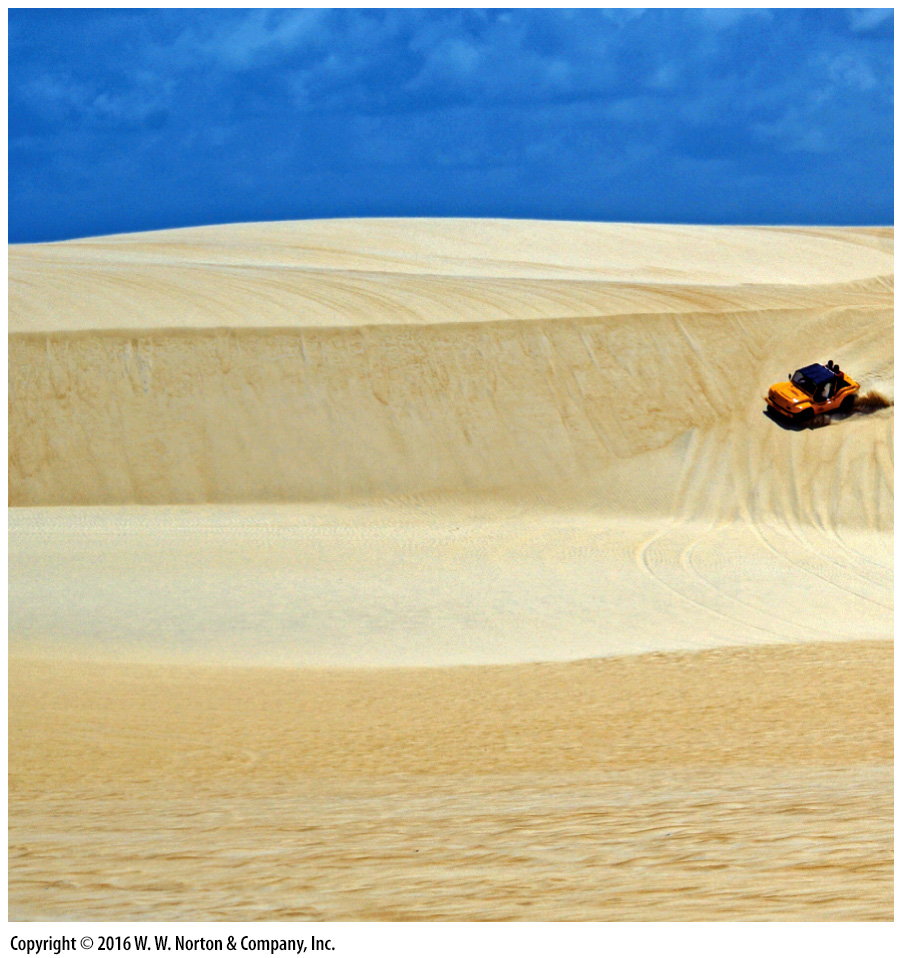 [Speaker Notes: FIGURE 6.17d  Examples of nonmarine depositional environments.
(d) Sand dunes in Brazil. Dune buggy for scale.]
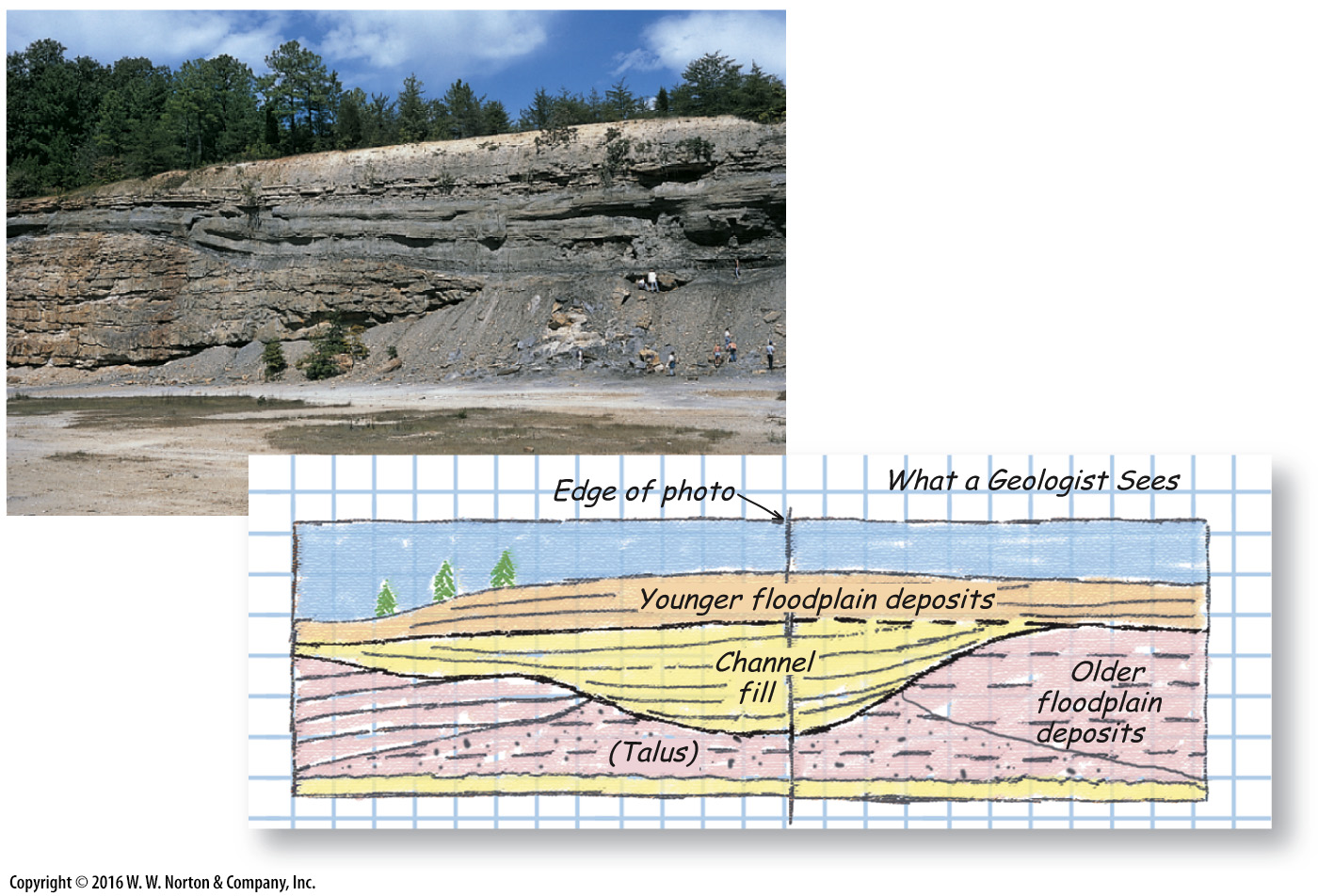 [Speaker Notes: FIGURE 6.17e  Examples of nonmarine depositional environments.
(e) Deposits of an ancient river channel in Indiana. Note how the floor of the channel cuts across older strata. The geologist’s sketch emphasizes the relationship.]
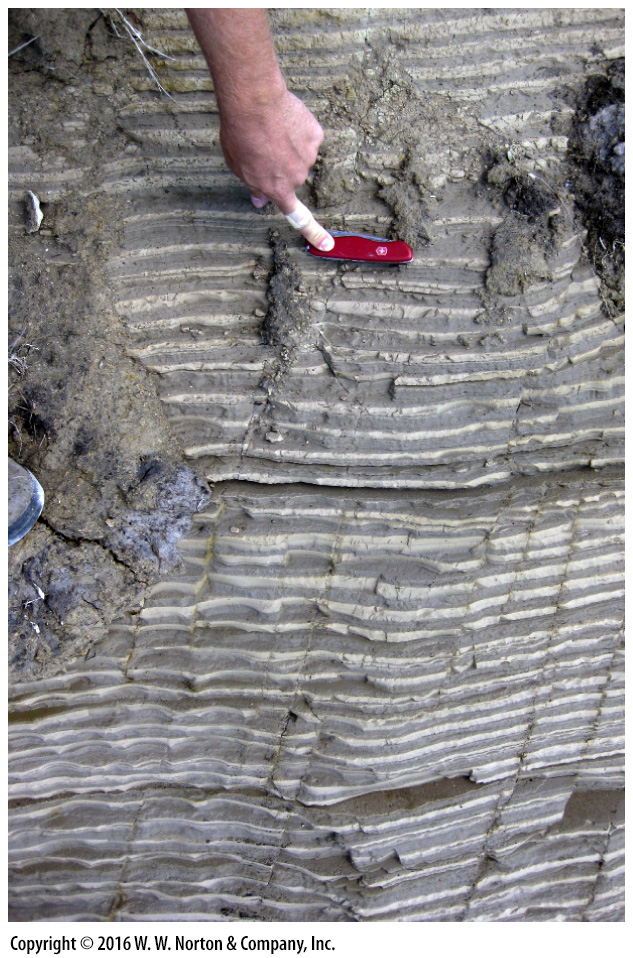 [Speaker Notes: FIGURE 6.17f  Examples of nonmarine depositional environments.
(f) Laminated mud from a lake bed.]
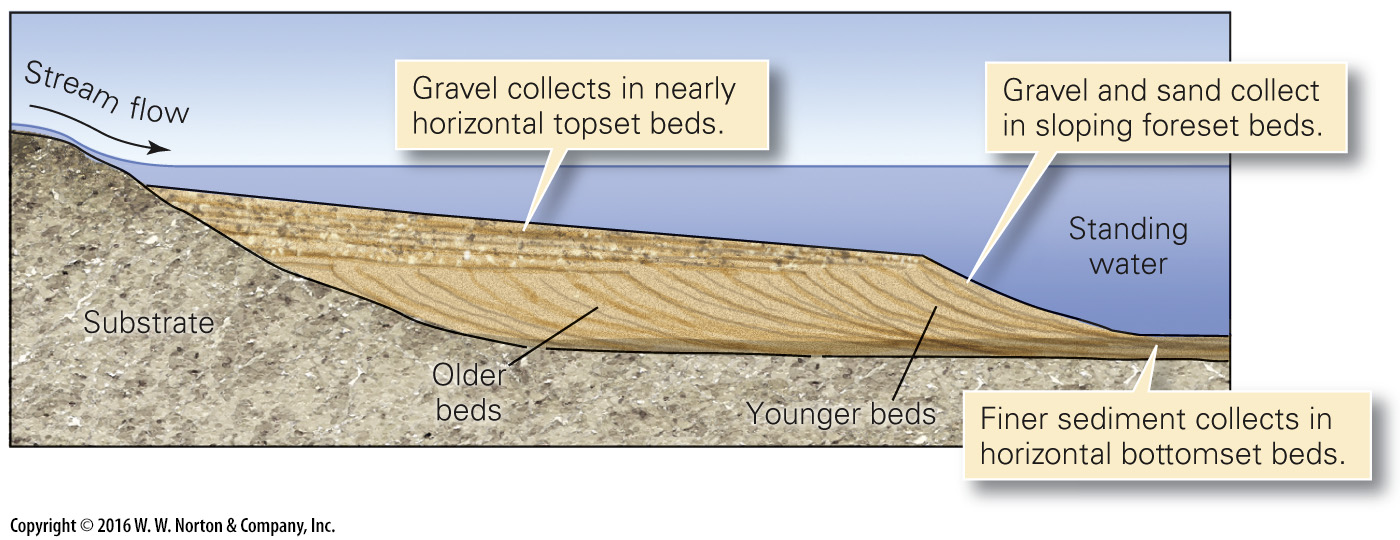 [Speaker Notes: FIGURE 6.18  A simple “Gilbert-type” delta formed where a stream enters a lake.]
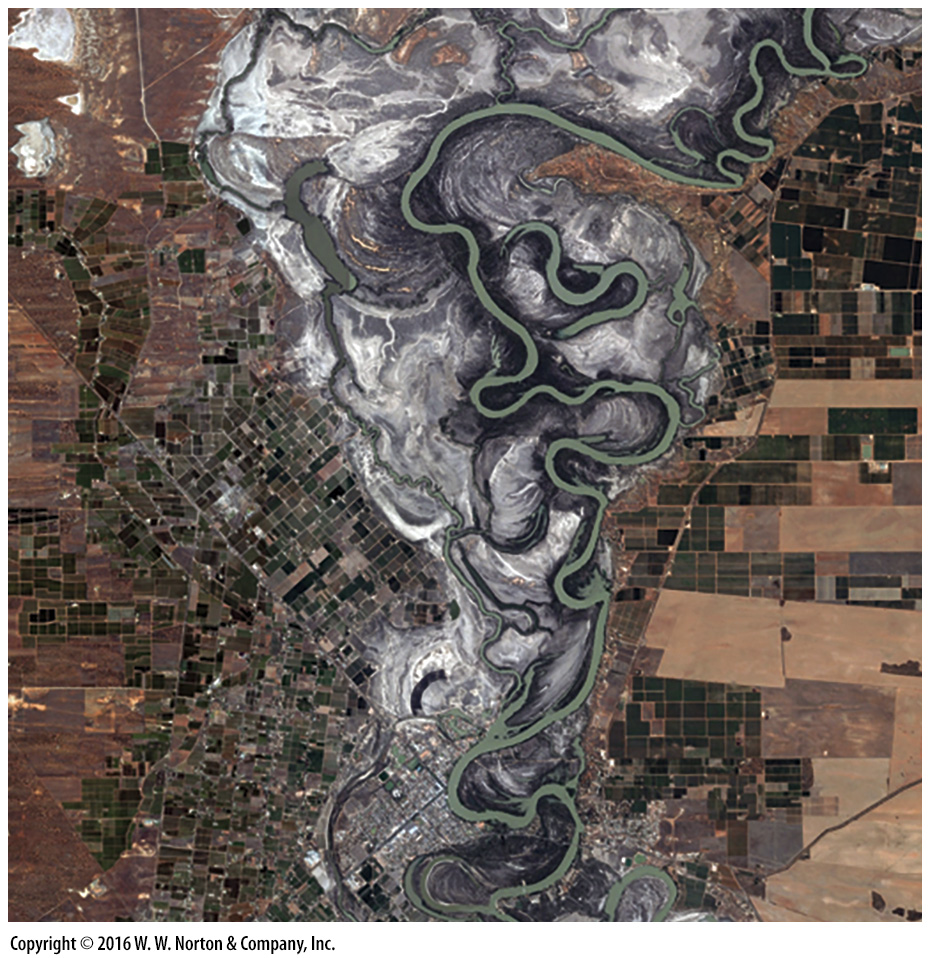 [Speaker Notes: SEE FOR YOURSELF…
MURRAY RIVER FLOODPLAIN, AUSTRALIA]
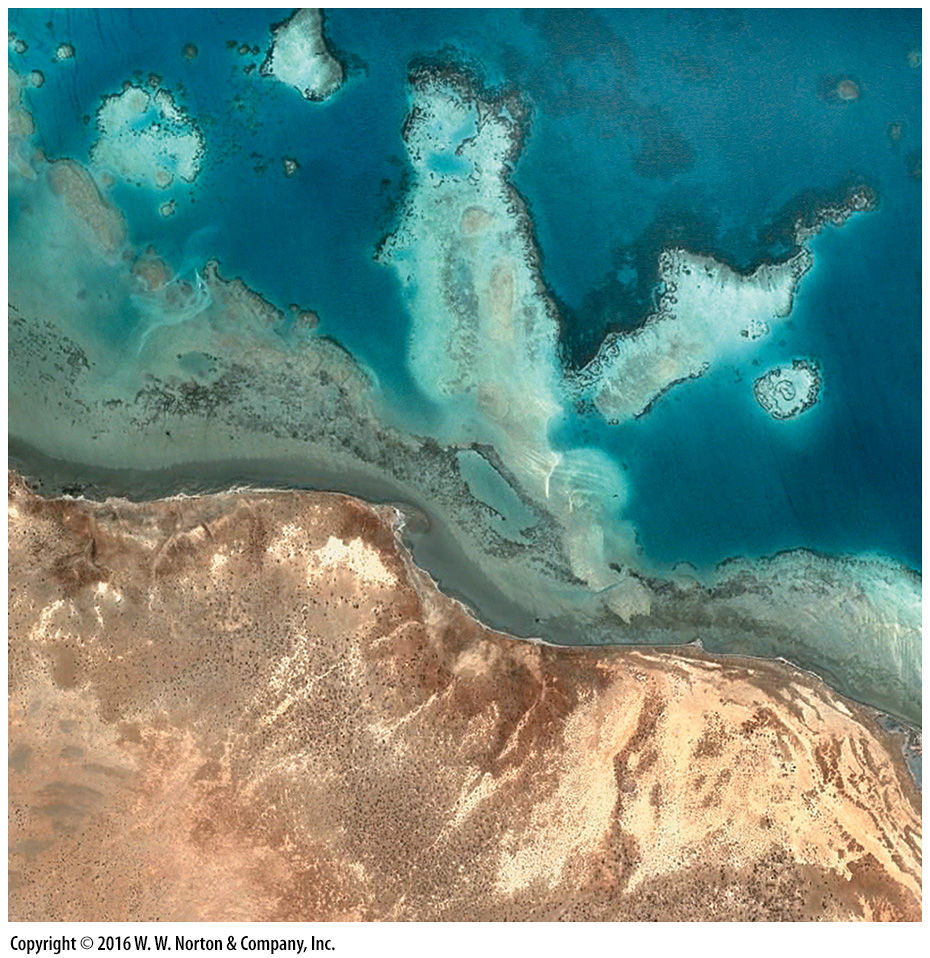 [Speaker Notes: SEE FOR YOURSELF…
SHALLOW MARINE ENVIRONMENTS, RED SEA, EGYPT]
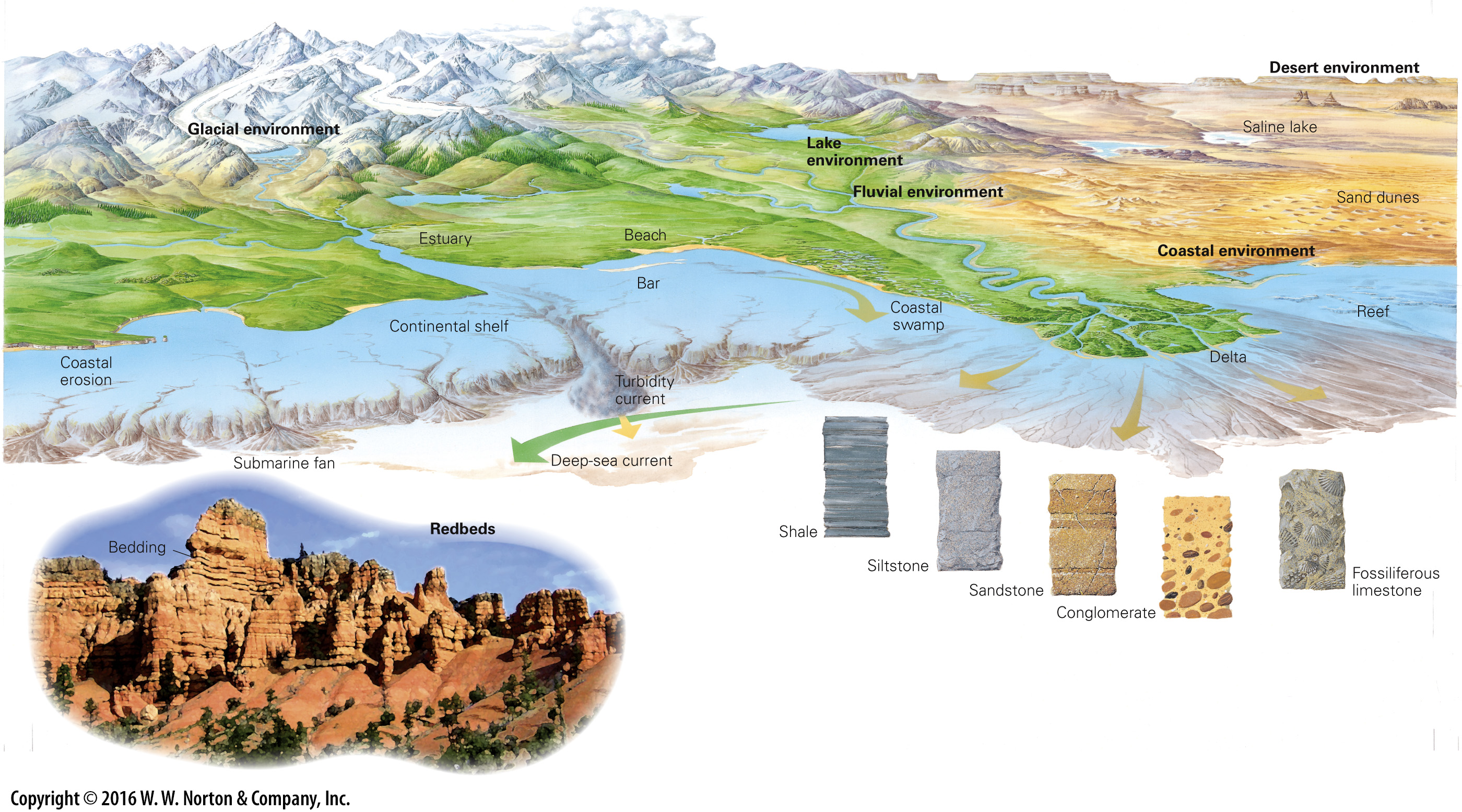 [Speaker Notes: GEOLOGY AT A GLANCE
The Formation of Sedimentary Rocks]
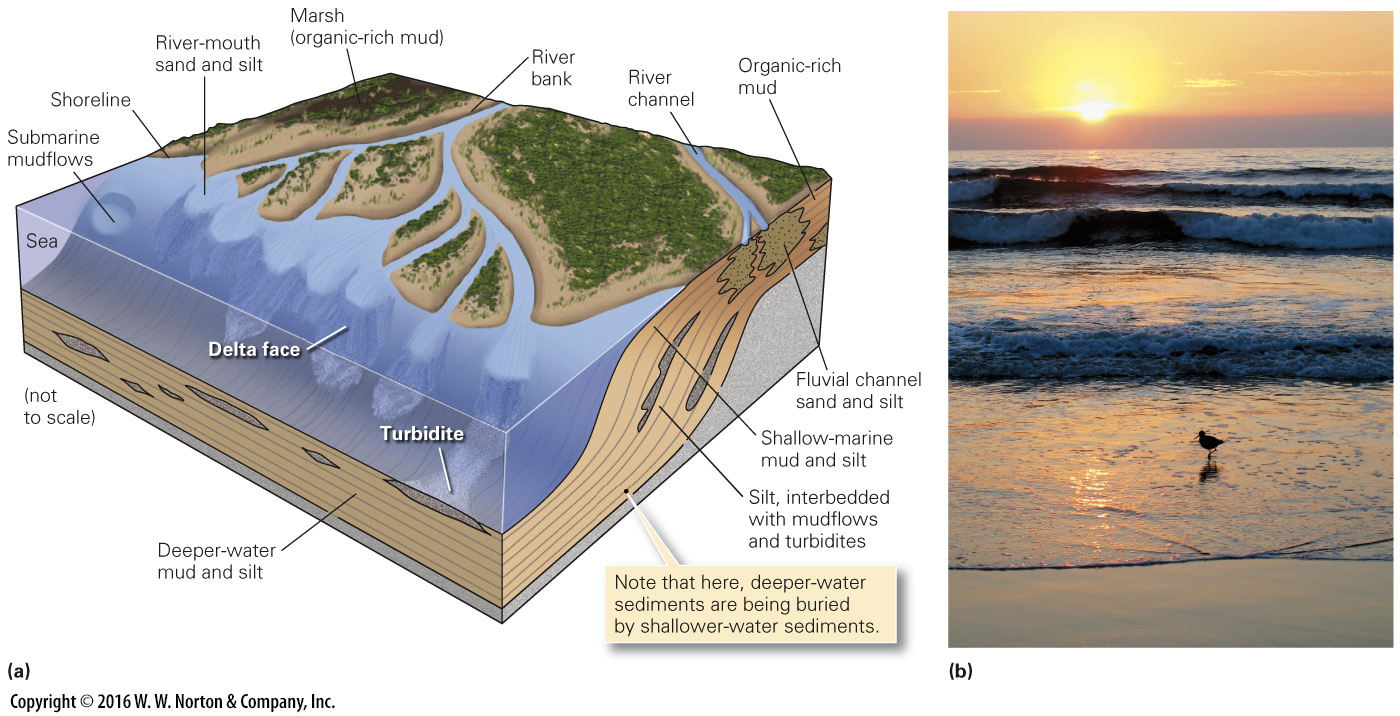 [Speaker Notes: FIGURE 6.19  Examples of coastal depositional environments.
(a) A major river delta along an ocean coast is a complex depositional environment. Sea-level changes affect locations of depositional settings. (b) Waves on this California beach wash and sort the sand.]
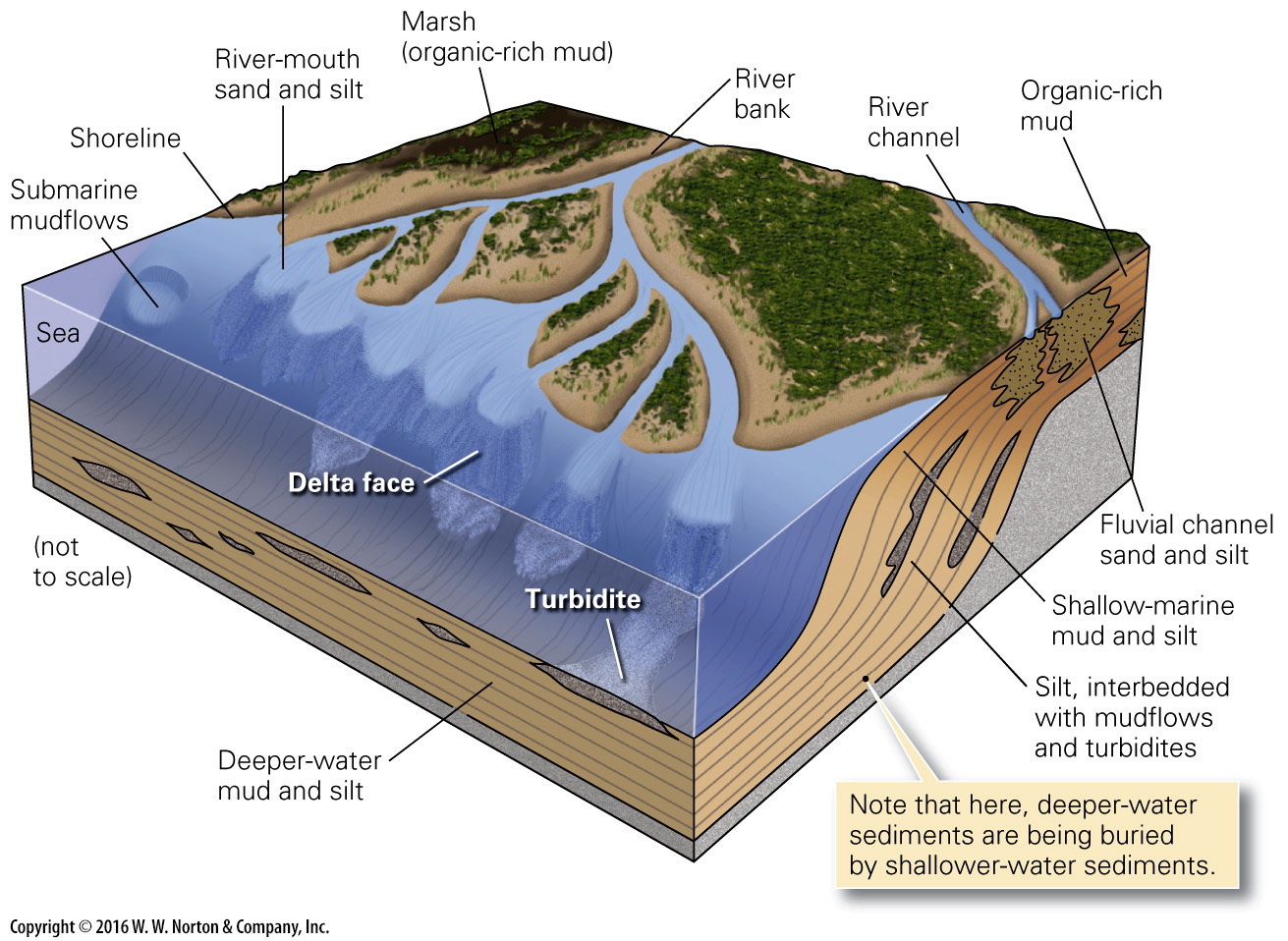 [Speaker Notes: FIGURE 6.19a  Examples of coastal depositional environments.
(a) A major river delta along an ocean coast is a complex depositional environment. Sea-level changes affect locations of depositional settings.]
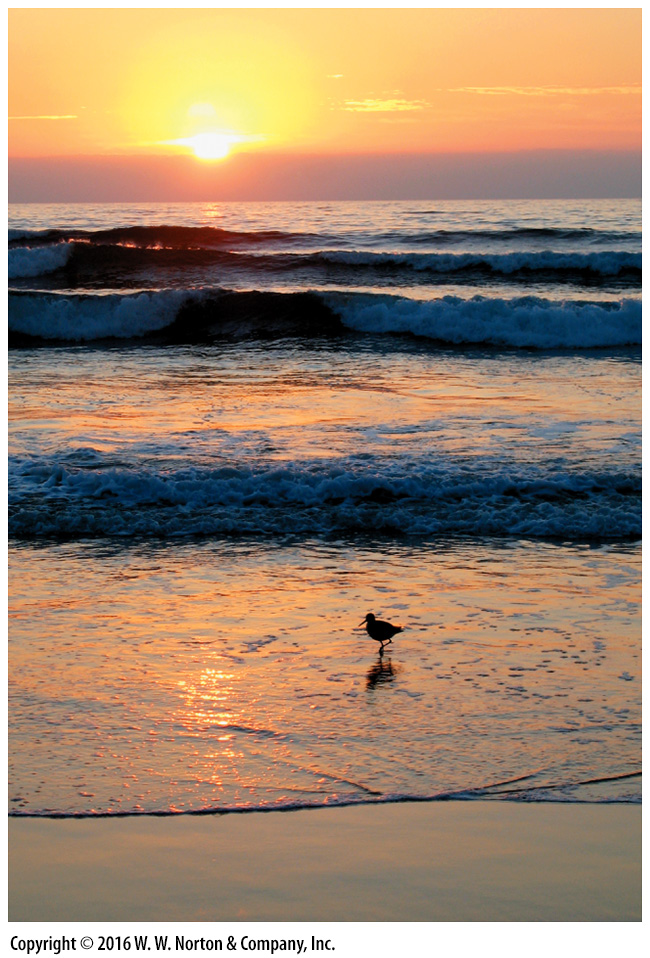 [Speaker Notes: FIGURE 6.19b  Examples of coastal depositional environments.
(b) Waves on this California beach wash and sort the sand.]
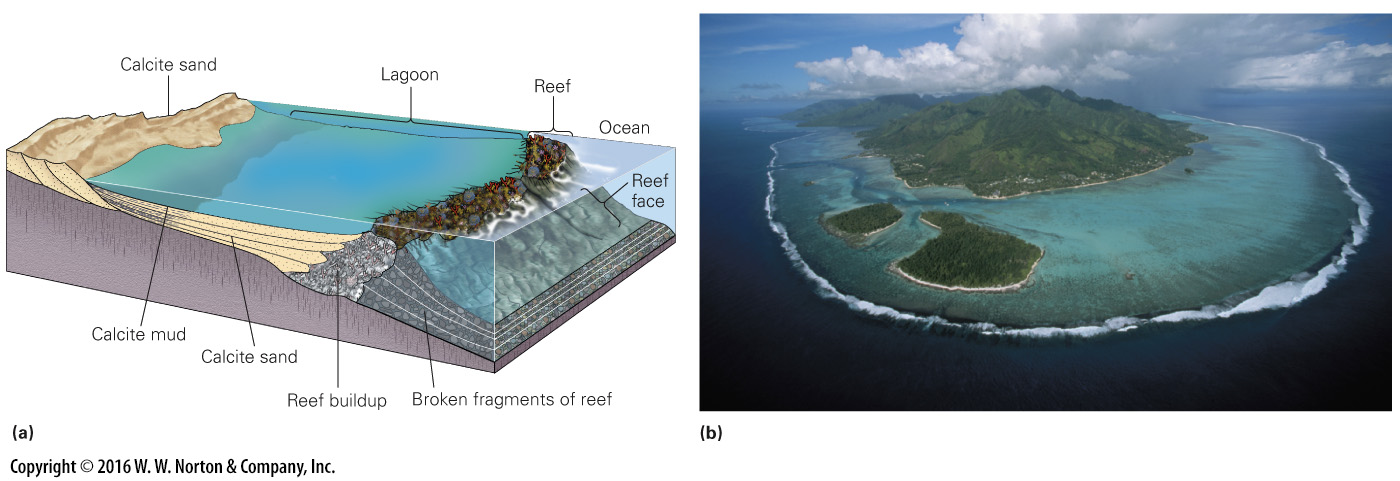 [Speaker Notes: FIGURE 6.20  Reef environments for the deposition of carbonate rocks.
(a) Carbonate reefs form along shorelines in warm-water environments. In detail, reefs include many distinct depositional environments. (b) A dramatic reef surrounds an island in the tropical Pacific. Deeper water is darker. Note the surf along the edge of the reef.]
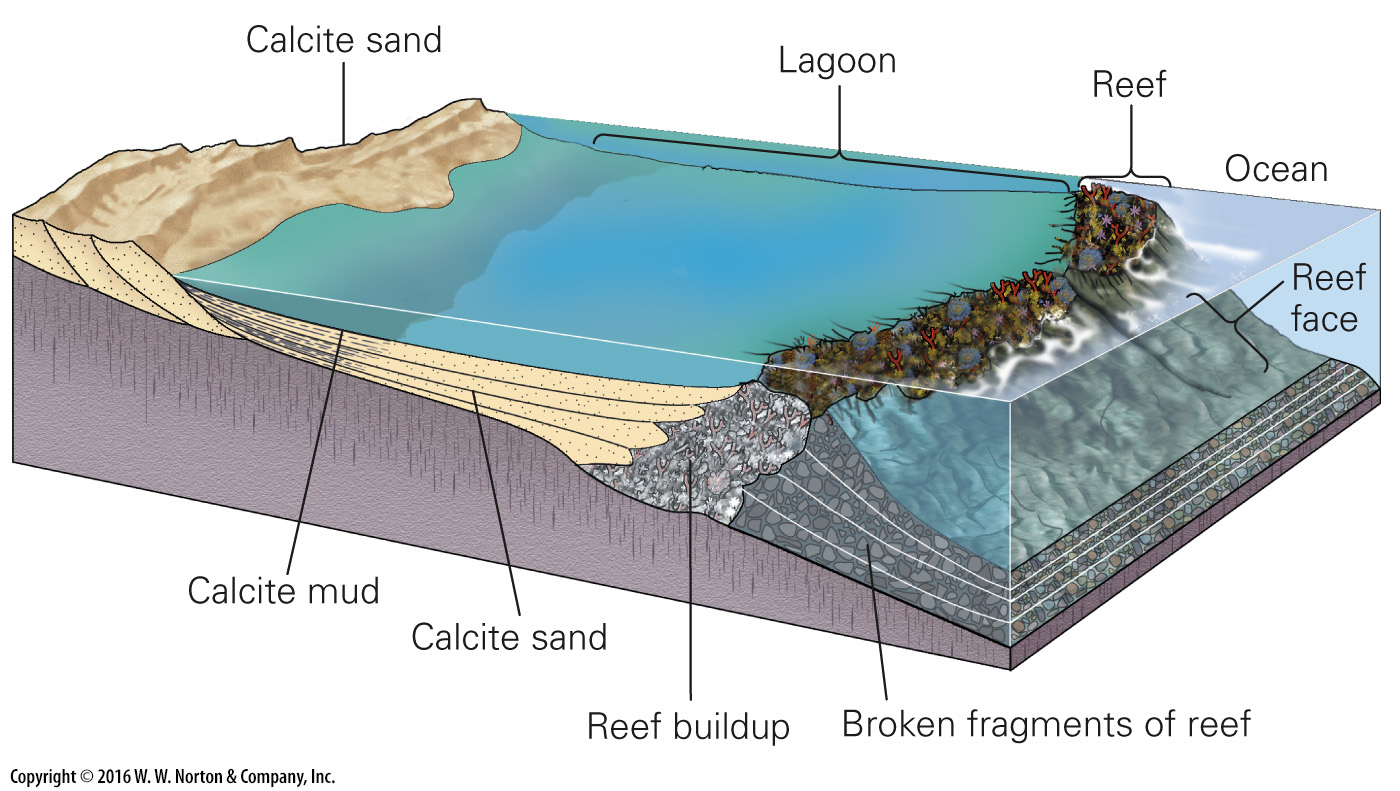 [Speaker Notes: FIGURE 6.20a  Reef environments for the deposition of carbonate rocks.
(a) Carbonate reefs form along shorelines in warm-water environments. In detail, reefs include many distinct depositional environments.]
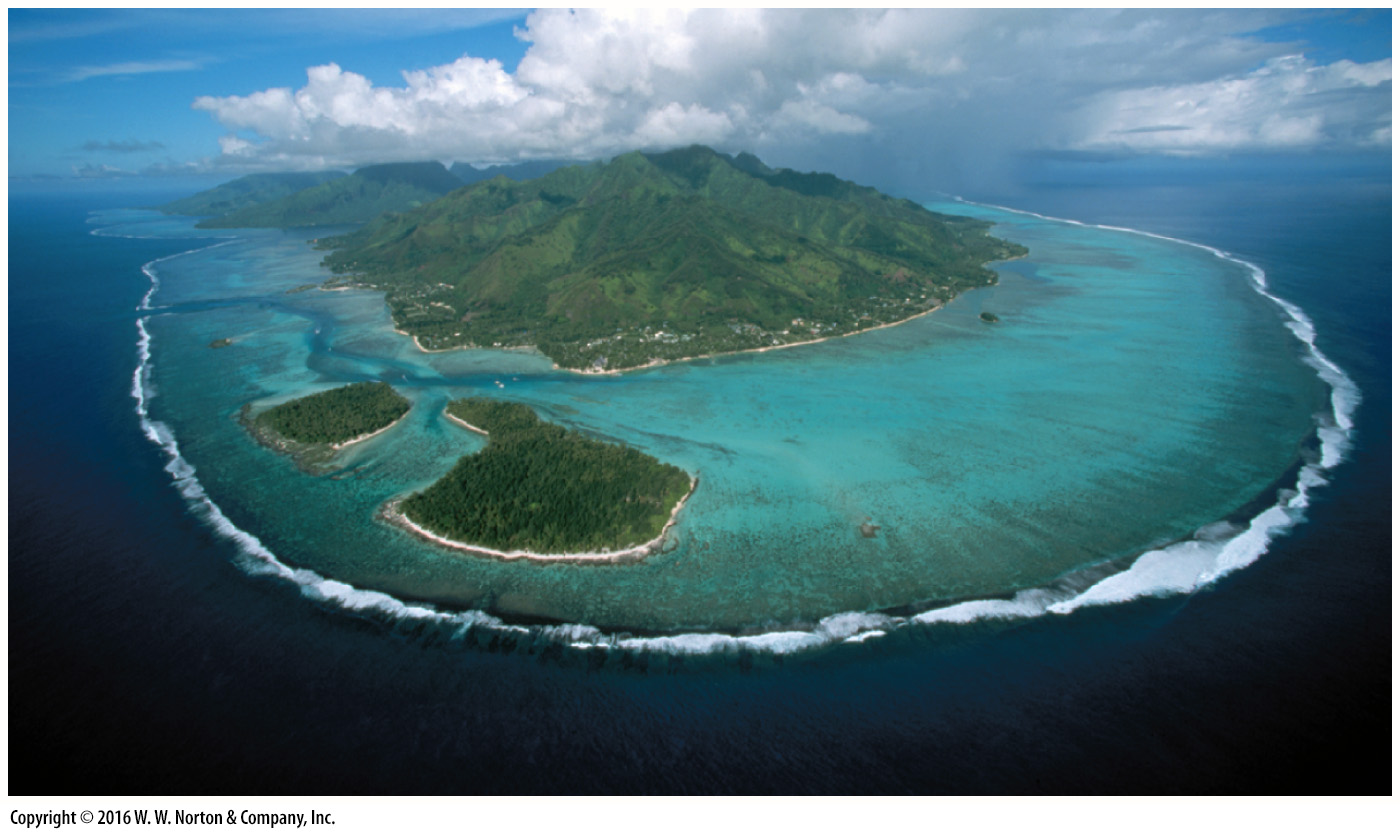 [Speaker Notes: FIGURE 6.20b  Reef environments for the deposition of carbonate rocks.
(b) A dramatic reef surrounds an island in the tropical Pacific. Deeper water is darker. Note the surf along the edge of the reef.]
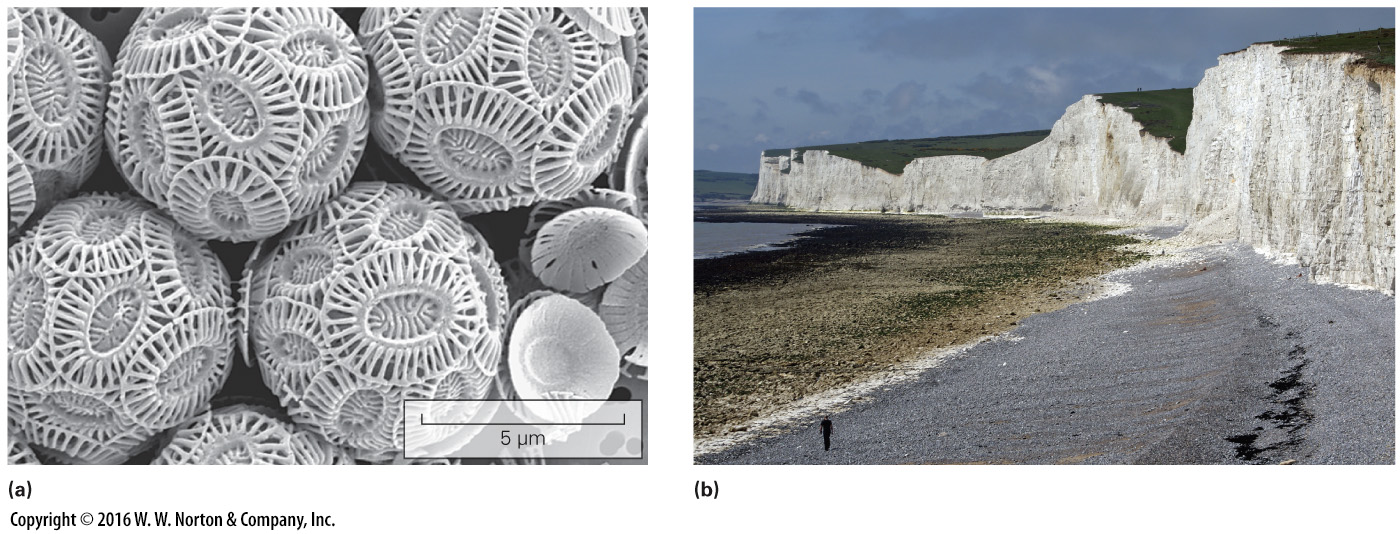 [Speaker Notes: FIGURE 6.21  Examples of deep-marine sediment.
(a) These plankton shells, which make up some kinds of deep-marine sediment, are so small that they could pass through the eye of a needle. (b) The chalk cliffs of southeastern England consist of plankton shells deposited on the sea floor tens of millions of years ago.]
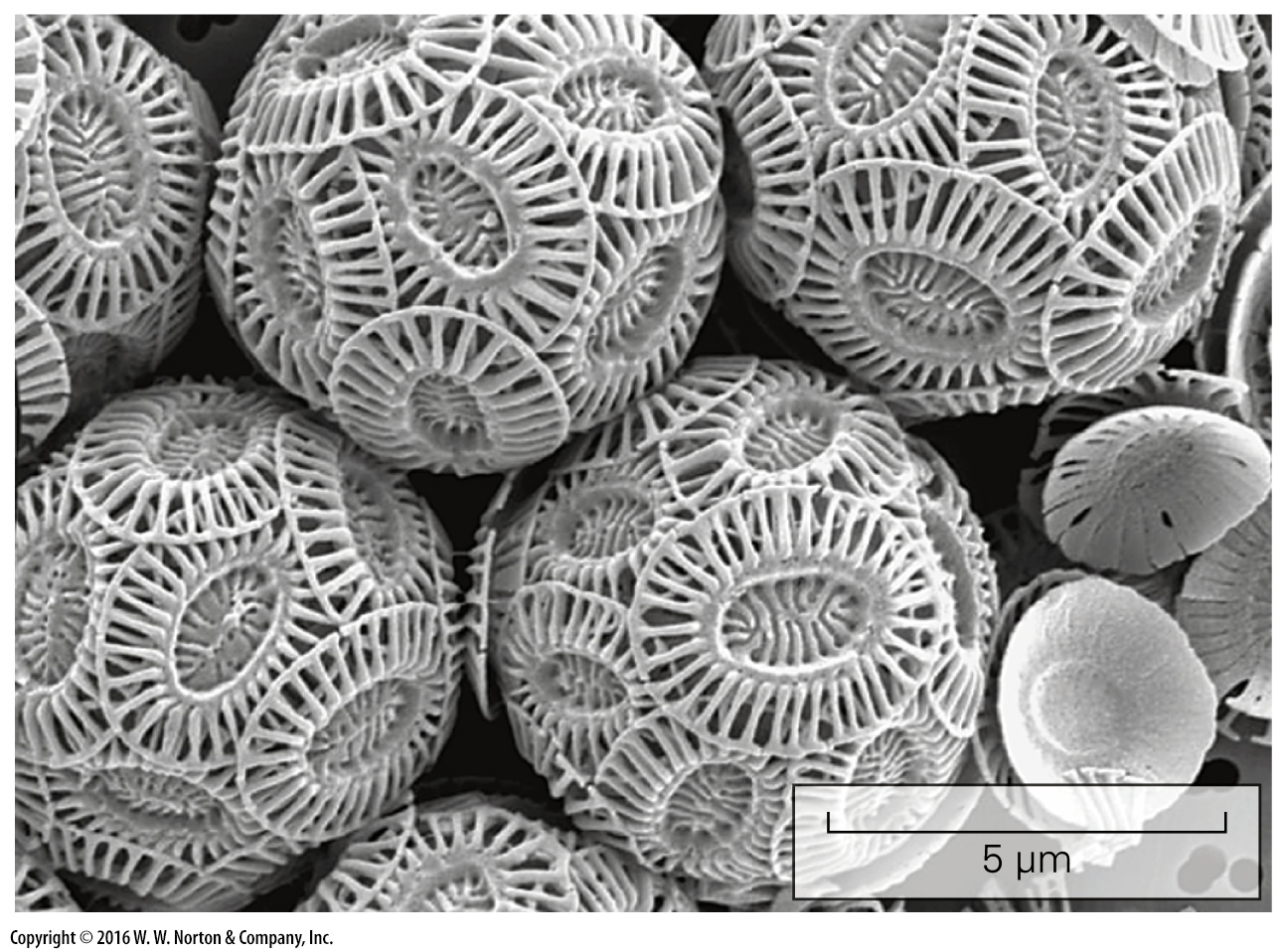 [Speaker Notes: FIGURE 6.21a  Examples of deep-marine sediment.
(a) These plankton shells, which make up some kinds of deep-marine sediment, are so small that they could pass through the eye of a needle.]
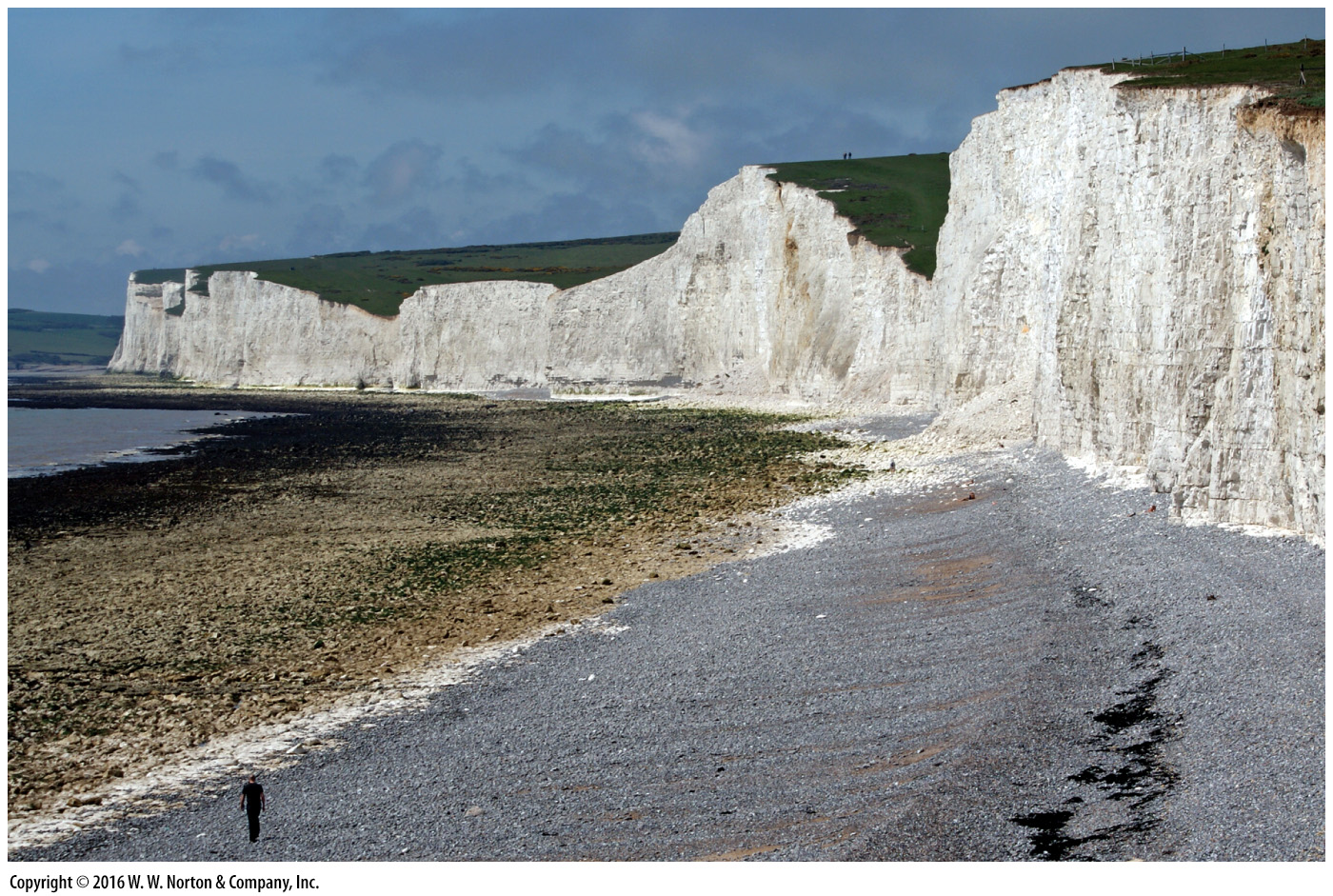 [Speaker Notes: FIGURE 6.21b  Examples of deep-marine sediment.
(b) The chalk cliffs of southeastern England consist of plankton shells deposited on the sea floor tens of millions of years ago.]
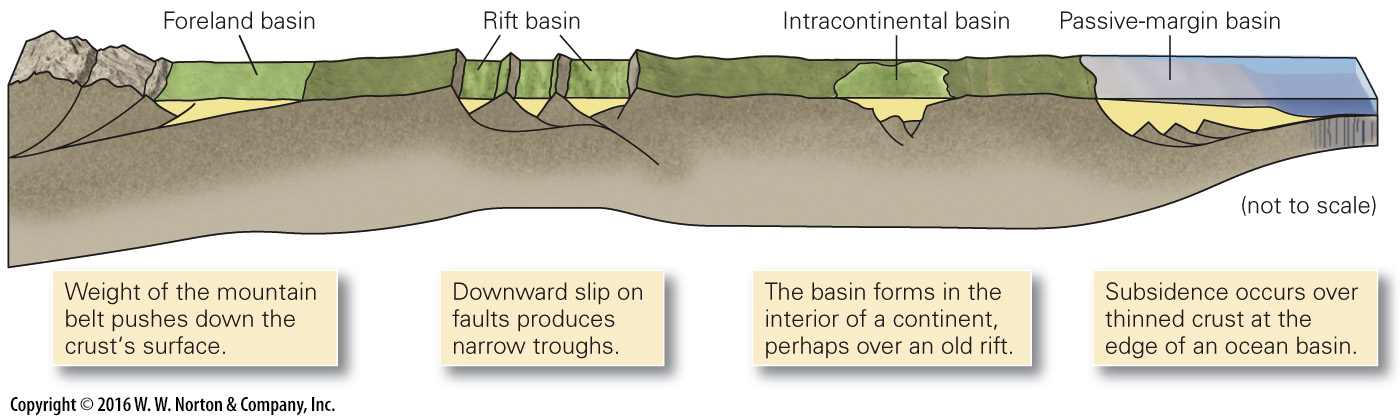 [Speaker Notes: FIGURE 6.22  The geologic setting of sedimentary basins.]
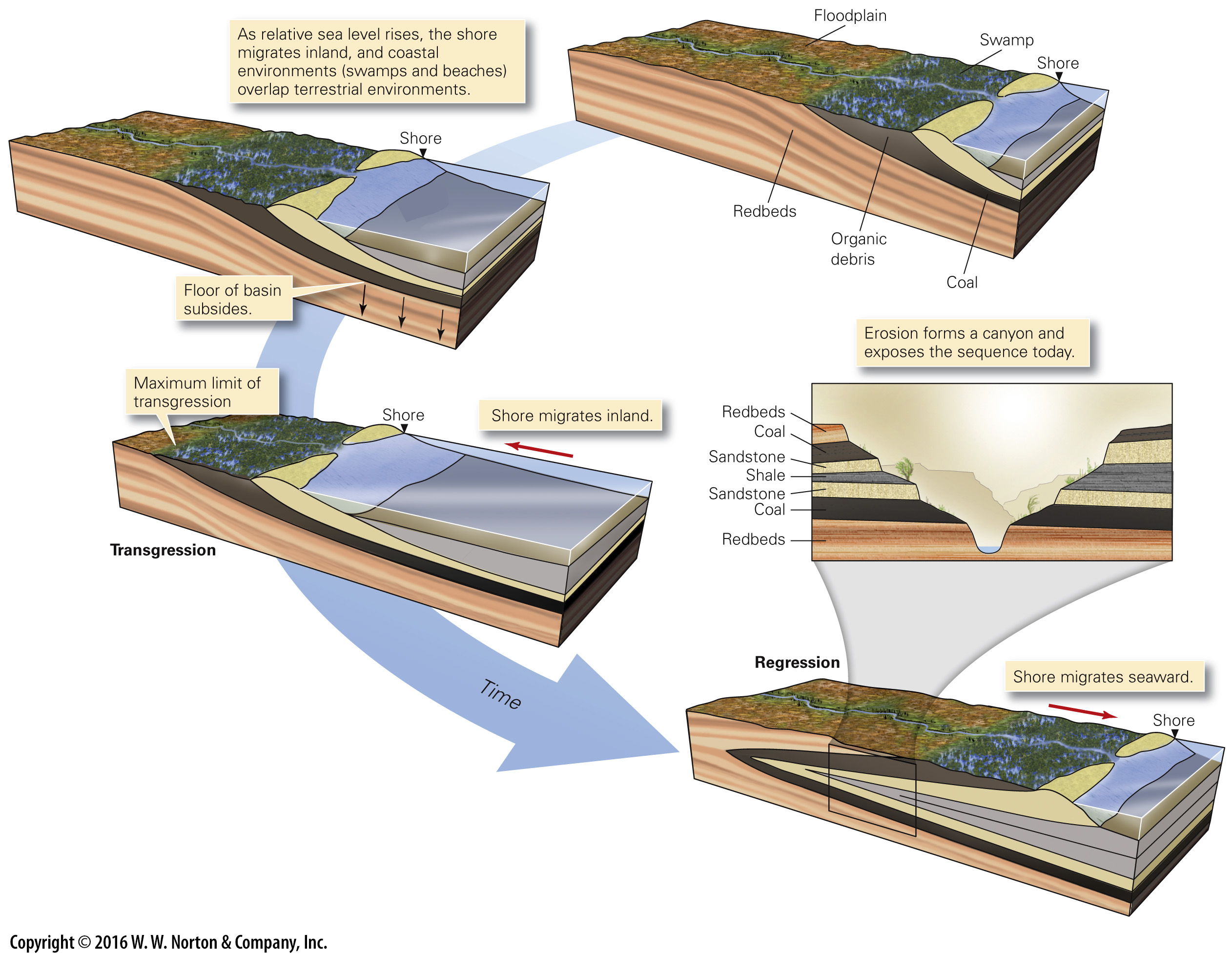 [Speaker Notes: FIGURE 6.23  The concept of transgression and regression during deposition of sedimentary sequence.]
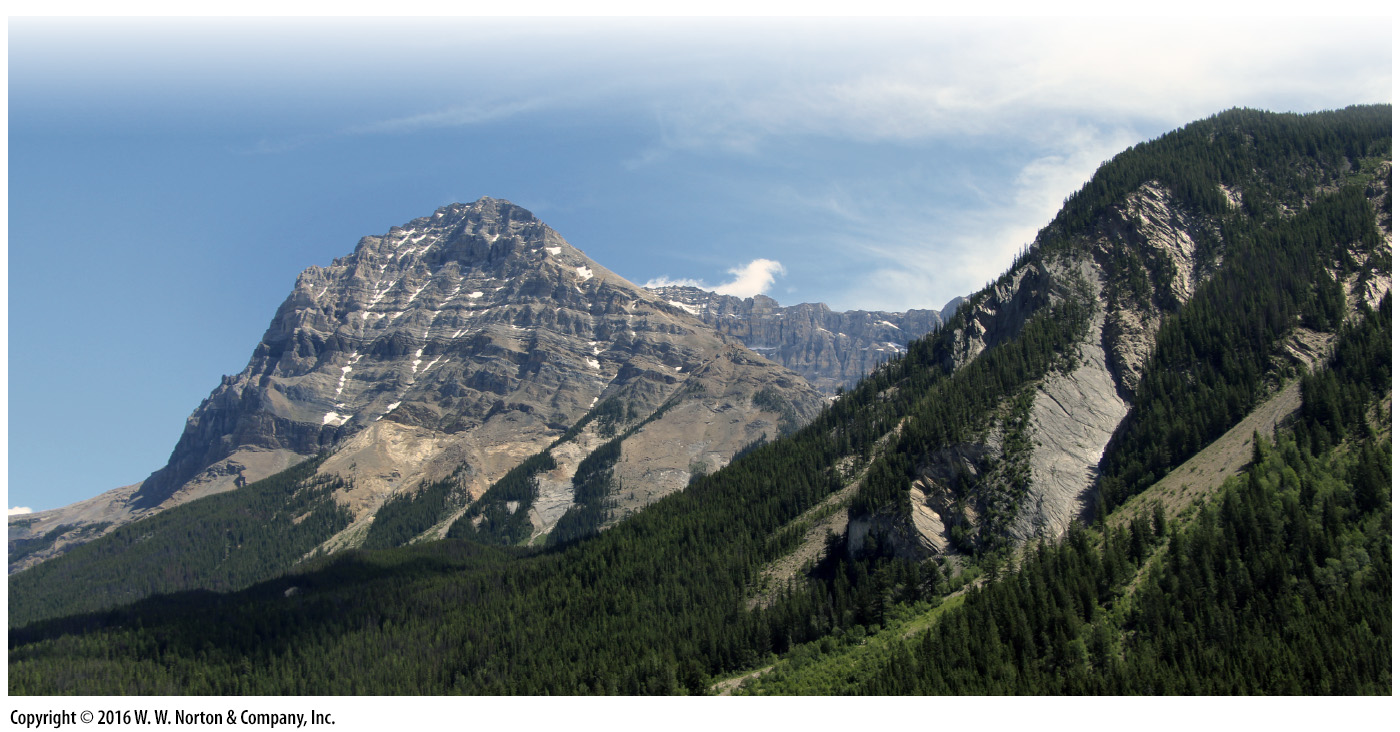 [Speaker Notes: Another View  These cliffs in the Canadian Rockies consist of sedimentary rock. You can see the stratification.]